Infographics: SHOW it
Tricks and Ideas to build your infographic message
Copyright ©2012 by The Source for Learning, Inc. A copy may be downloaded and used by a teacher for single classroom use. NO sharing, network storage, or distribution is permitted. All other rights reserved. 
Please respect support TeachersFirst as a free service from a non-profit by directing other teachers to  find this show at www.teachersfirst.com/iste/infographics/resources.cfm
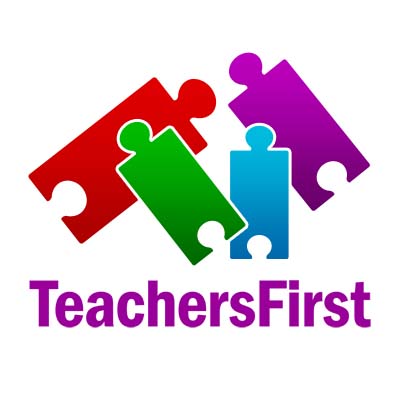 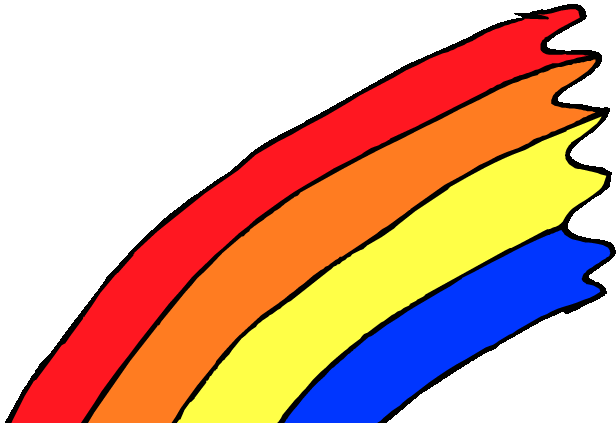 SHOW it: What our brains “see”
COLOR
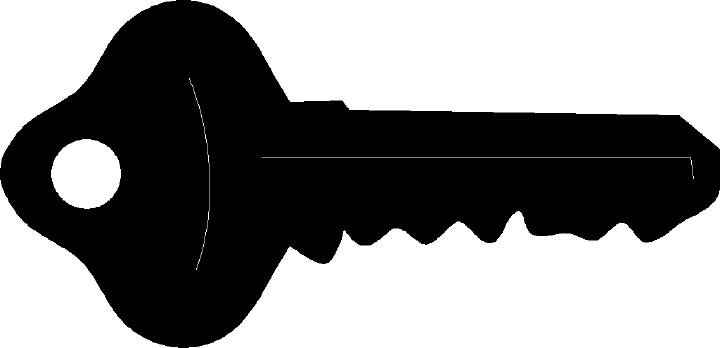 shape
Oh…you wanted me to READ something?
text
[Speaker Notes: Infant brains learn to see from very broad to very specific. We “see” things the same way when confronted with visual information. Which do we pay attention to first? Second? Third? Of course, this all happens in a split second, but we ca USE these priorities to direct attention in the things we want to SHOW.  Keep this in mind as you start to build your infographic.]
SHOW it!
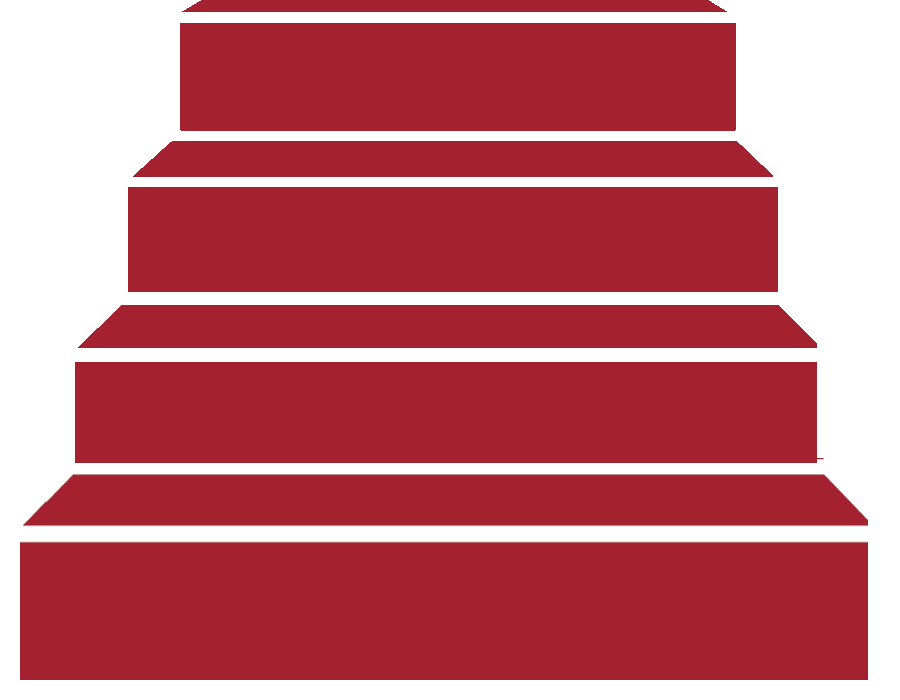 Details and declutter
Relationships
Visual analogies
Essential ingredients
[Speaker Notes: Build to SHOW your message, step by step, keeping in mind how brains SEE.]
What is your graphic ABOUT?
What are the essential ingredients of  xxx ?
What do you picture when you think of  xxx?
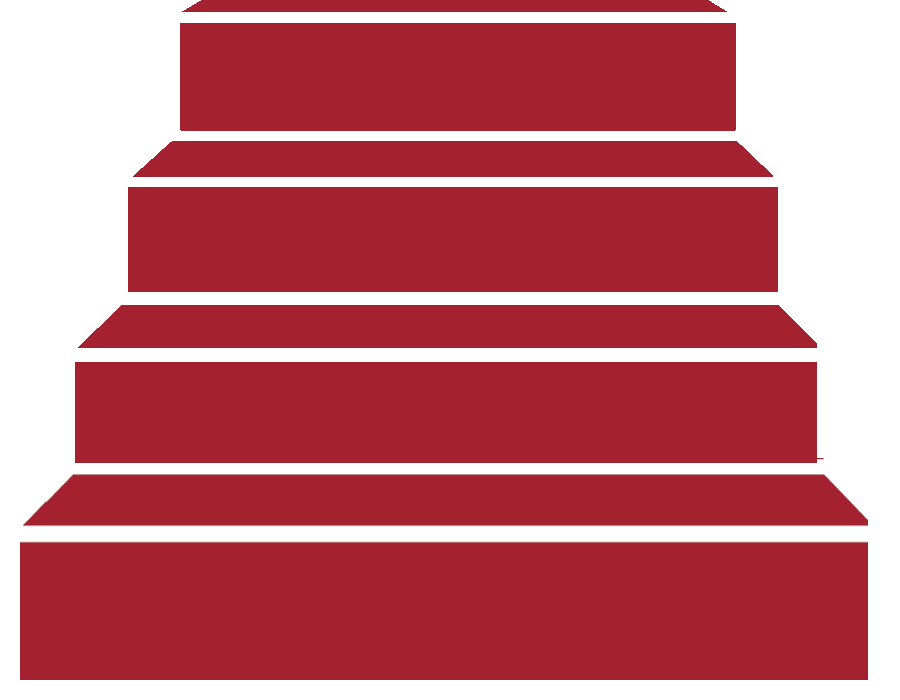 Essential ingredients
[Speaker Notes: Before you start an infographic, stop and ask….]
What are the essential ingredients of 
 The high cost of obesity ?
What do you picture when you think of 
 obesity and cost?
$
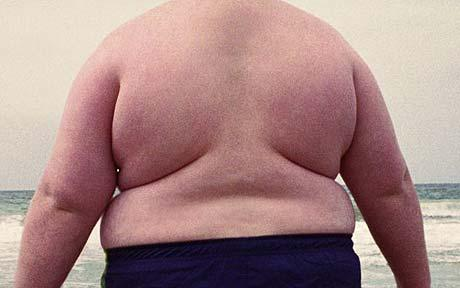 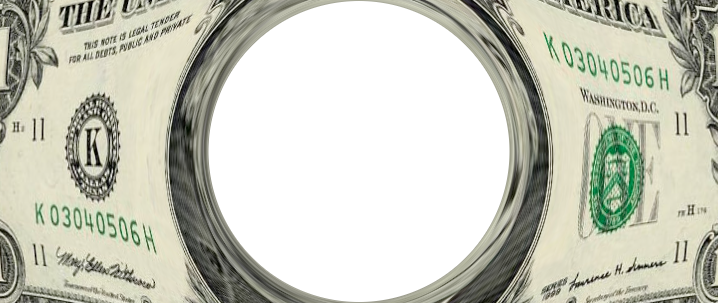 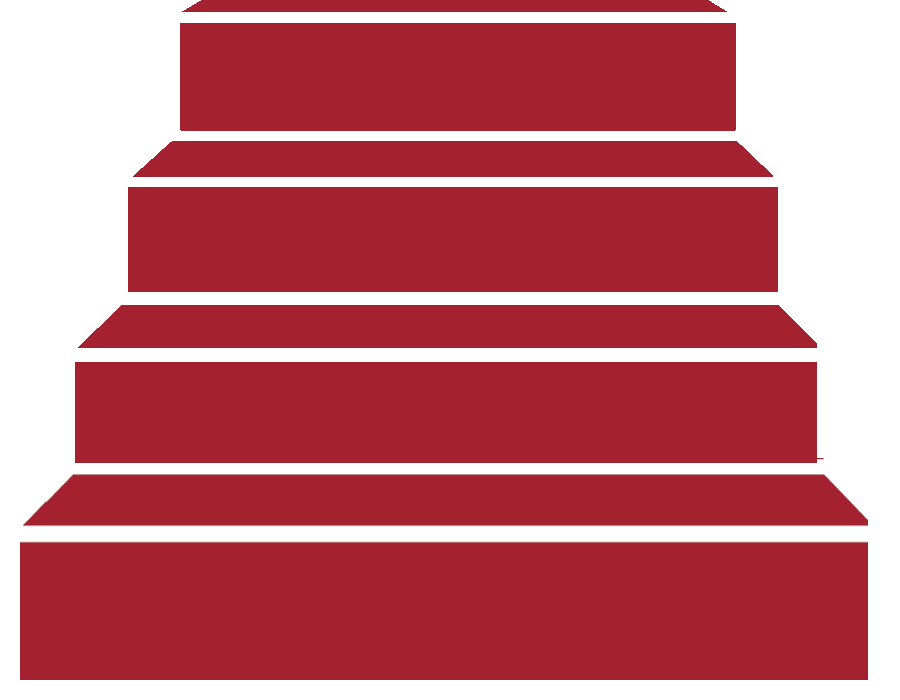 Essential ingredients
[Speaker Notes: What does each image SHOW you? Are these the essential ingredients of this concept? (This slide has automatic animation. Let them run by themselves.)]
What are the essential ingredients of…
Education?
Air quality?
Cells?
Voters?
Nutrition?
Acceleration?
Carnivores?
Poetry?
What do you picture?
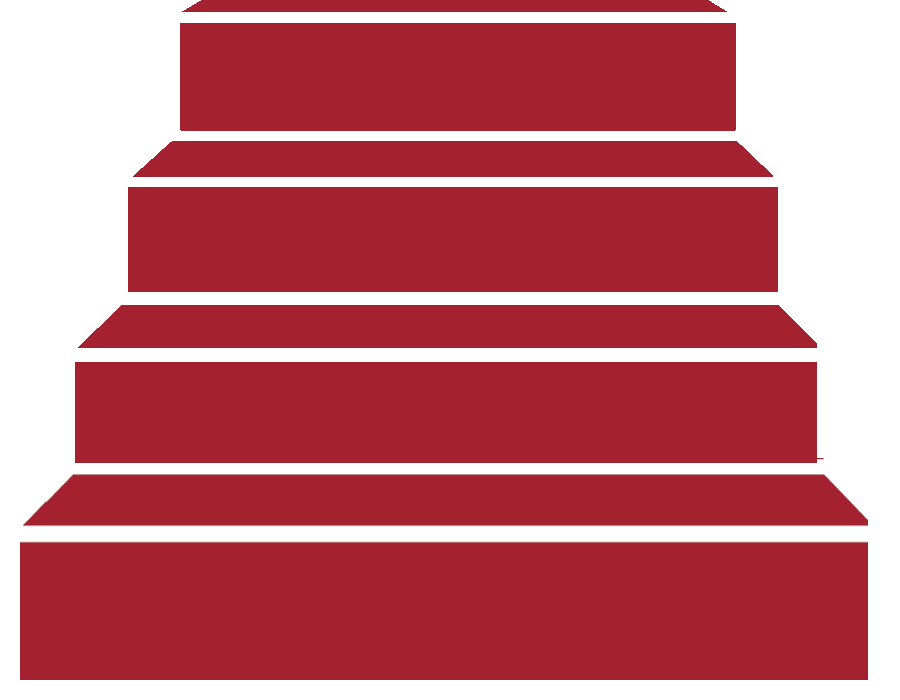 Essential ingredients
[Speaker Notes: What picture could show the ESSENTIAL ingredient of each of these? What does your brain picture to SHOW it, instead of SAY it? (This slide has automatic animation. Let them run by themselves.)]
Find or make a visual analogy
 by combining essential ingredients
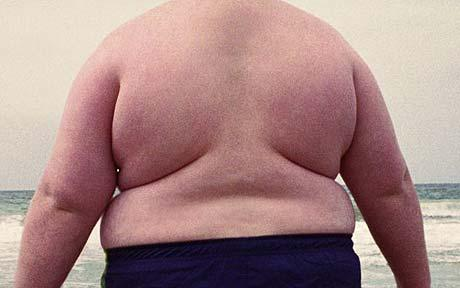 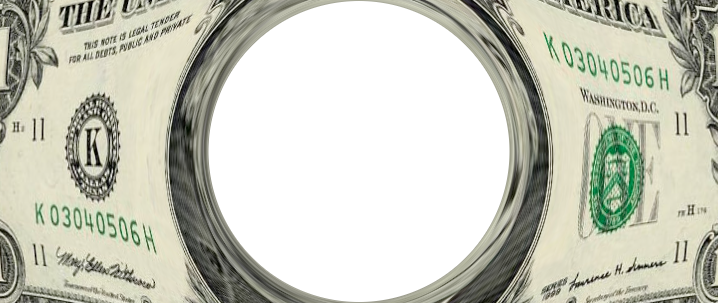 $
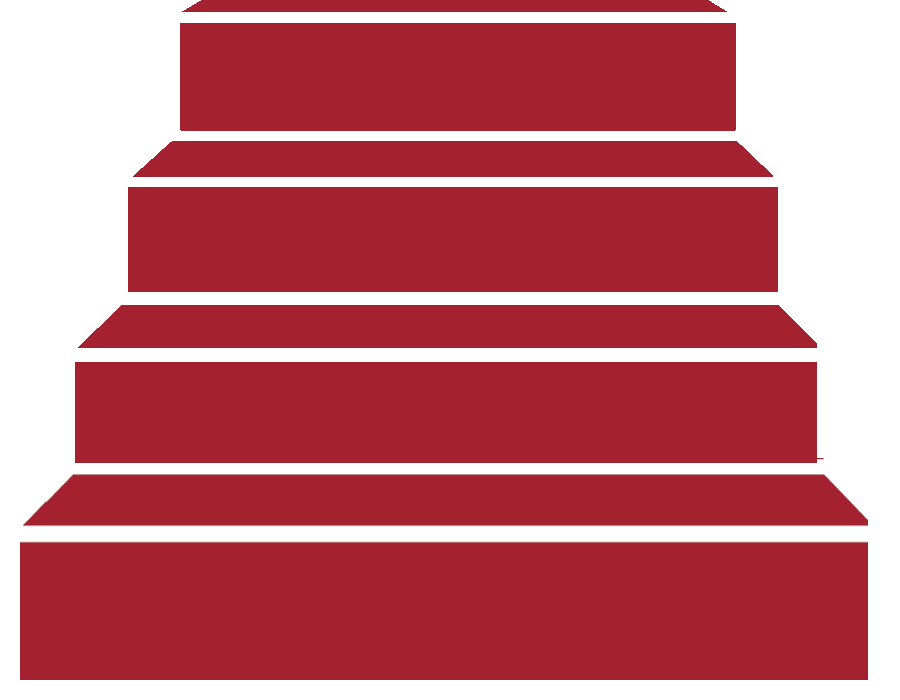 Visual analogies
Essential ingredients
[Speaker Notes: Once you have the essential ingredients, you can find or make a visual analogies by combining the essential ingredients to form part of your message.
(This slide has automatic animation. Let them run by themselves.)]
Find or make a visual analogy
 by combining essential ingredients
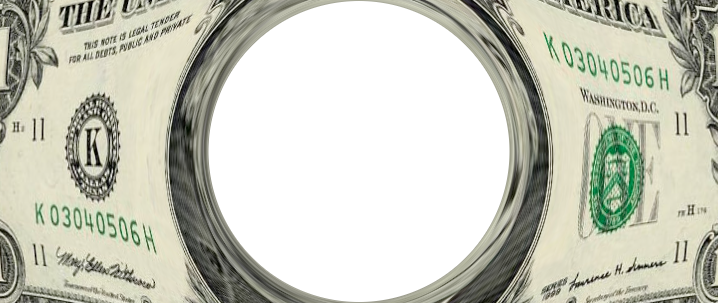 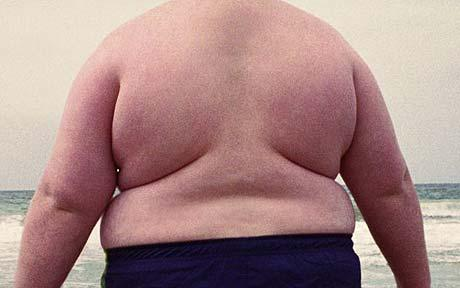 $3.5
billion
Combine and layer (“arrange”) images instead of words
Formatting Palette tools
Picture > format 
Picture > effects
[Speaker Notes: What does this image SHOW you without SAYING it? What do you notice about the dollar bill, for example? ? (The text boxes give tips on how to make the images look like that in PowerPoint.)]
Find or make a visual analogy
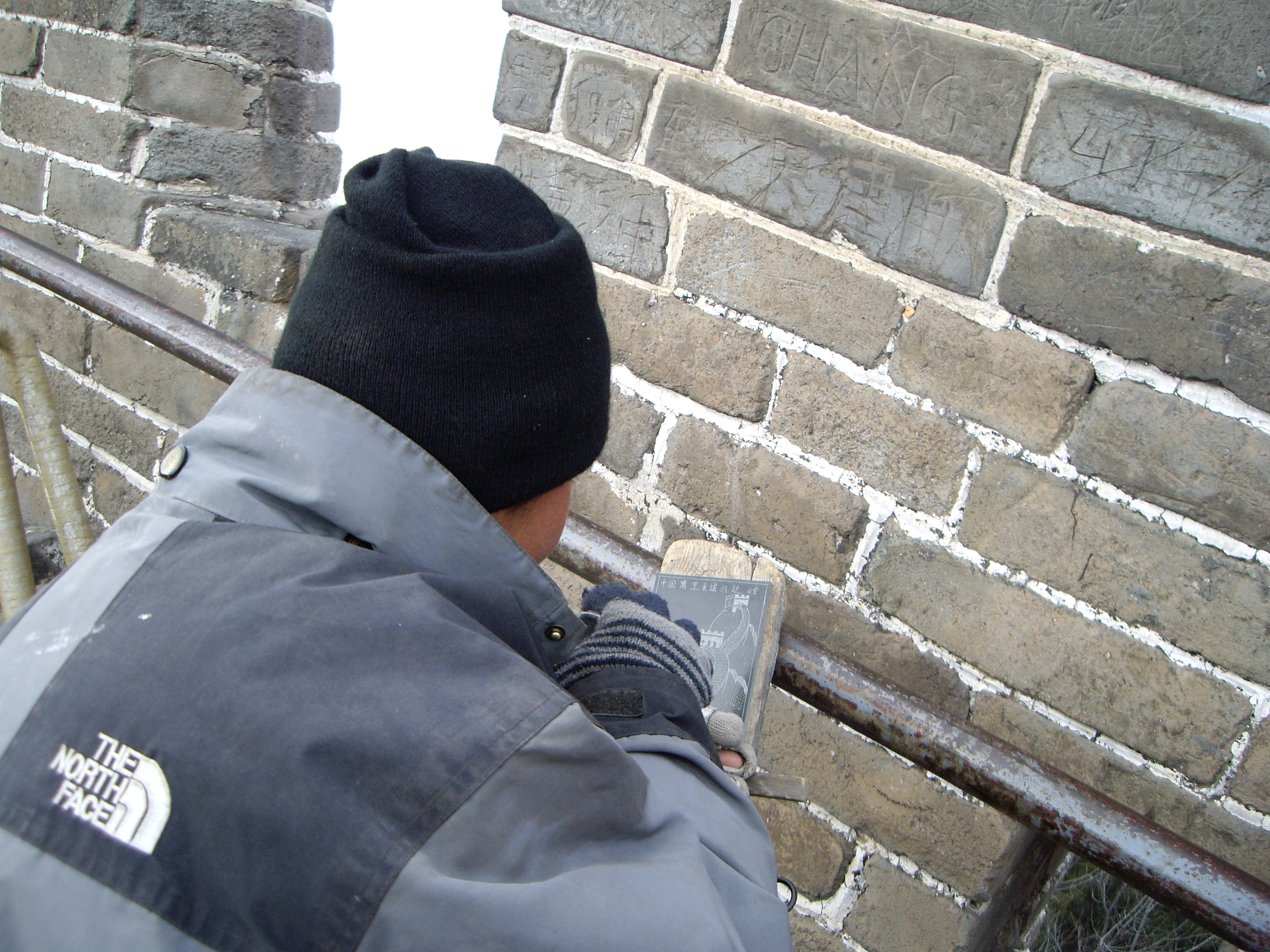 Biomolecules
Formatting Palette tools
Picture > crop tool
Picture > transparency, contrast, brightness
Picture > format; various options
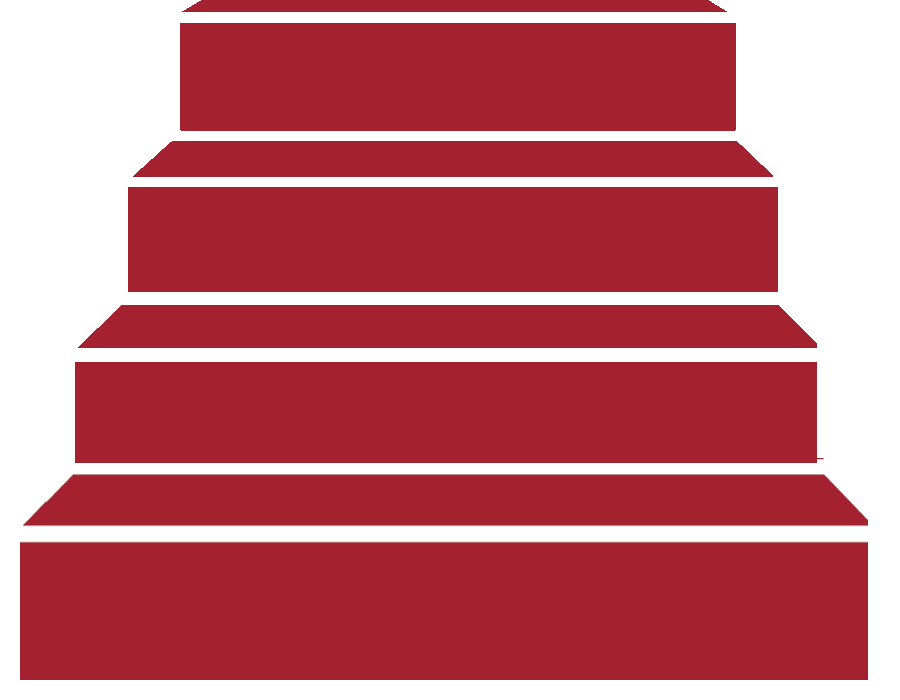 Visual analogies
Essential ingredients
[Speaker Notes: What does this image say about biomolecules? (The text box tells you how to make the image look like that in PowerPoint.)]
What relationships or comparisons do you want to show?
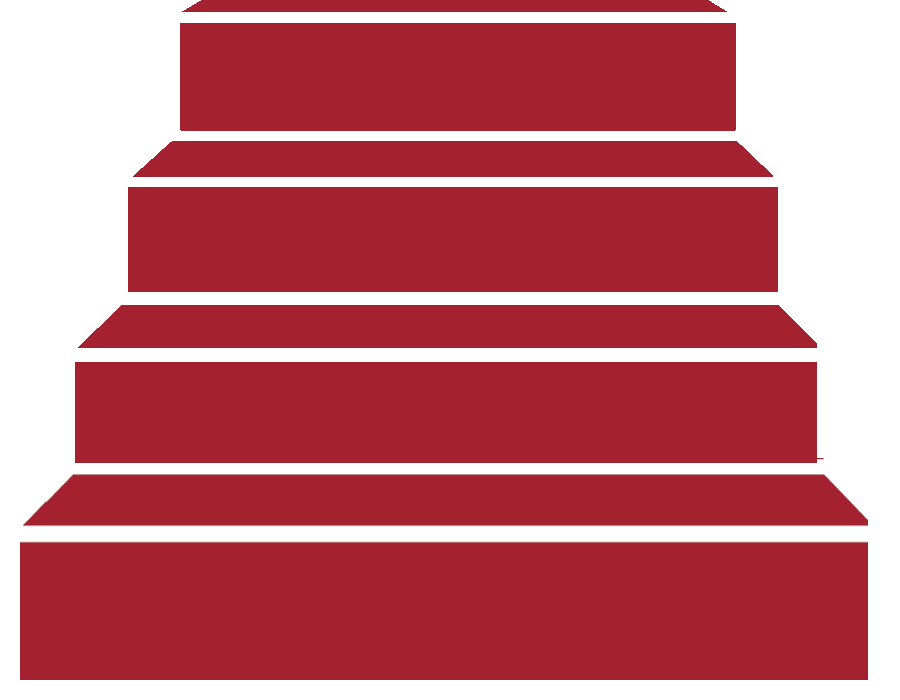 Relationships
Visual analogies
Essential ingredients
[Speaker Notes: Now you are ready to SHOW relationships using those visual analogies.]
What relationships or comparisons do you want to show?
numerical differences (age, quantity, cost, etc.)
size comparison
cause/effect
before/after
first, then, last (step by step)
families or groups
contrast/difference
hierarchy (ranking, importance)
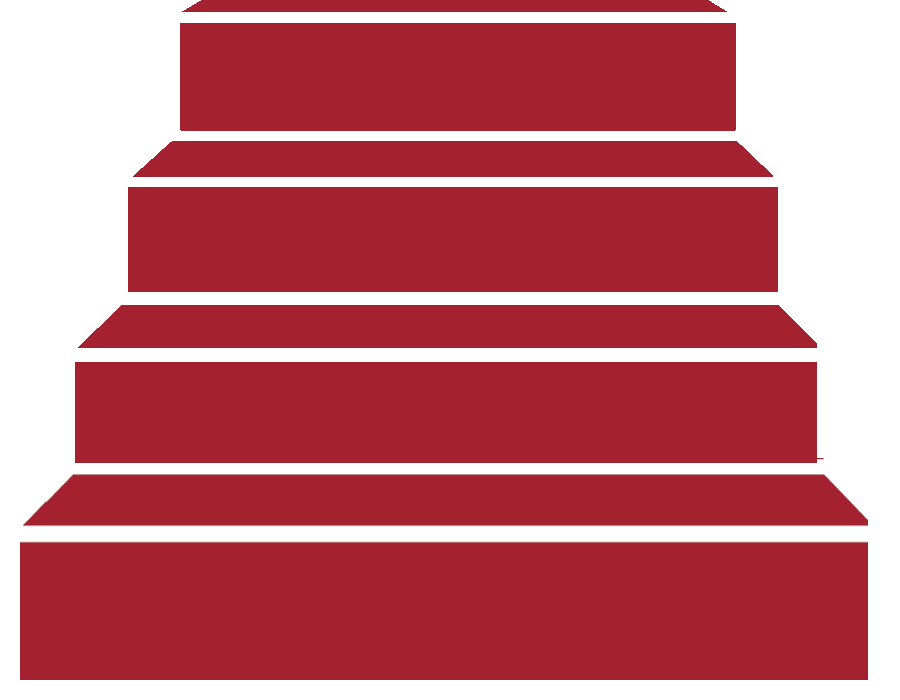 [Speaker Notes: Stop to think about what relationships you need to SHOW as part of your message.]
Relationship: numerical differences
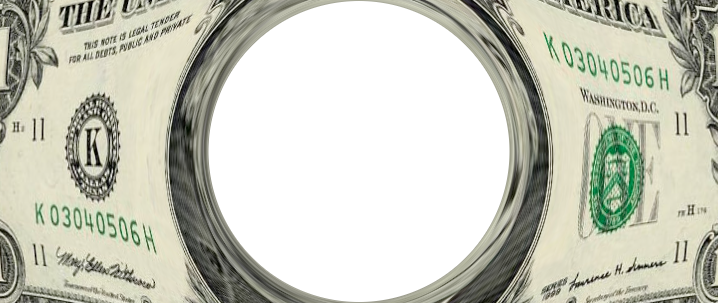 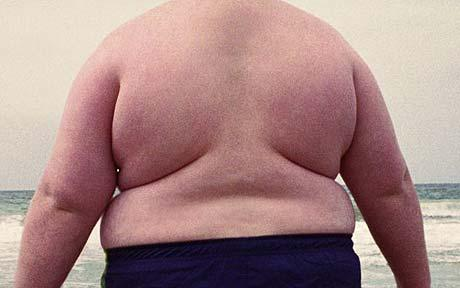 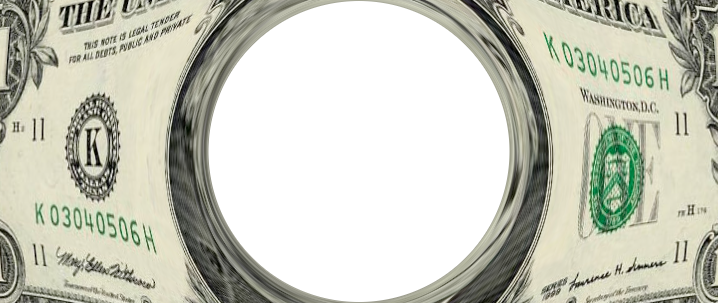 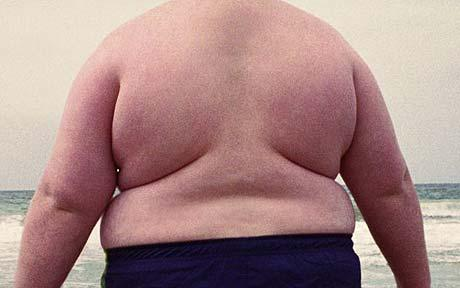 $100 
million
1980
(data is fictitious)
$3.5
billion
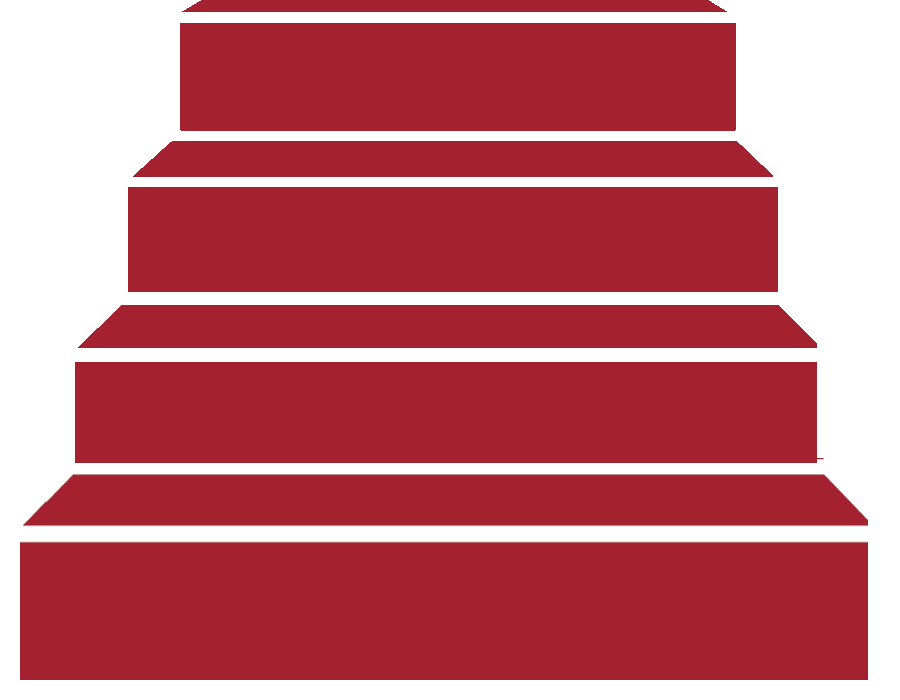 2010
[Speaker Notes: What SHOWS the comparison or relationship? Which is in front? What do the colors tell us?]
PowerPoint tip: SHIFT-click to select multiple items and RIGHT click to GROUP them. (easier to resize!). Ungroup as needed to edit.
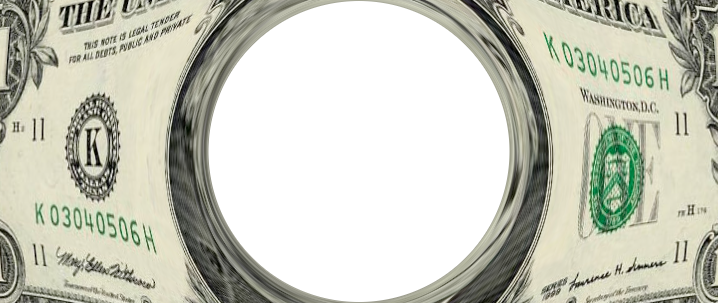 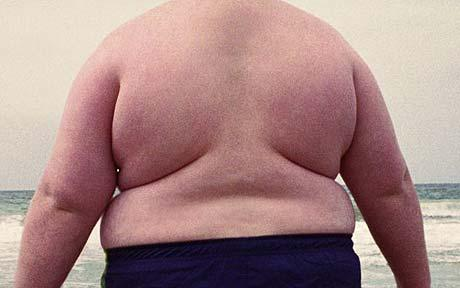 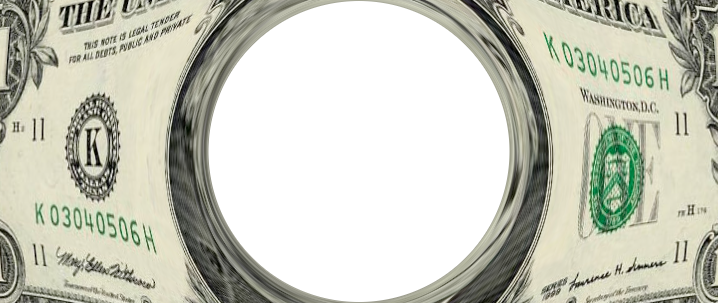 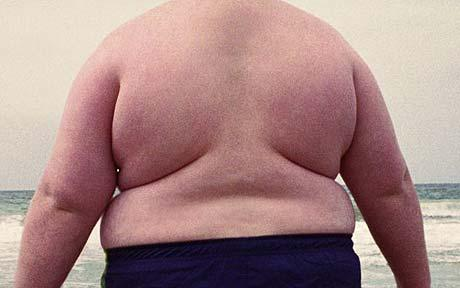 $100 
million
1980
$3.5
billion
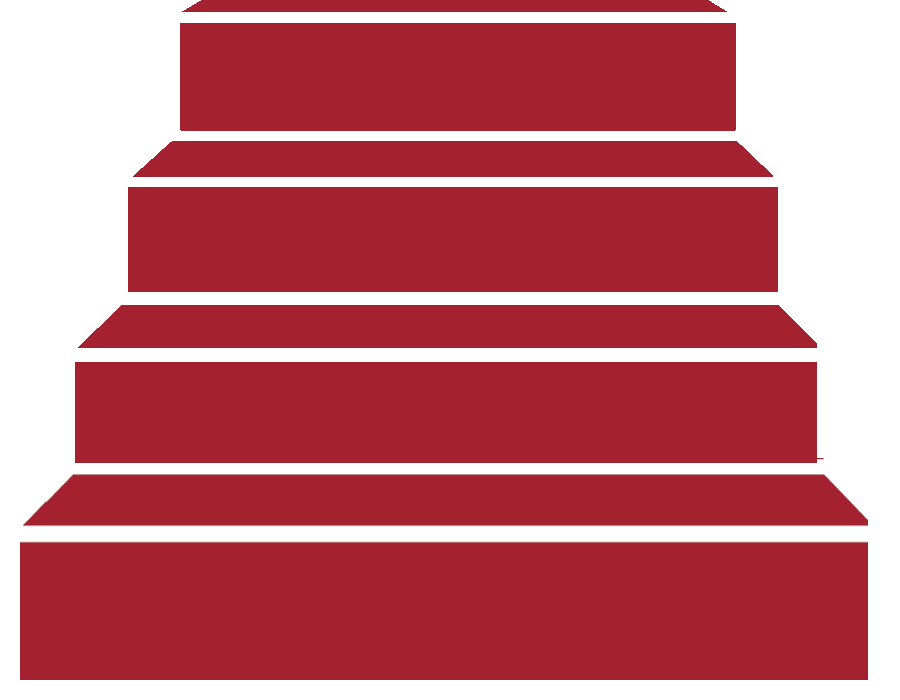 2010
Relationship: contrasts
re
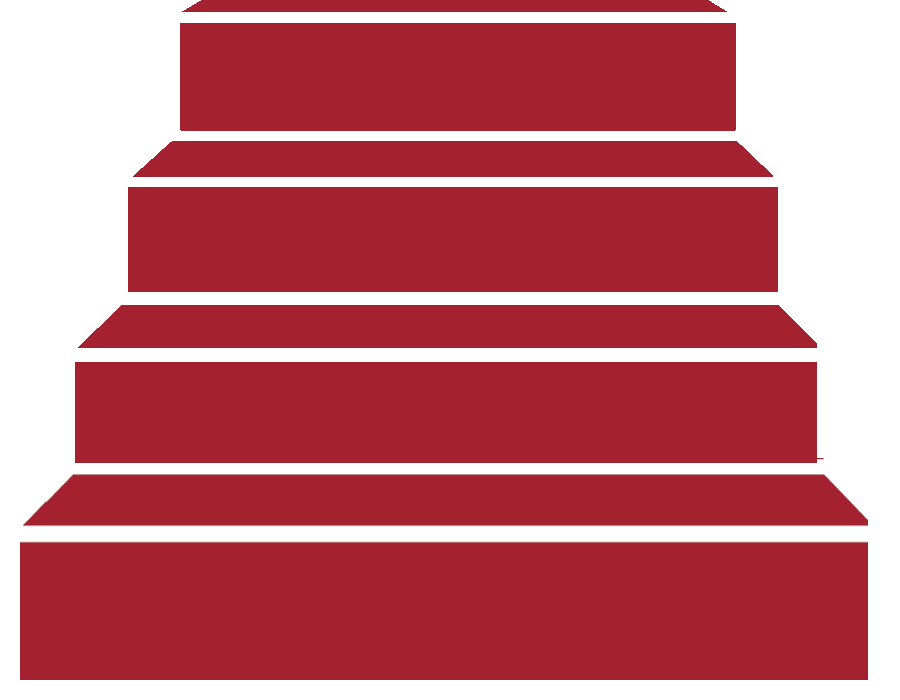 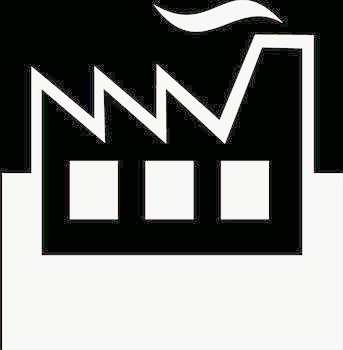 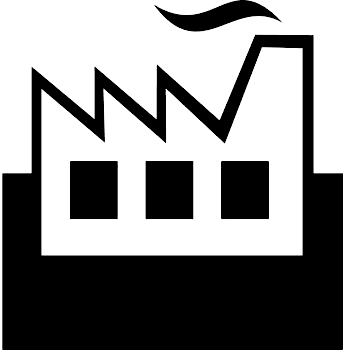 geothermal
“clean” coal
color
color
flip
size
[Speaker Notes: What SHOWS a contrast between these two? 
(This slide has automatic animation. Let them run by themselves.)]
PowerPoint tips: Shift-click and GROUP. Use green dot handle to flip. Drag/copy grouped items easily.Ungroup as needed to edit.  Effects > color invert to change colors.
re
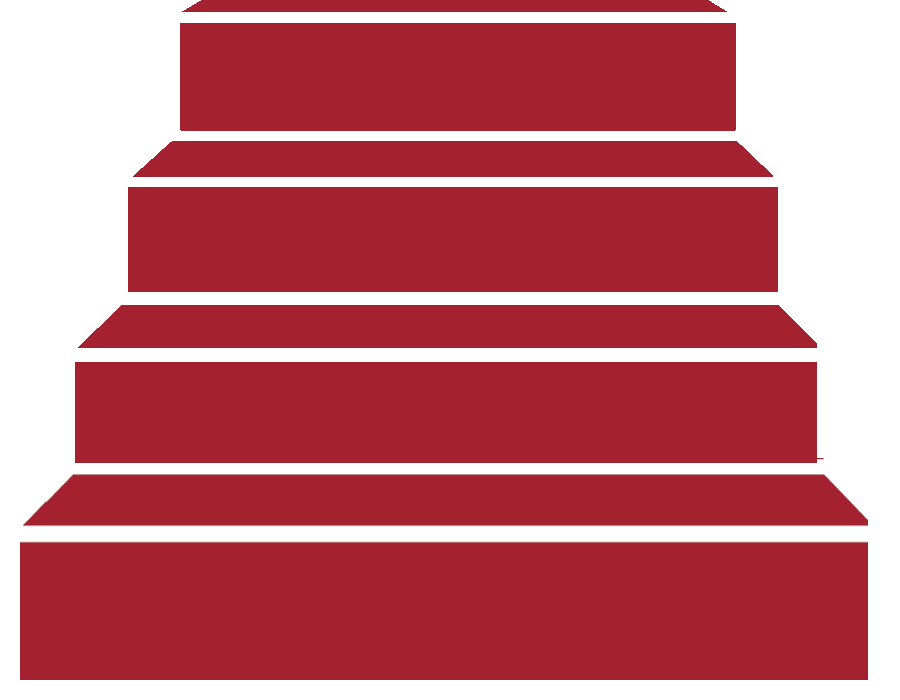 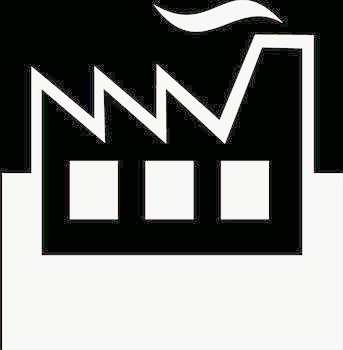 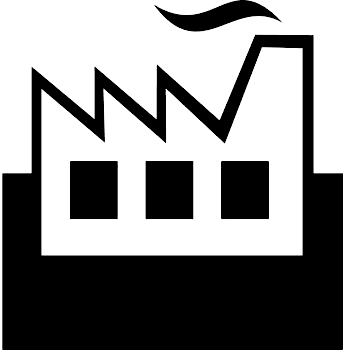 geothermal
“clean” coal
[Speaker Notes: What SHOWS a contrast between these two?]
Relationship: cause>effect
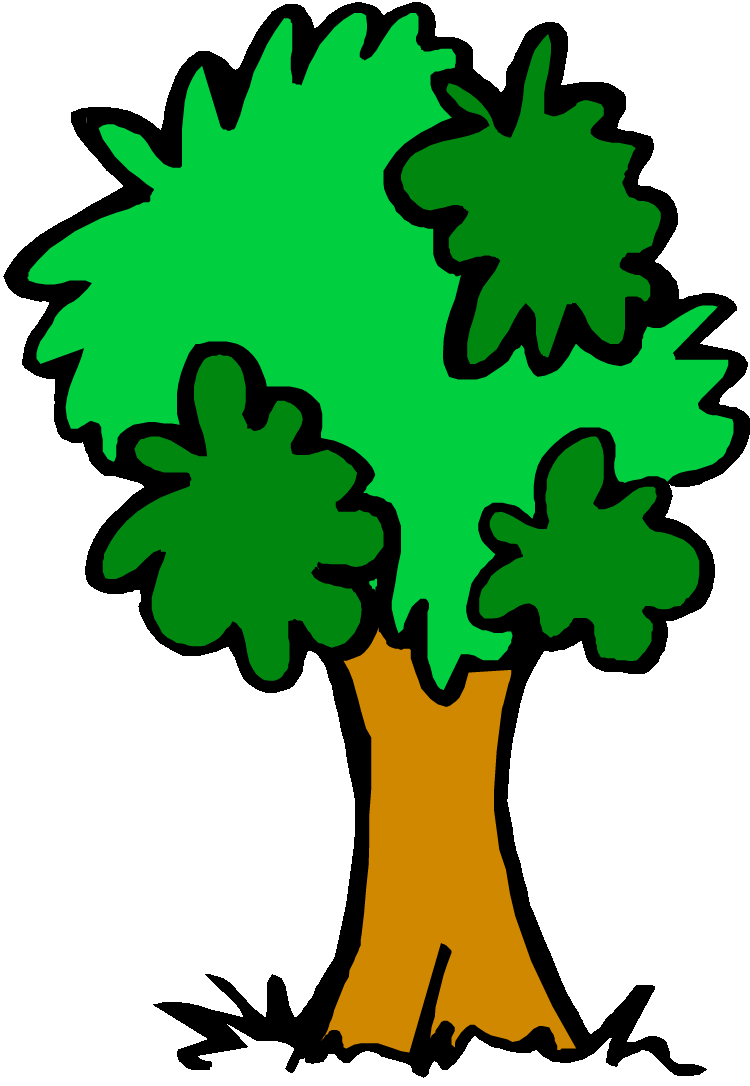 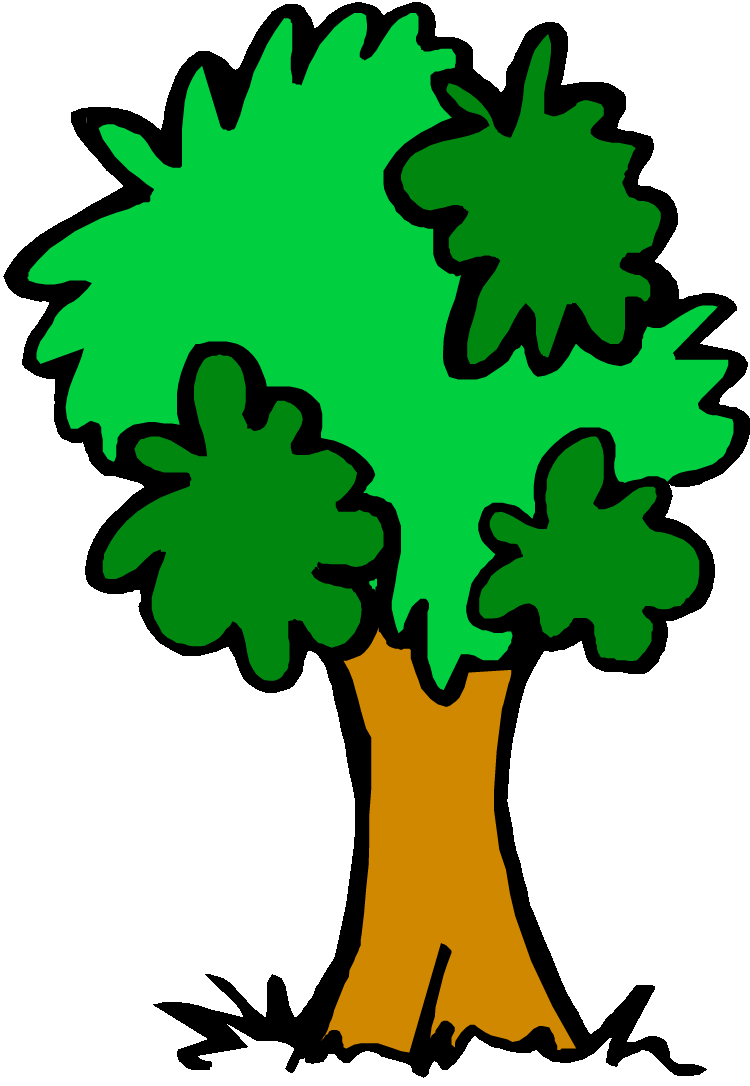 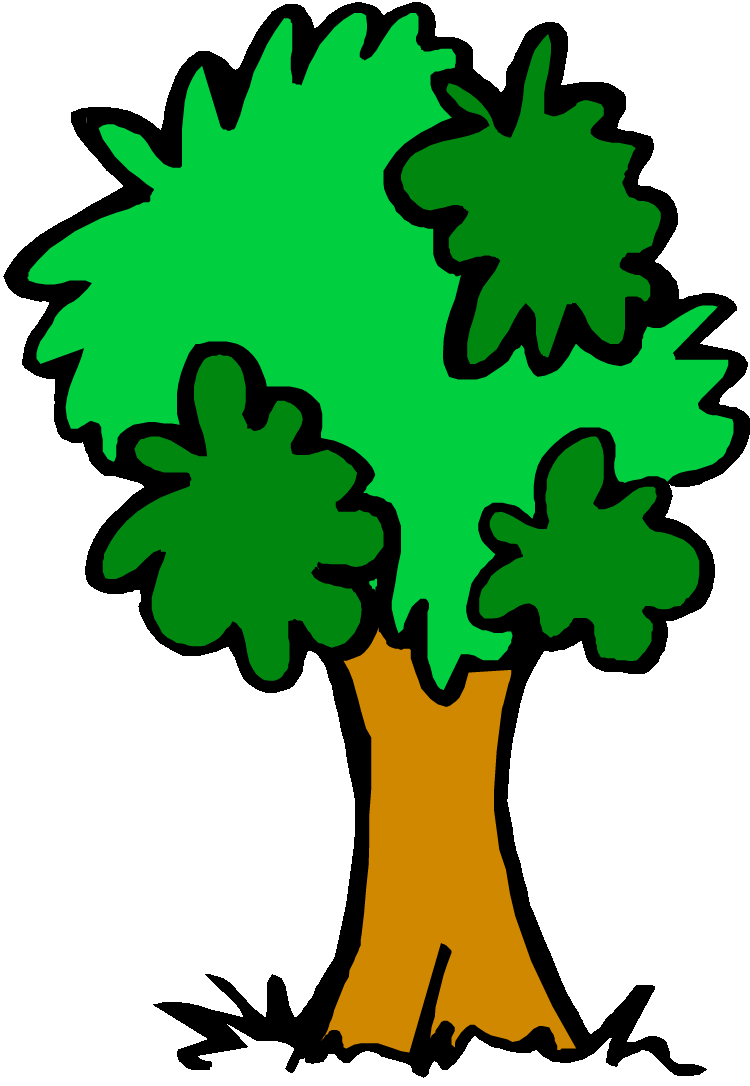 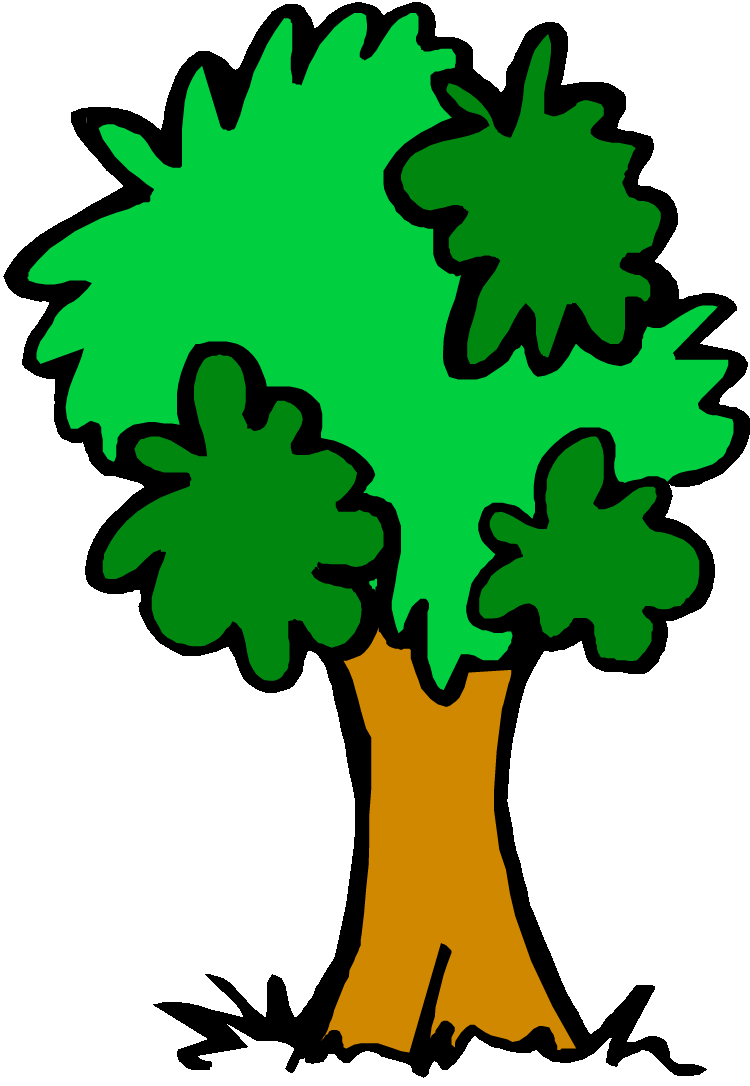 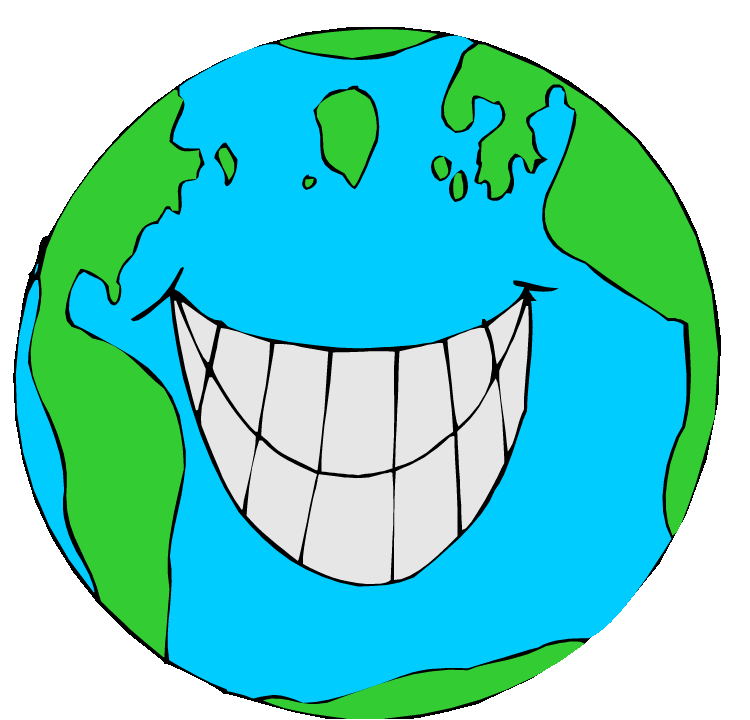 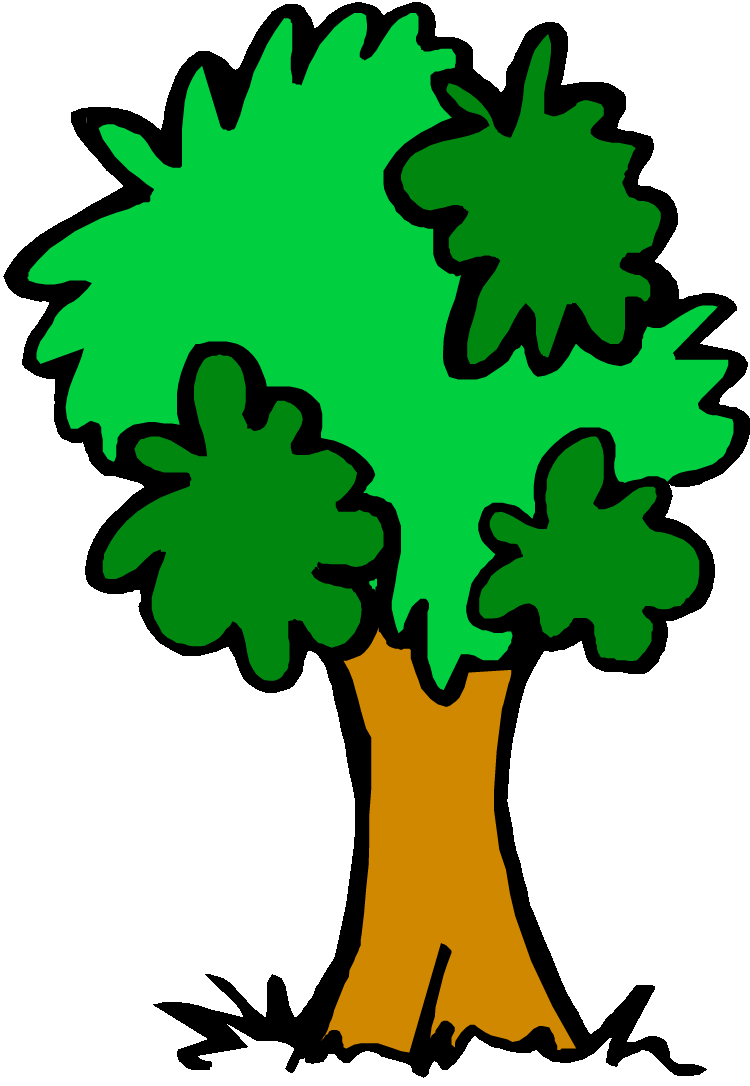 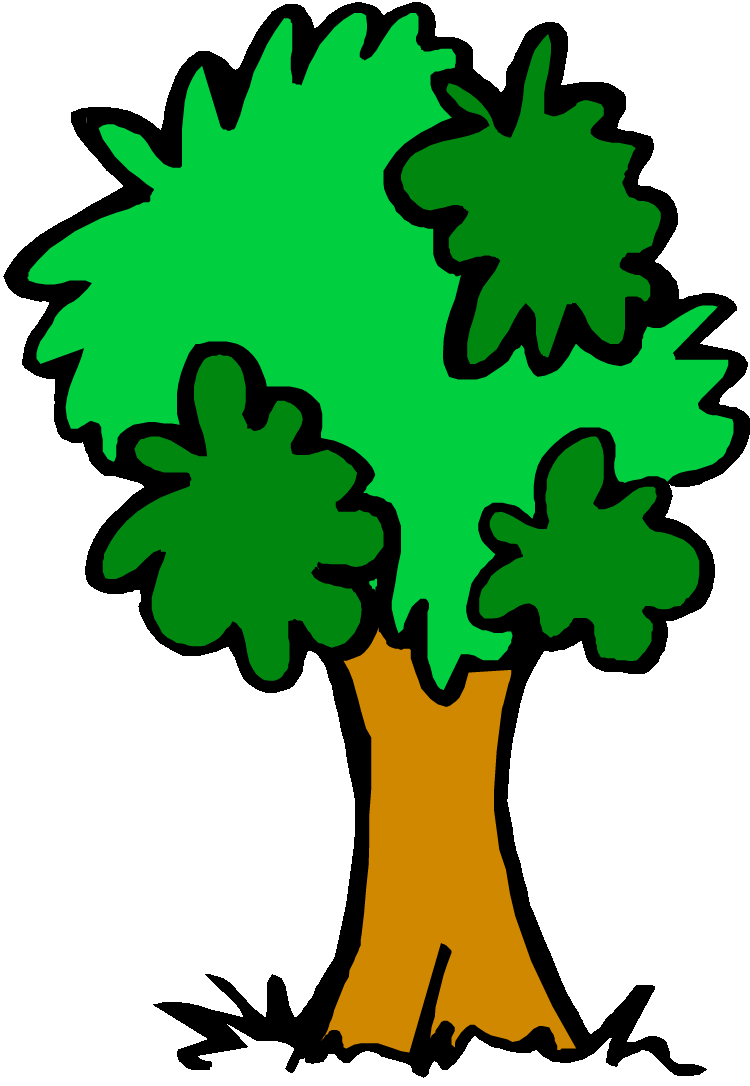 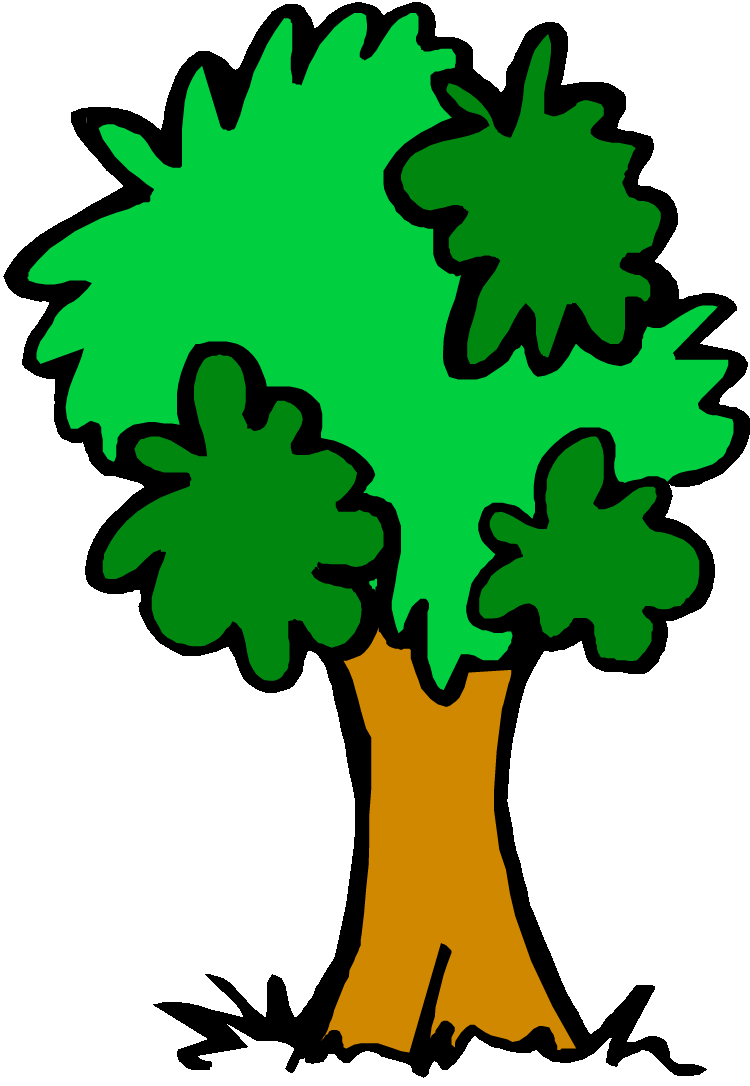 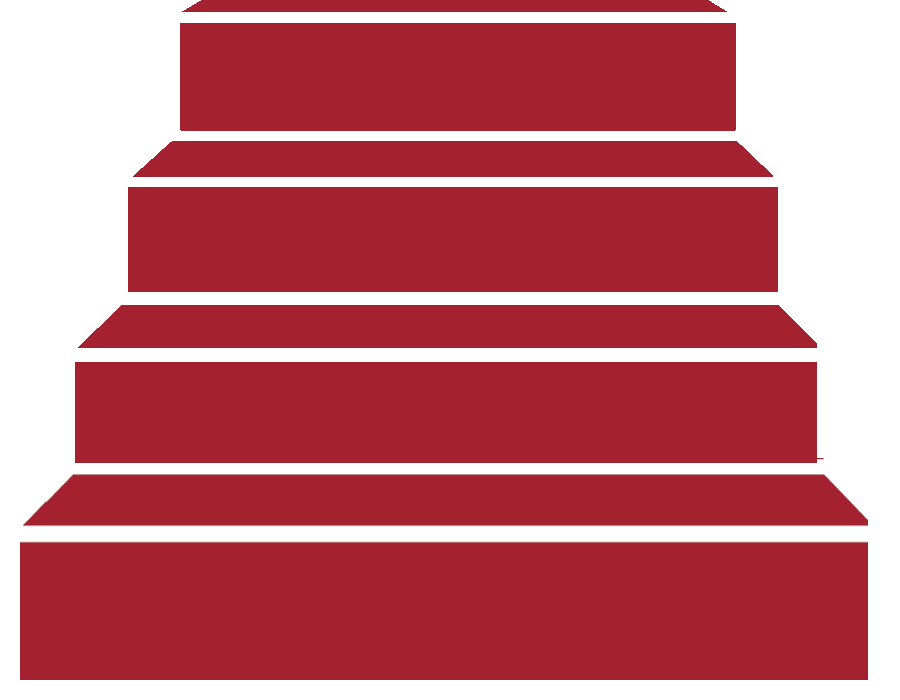 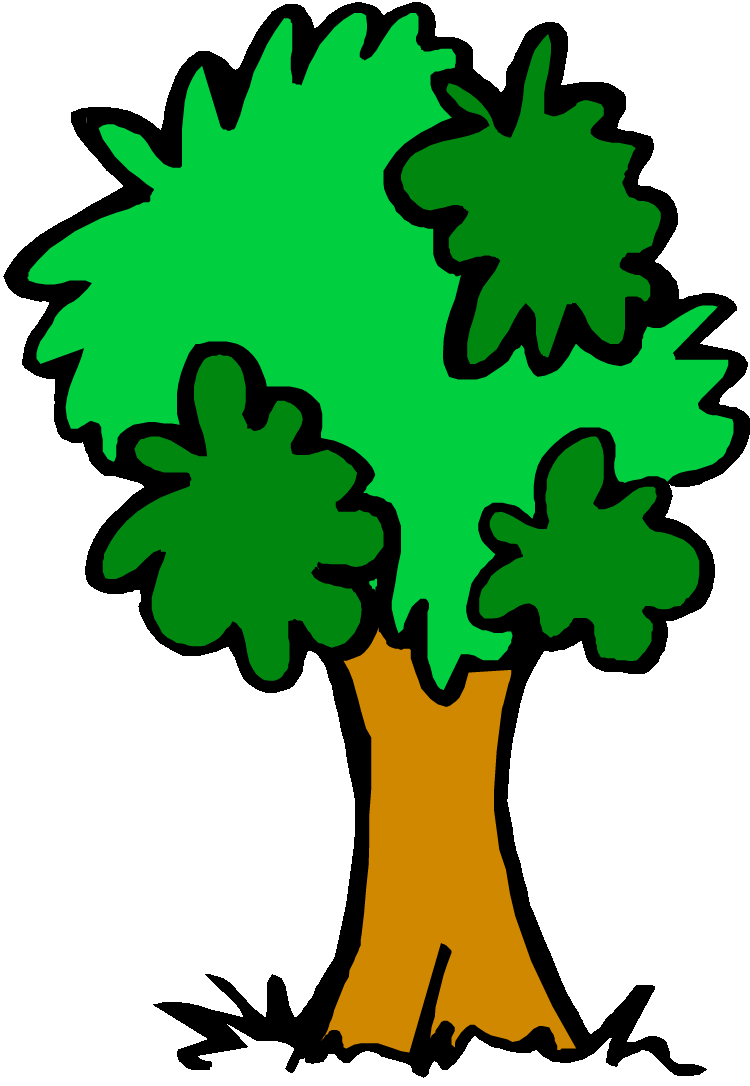 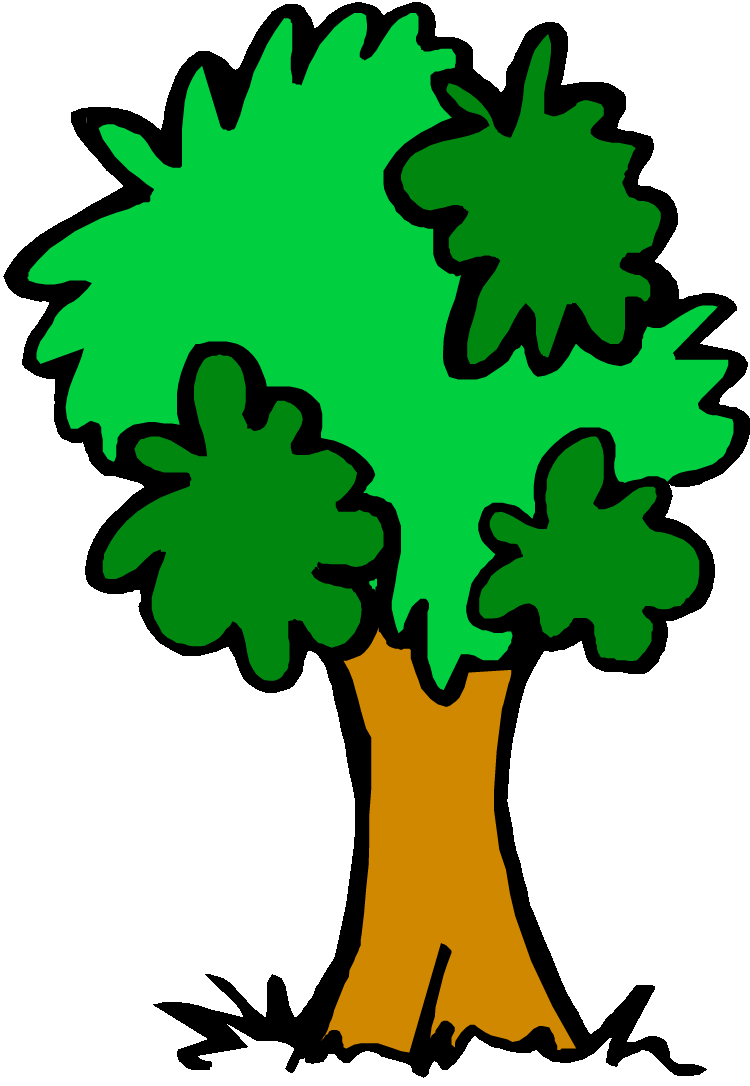 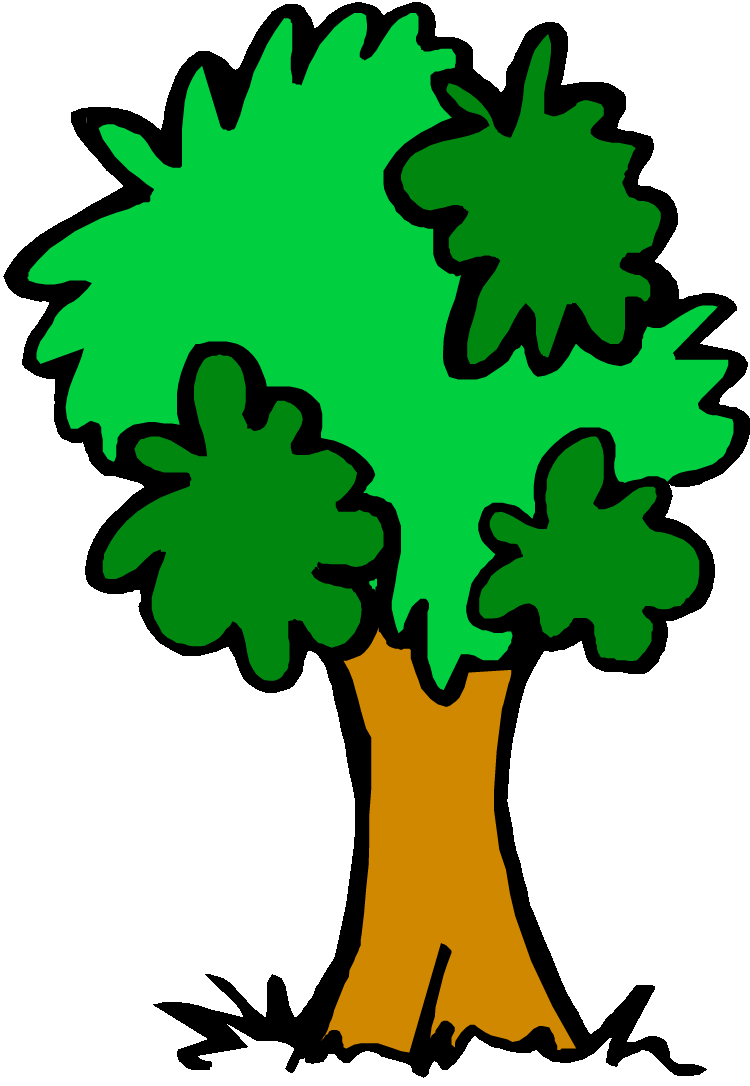 =
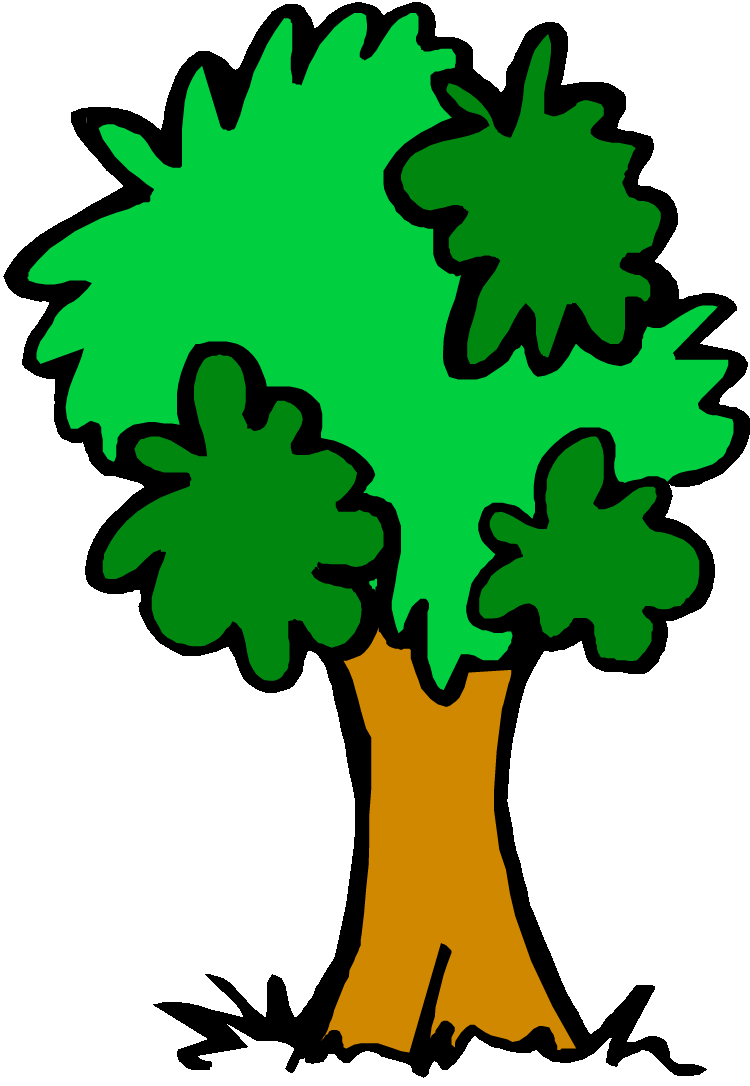 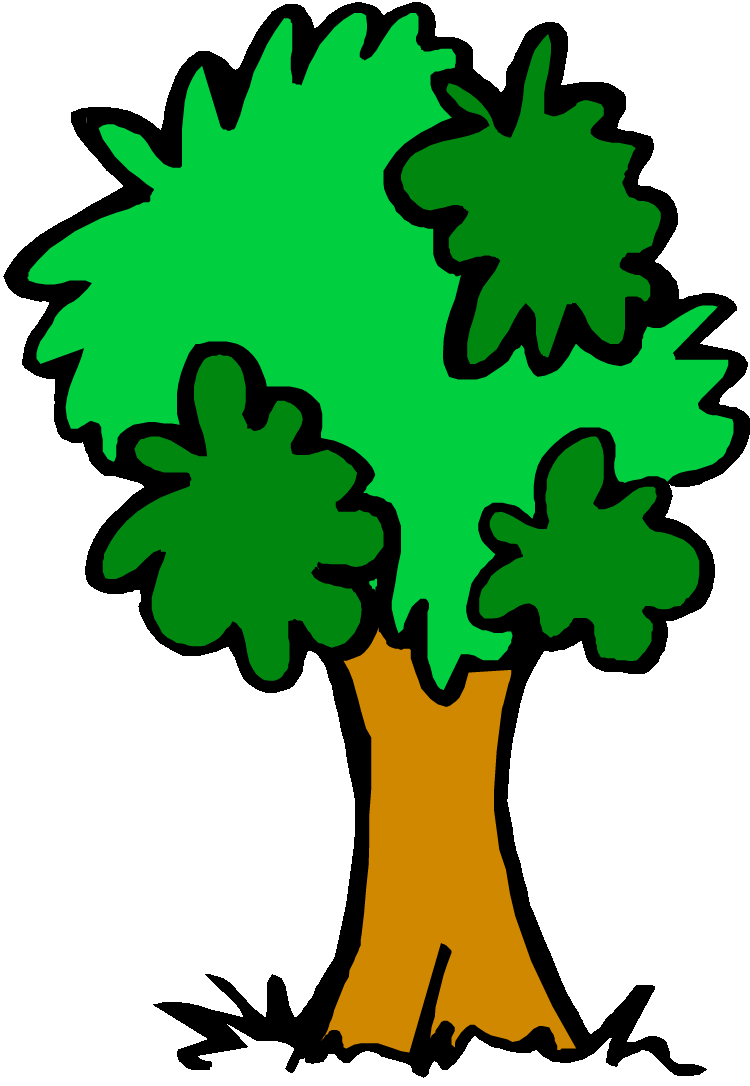 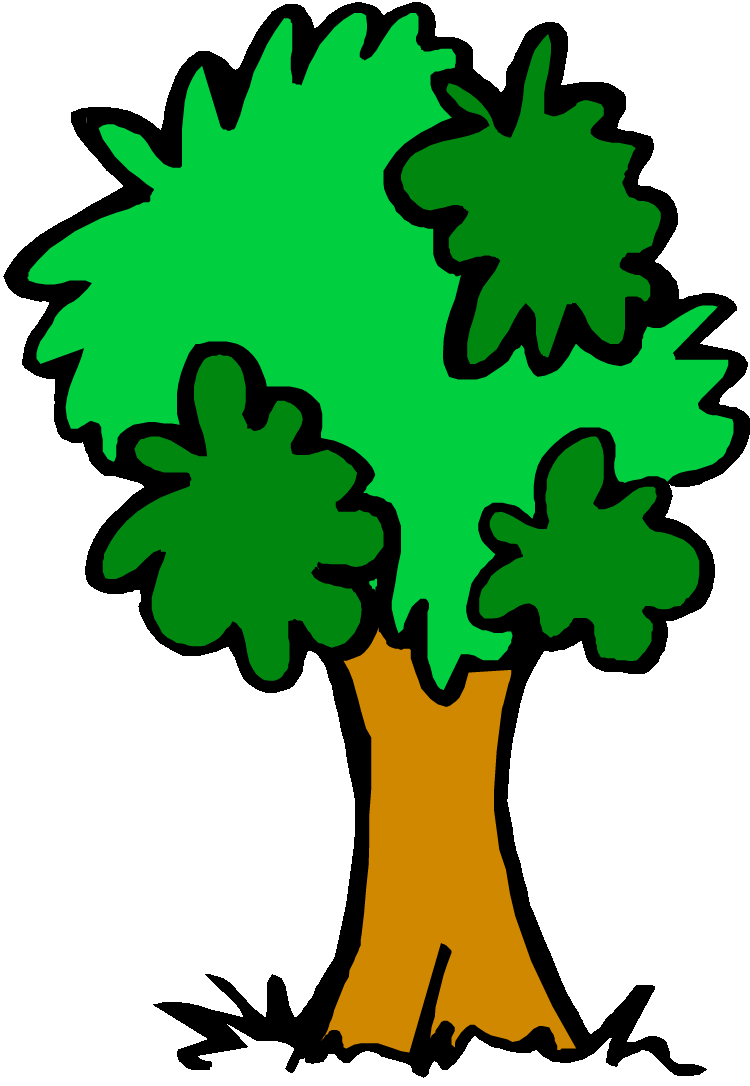 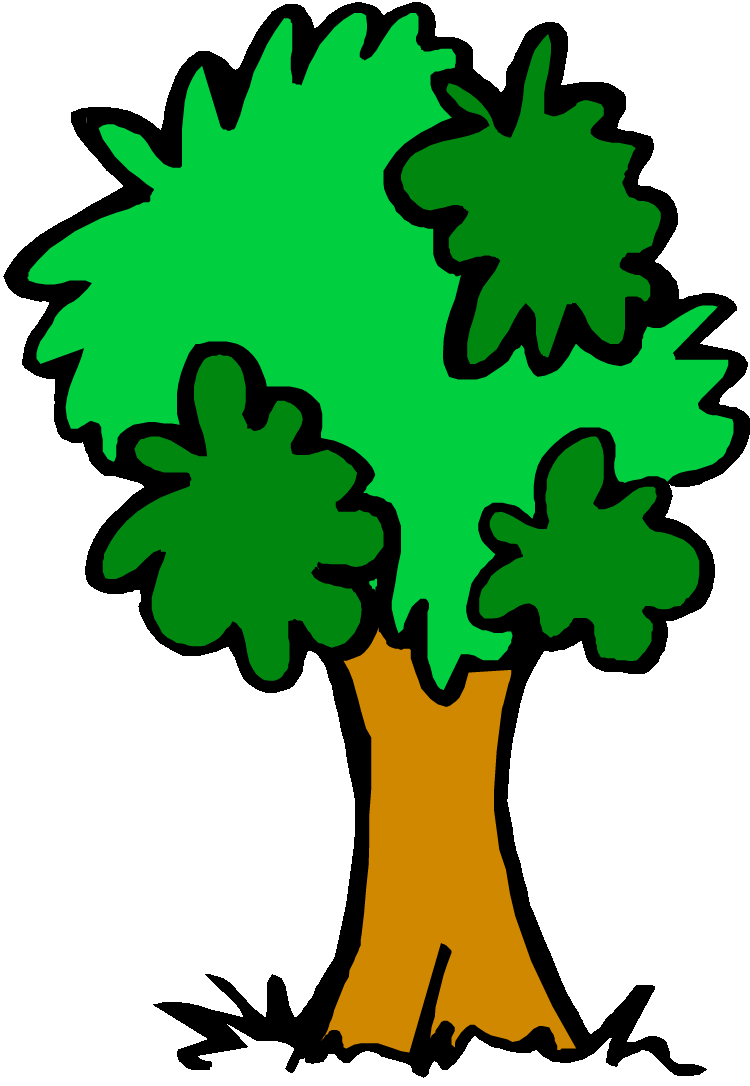 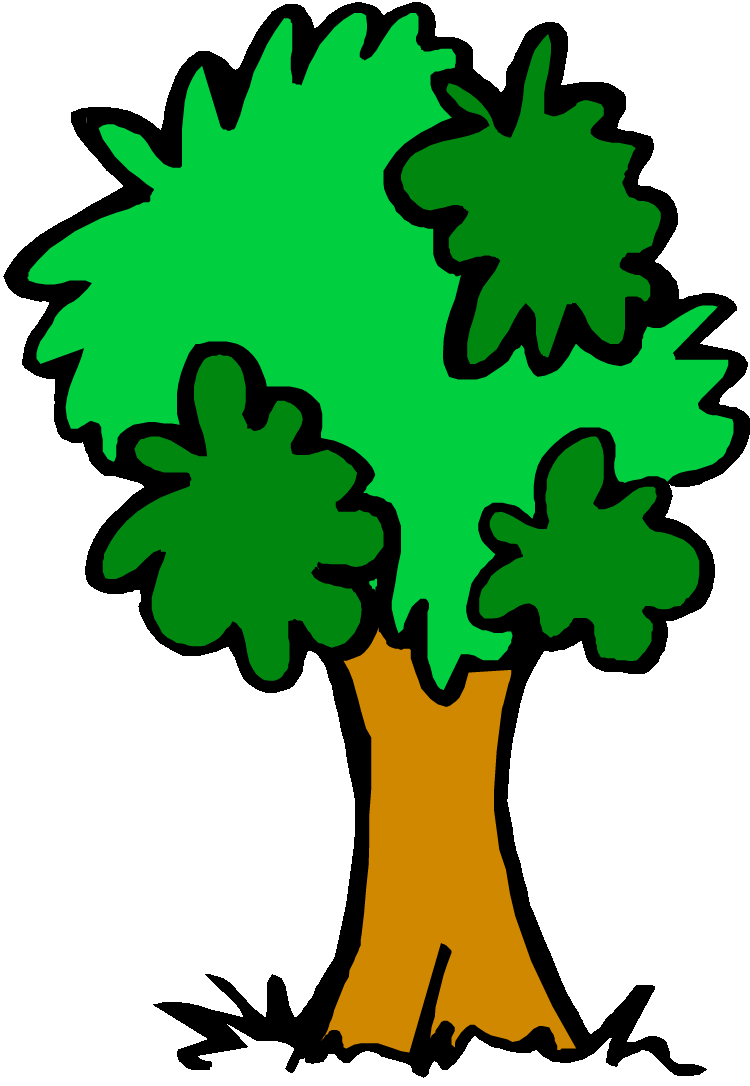 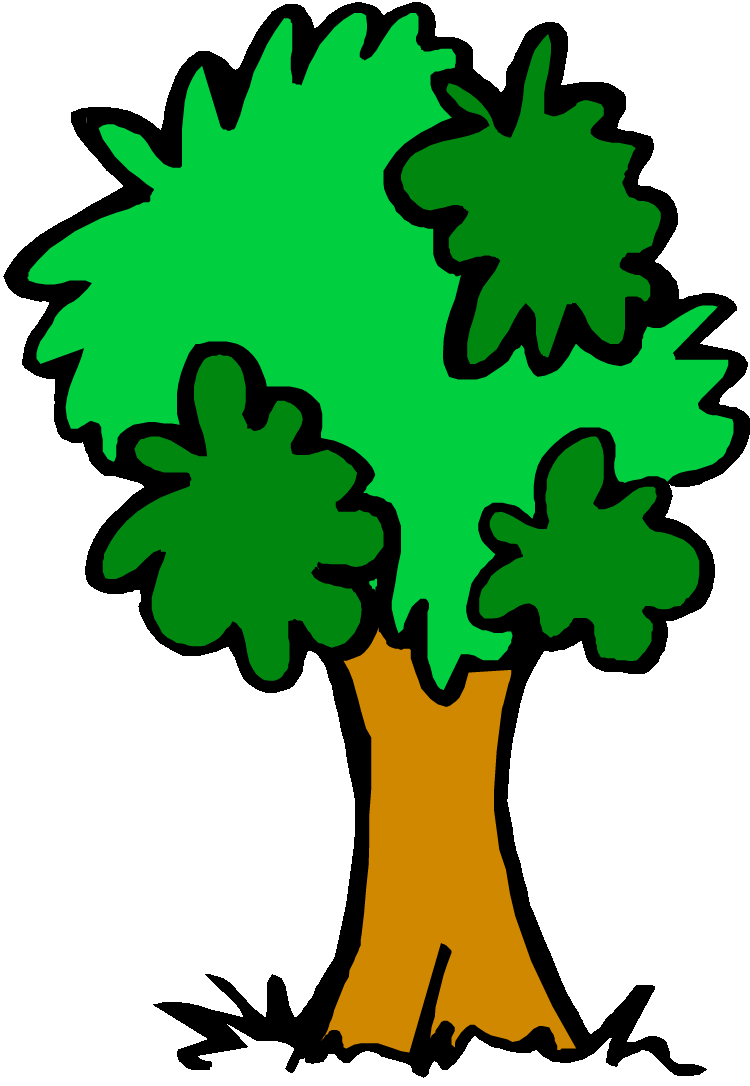 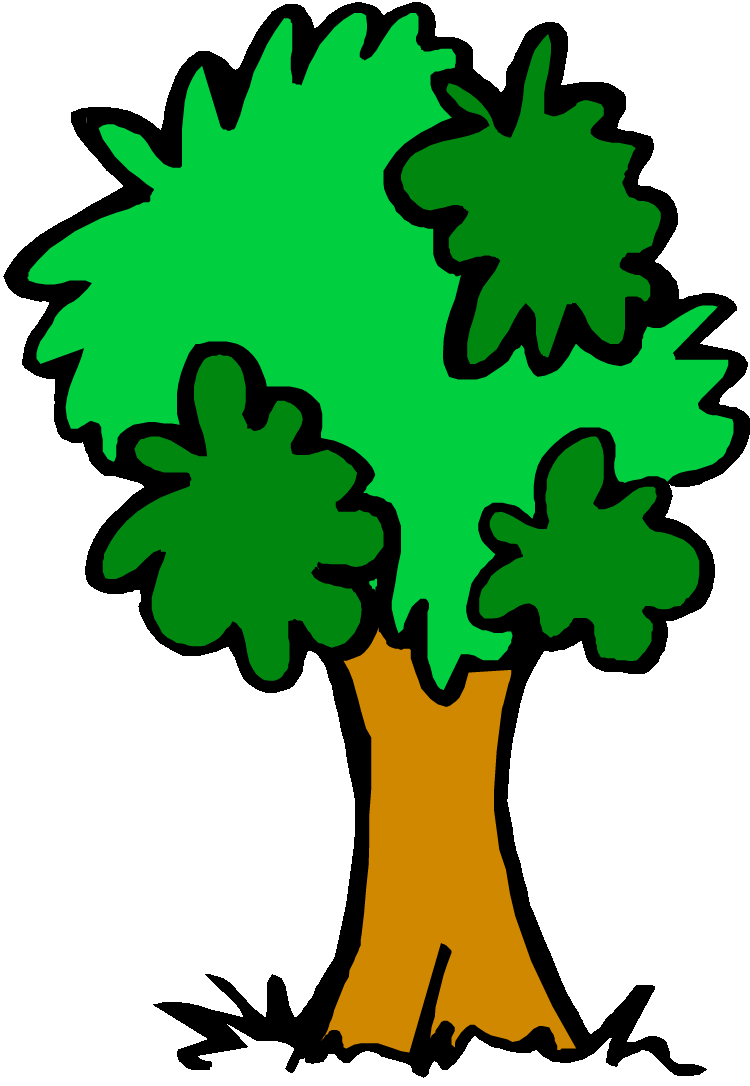 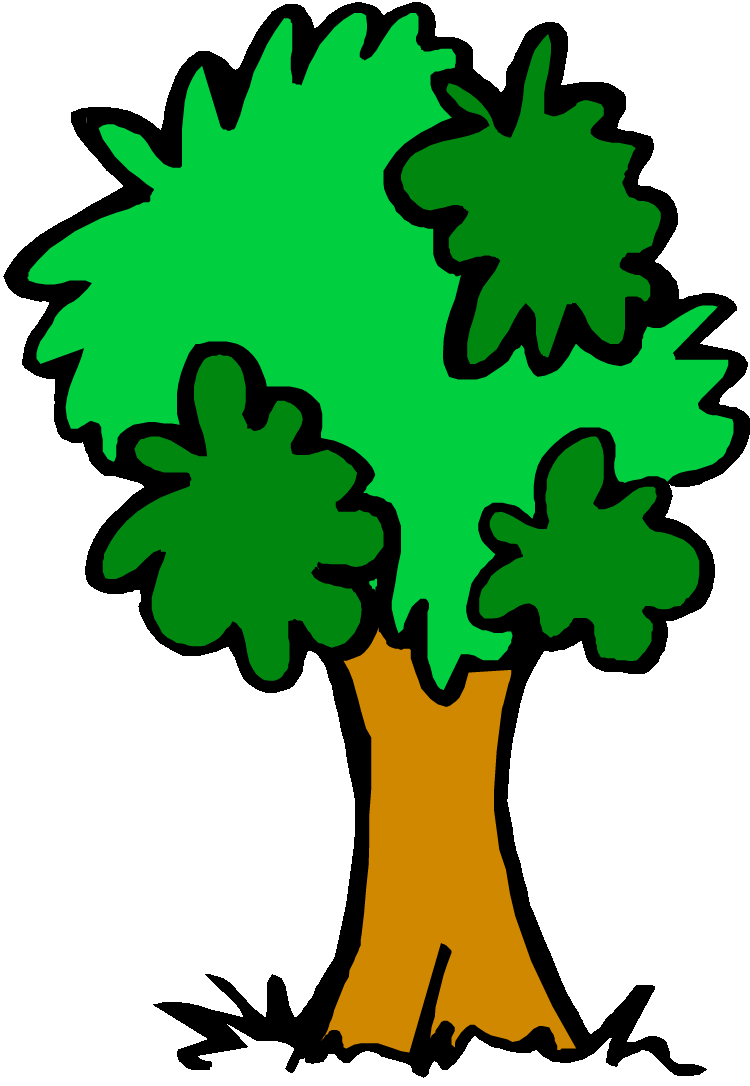 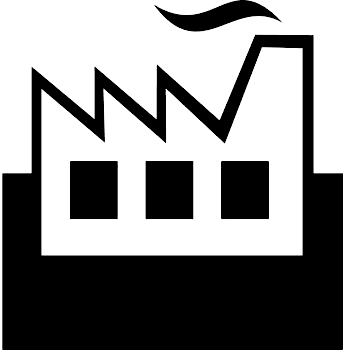 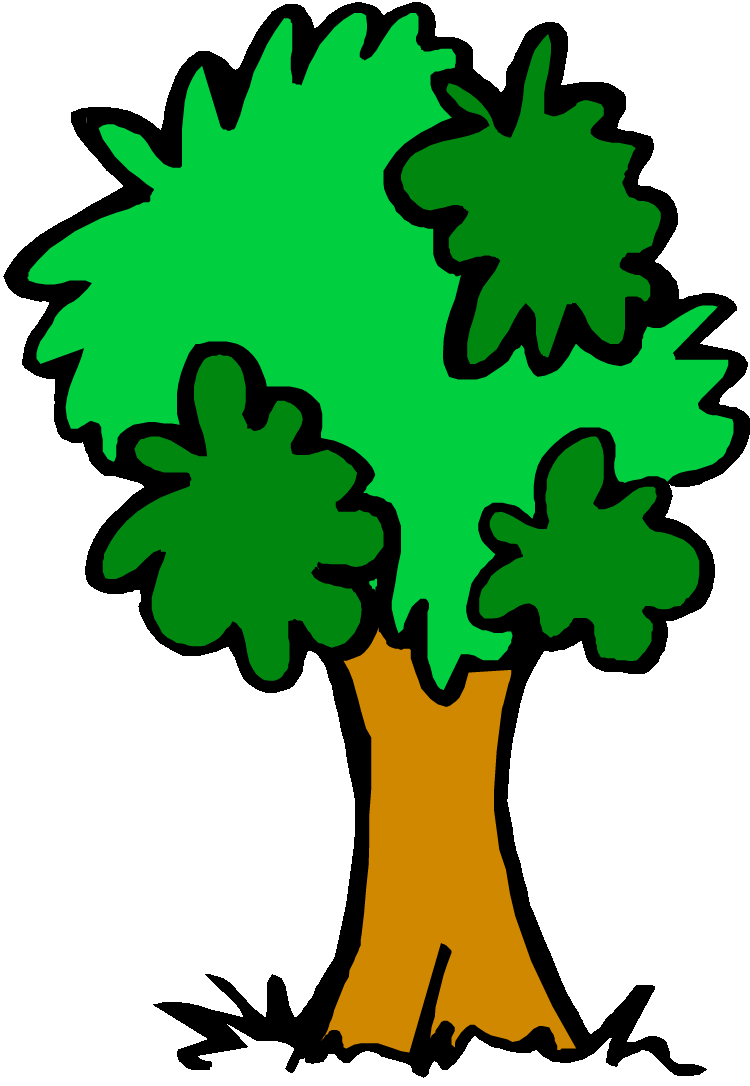 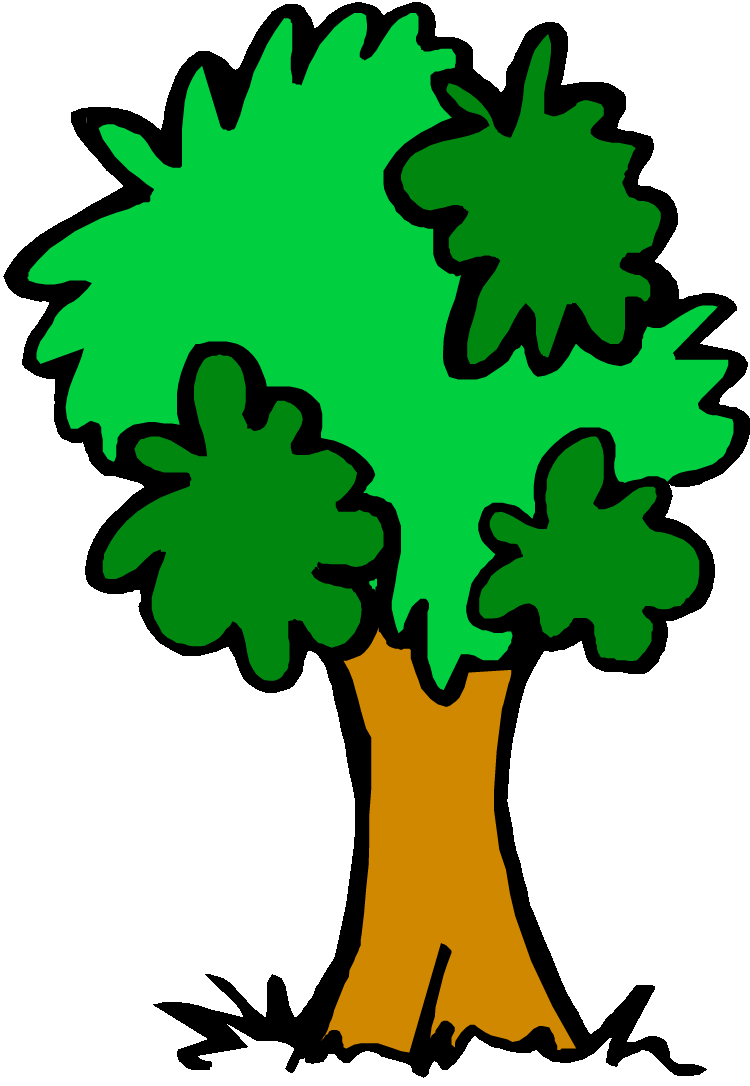 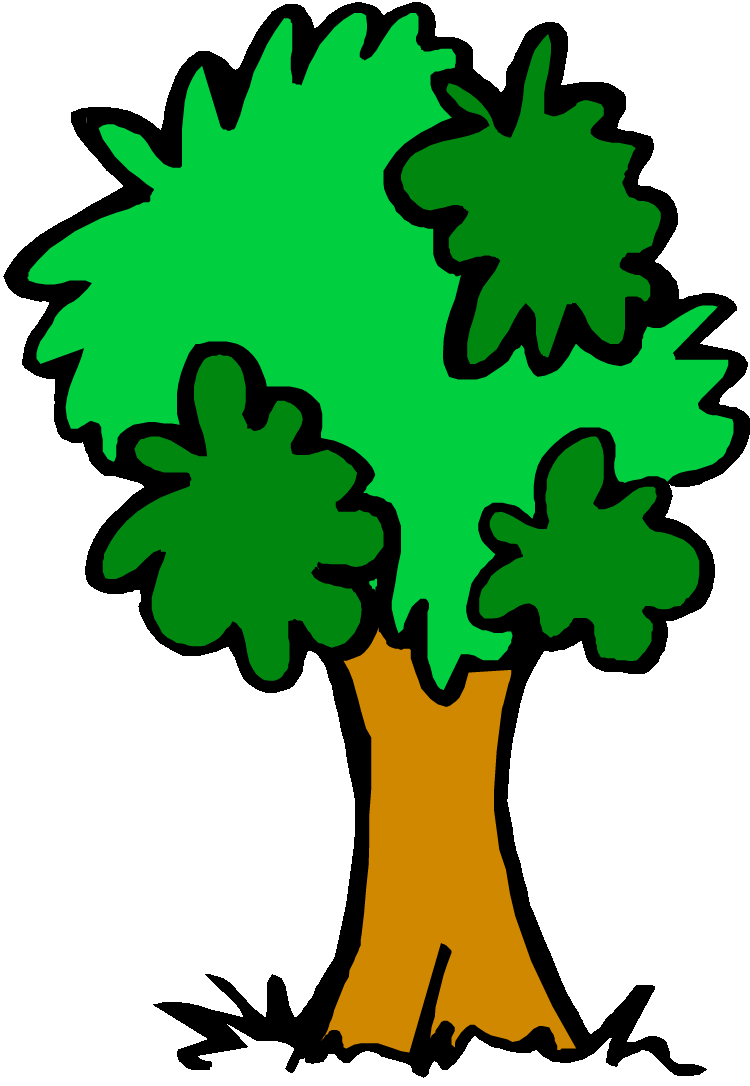 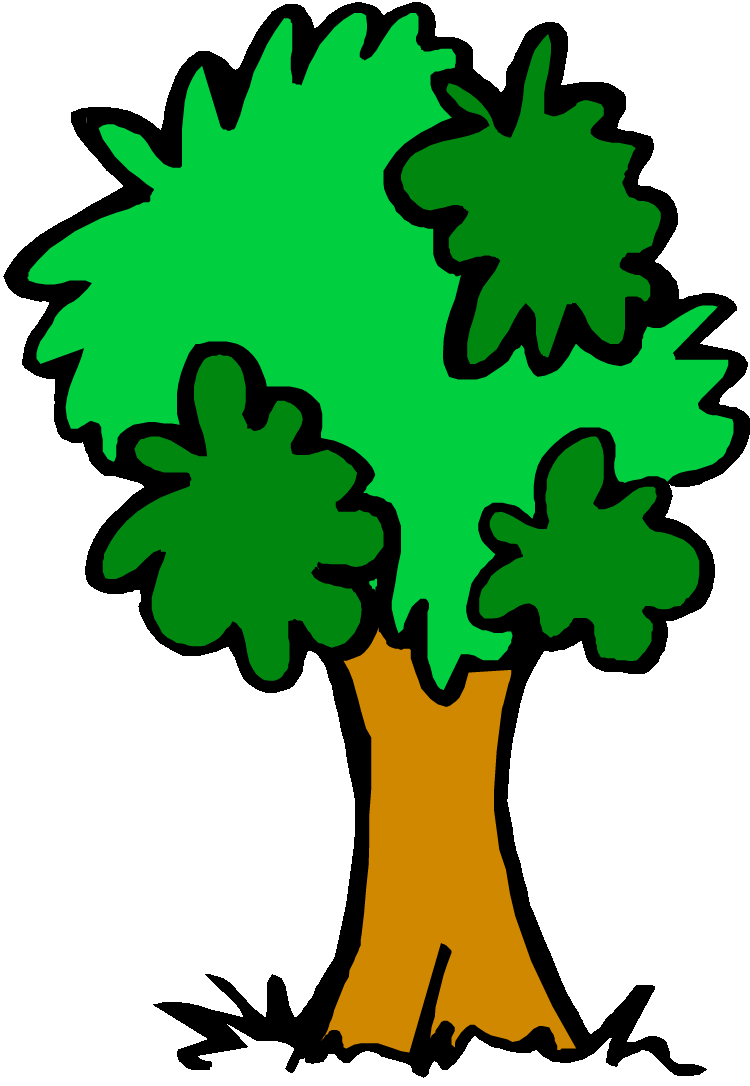 geothermal
[Speaker Notes: Yes, the clip art is corny, but what is the message? How does it SHOW the relationships?]
Autoshapes! Format palette to change color and reinforce relationships. Copy paste trees. Arrange> Bring to front and make larger.
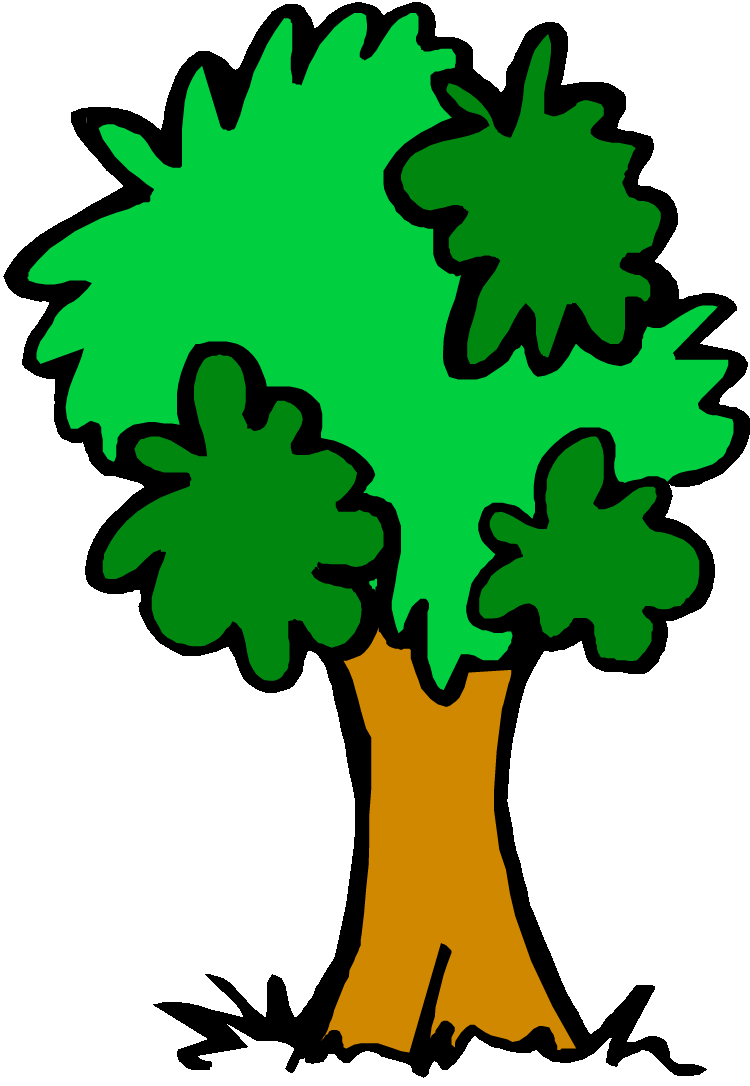 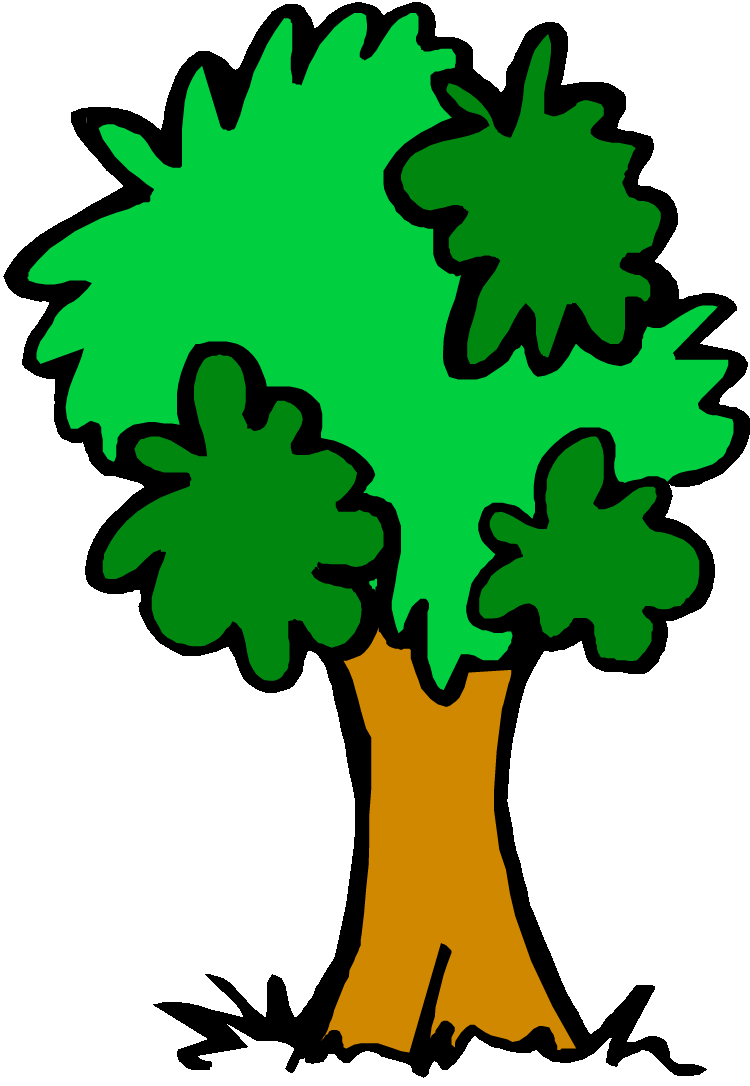 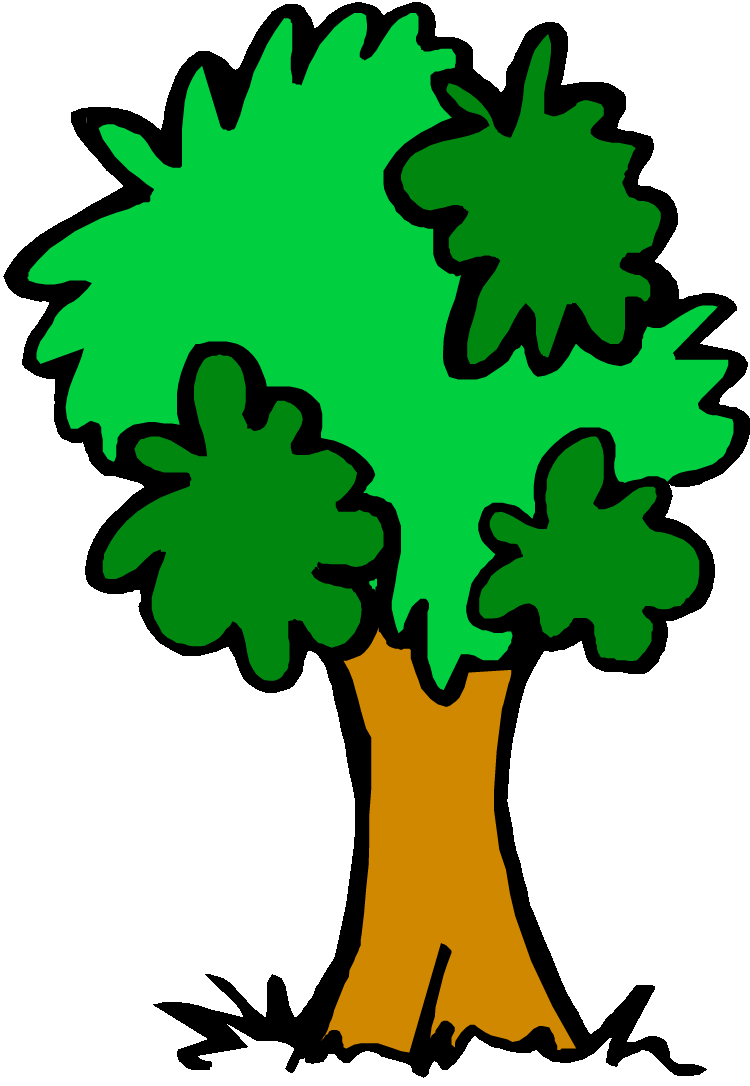 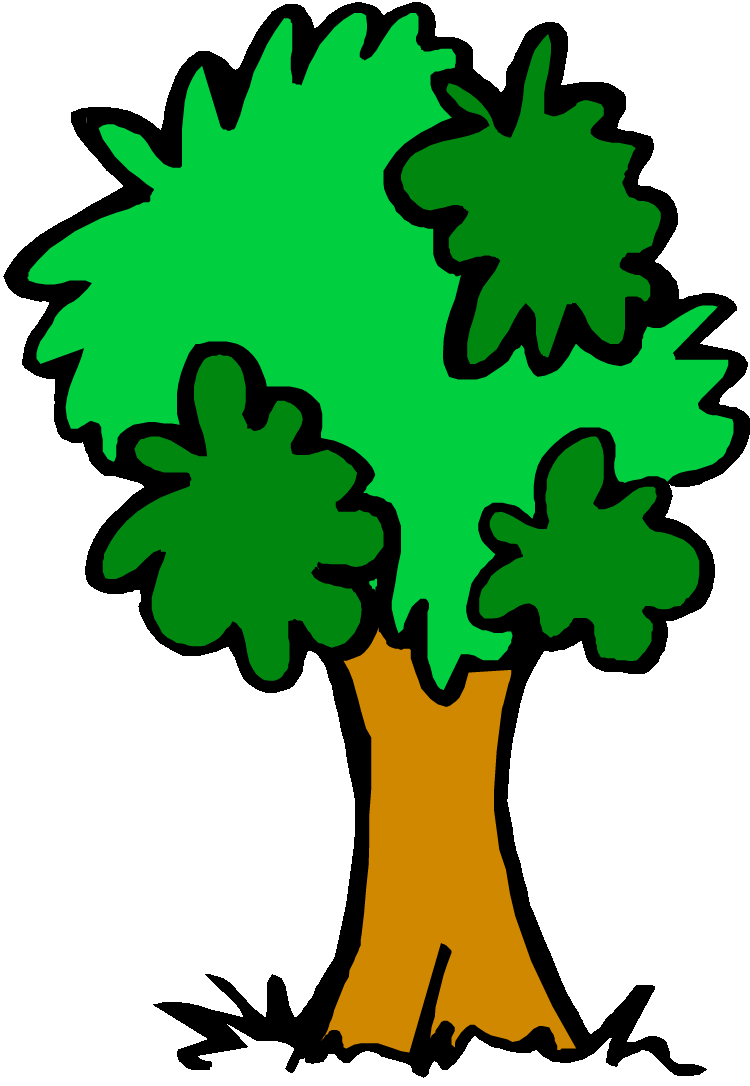 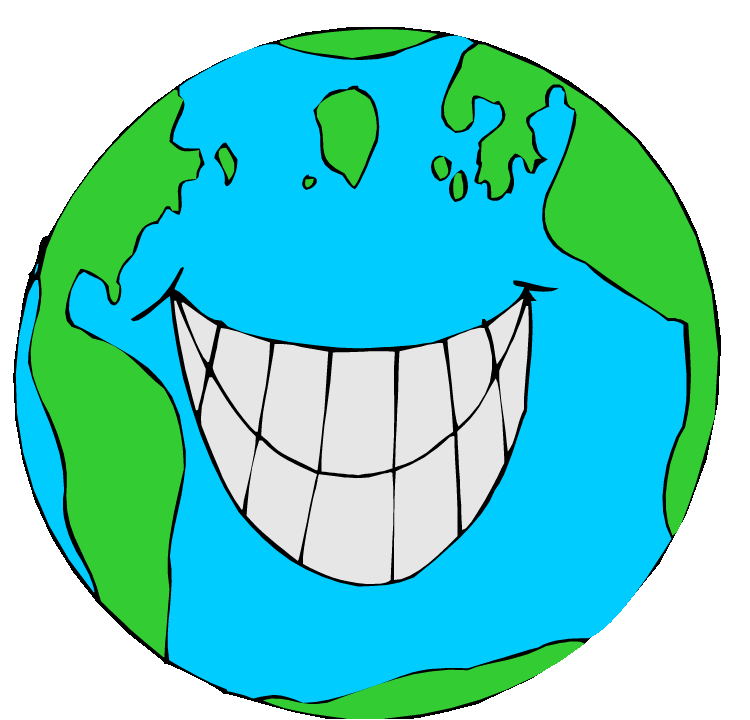 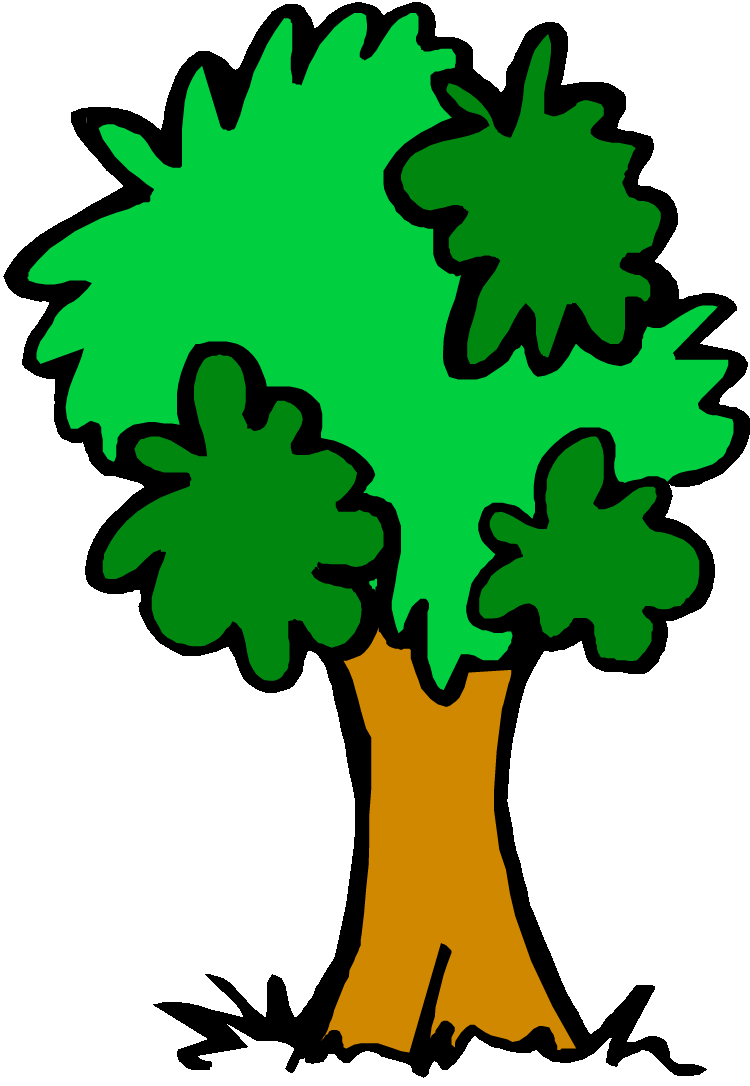 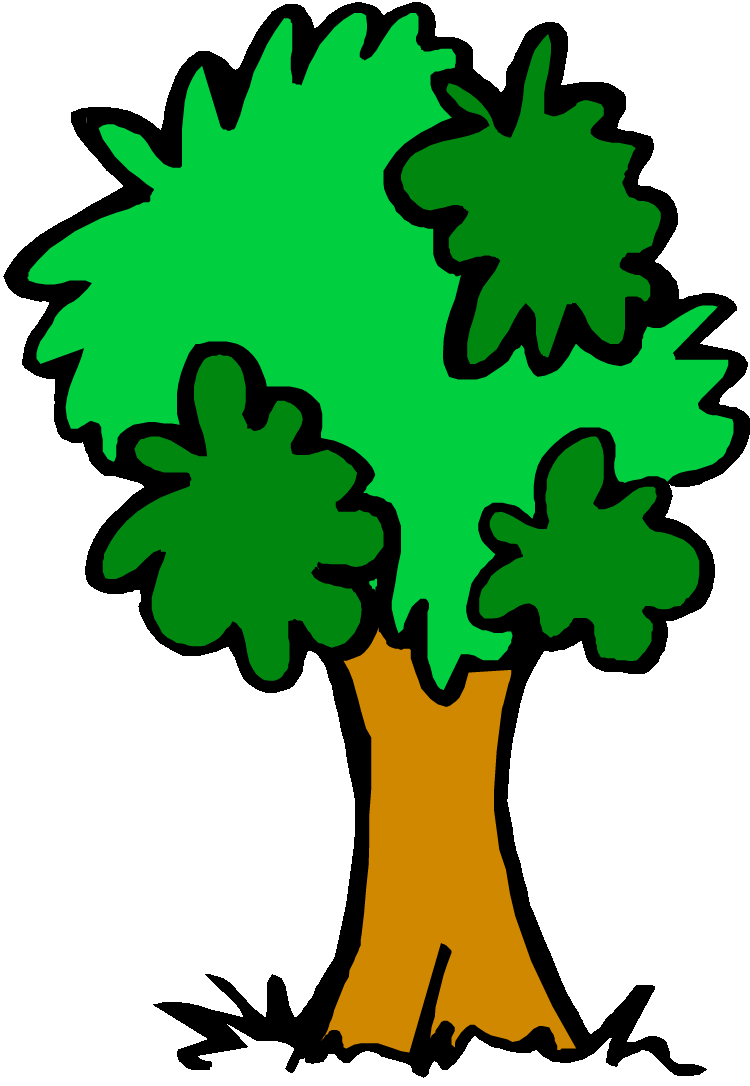 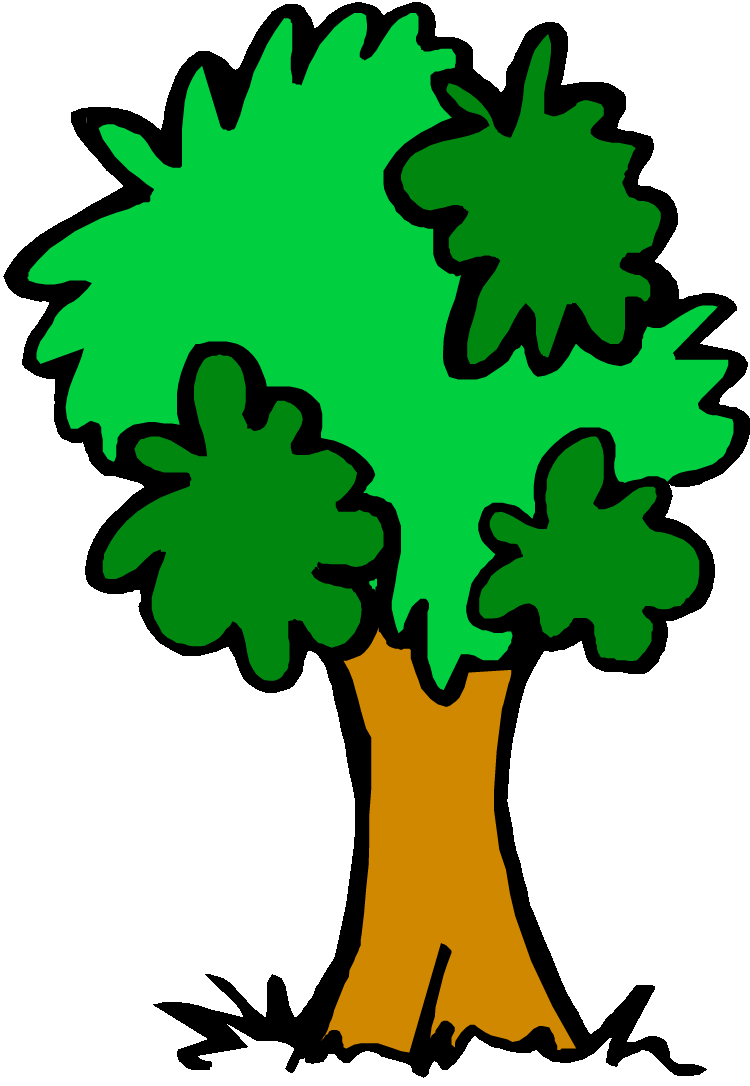 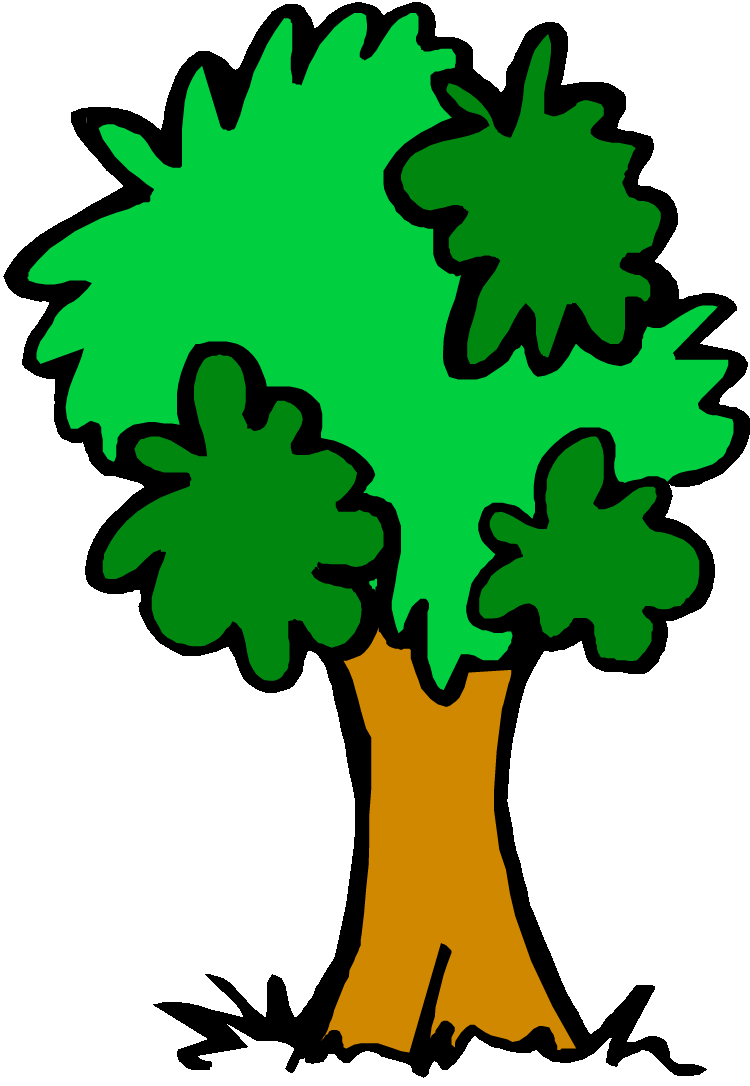 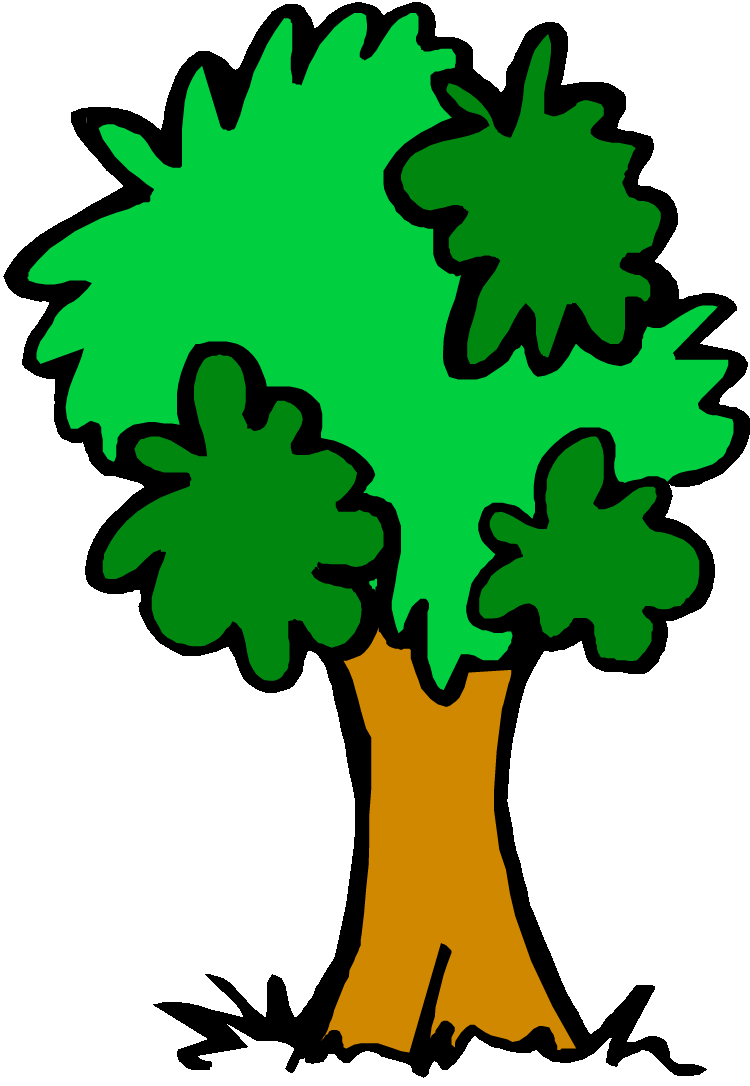 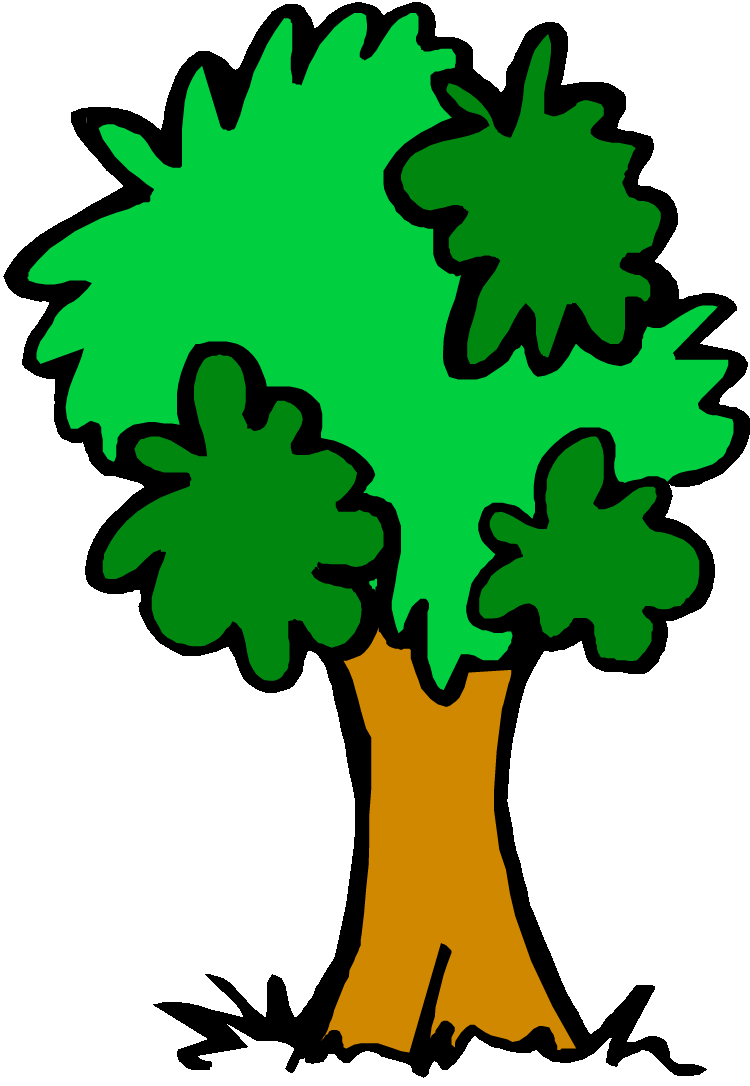 =
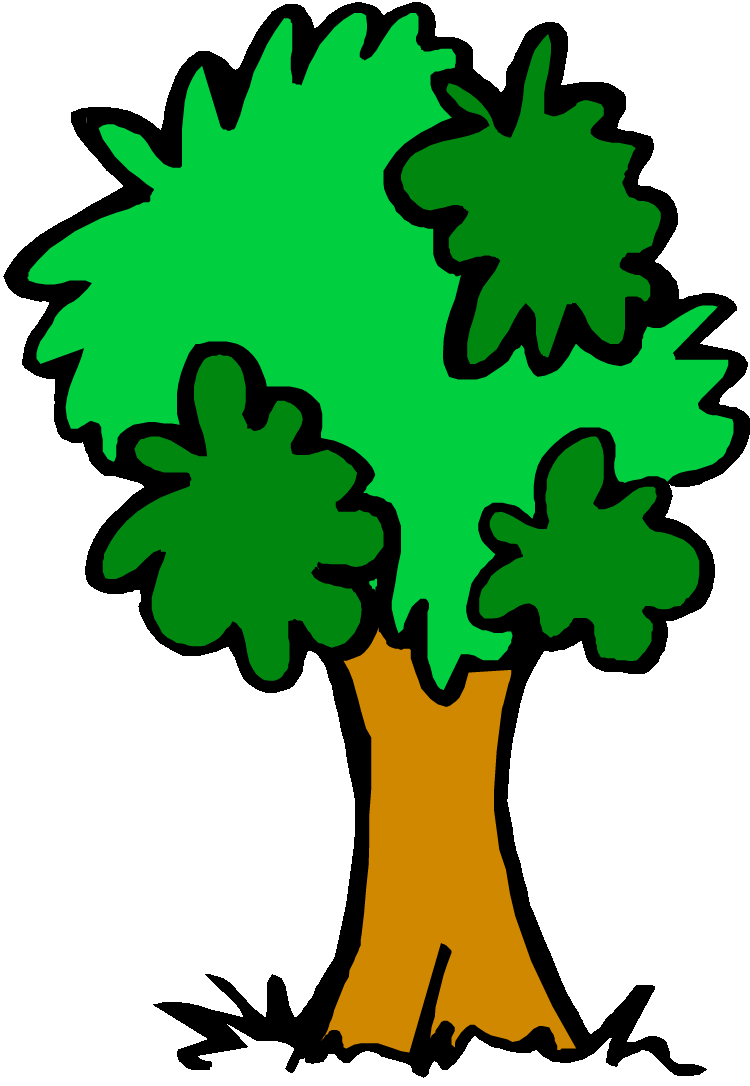 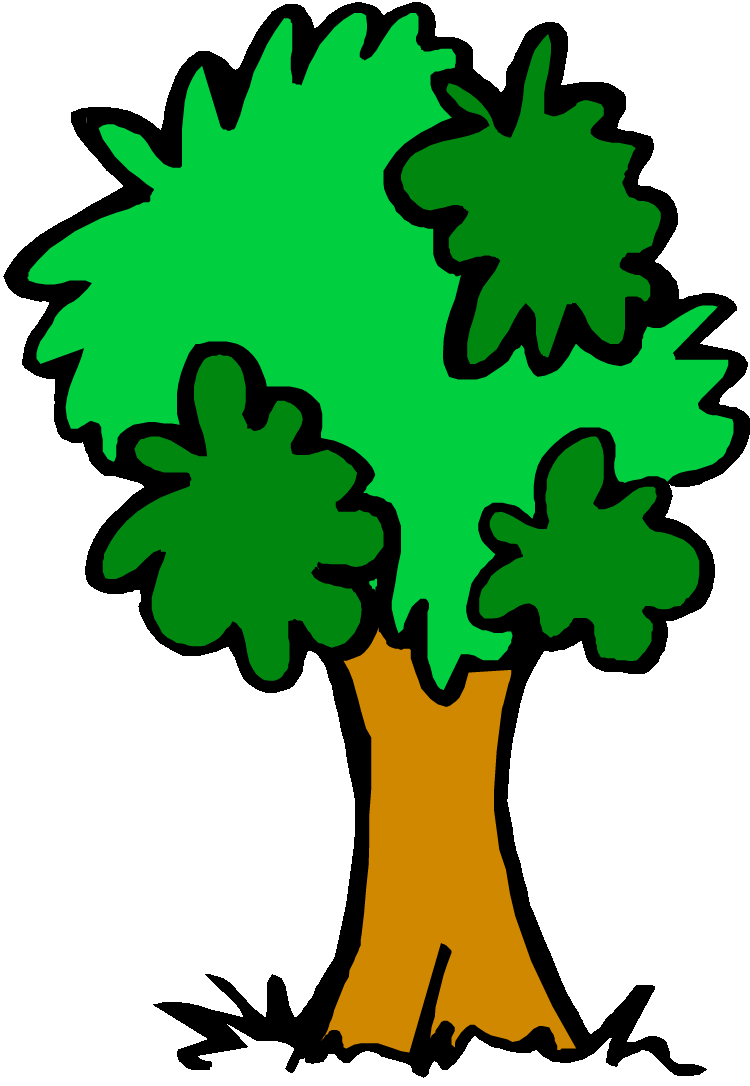 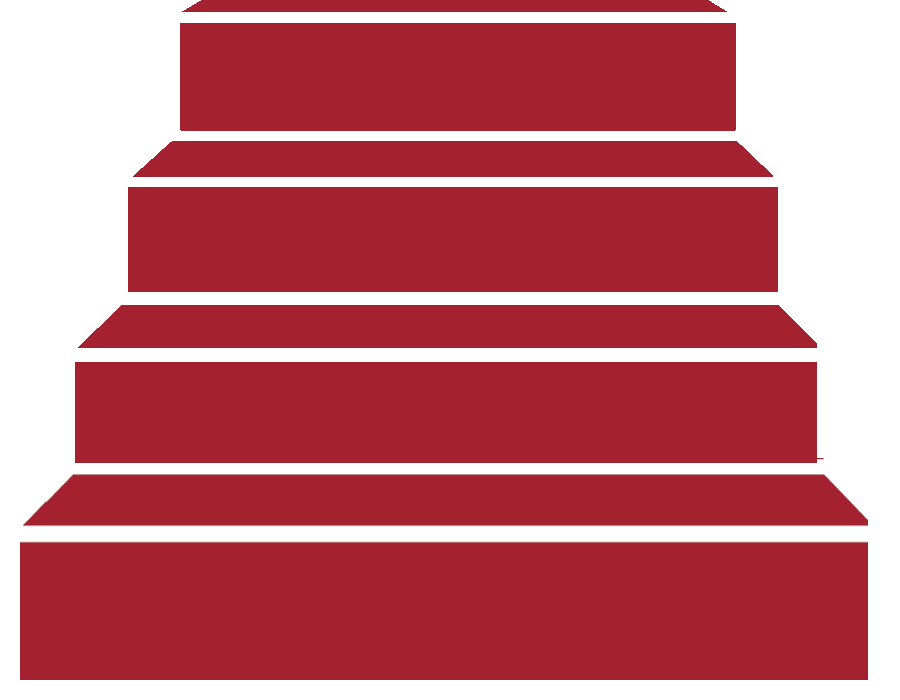 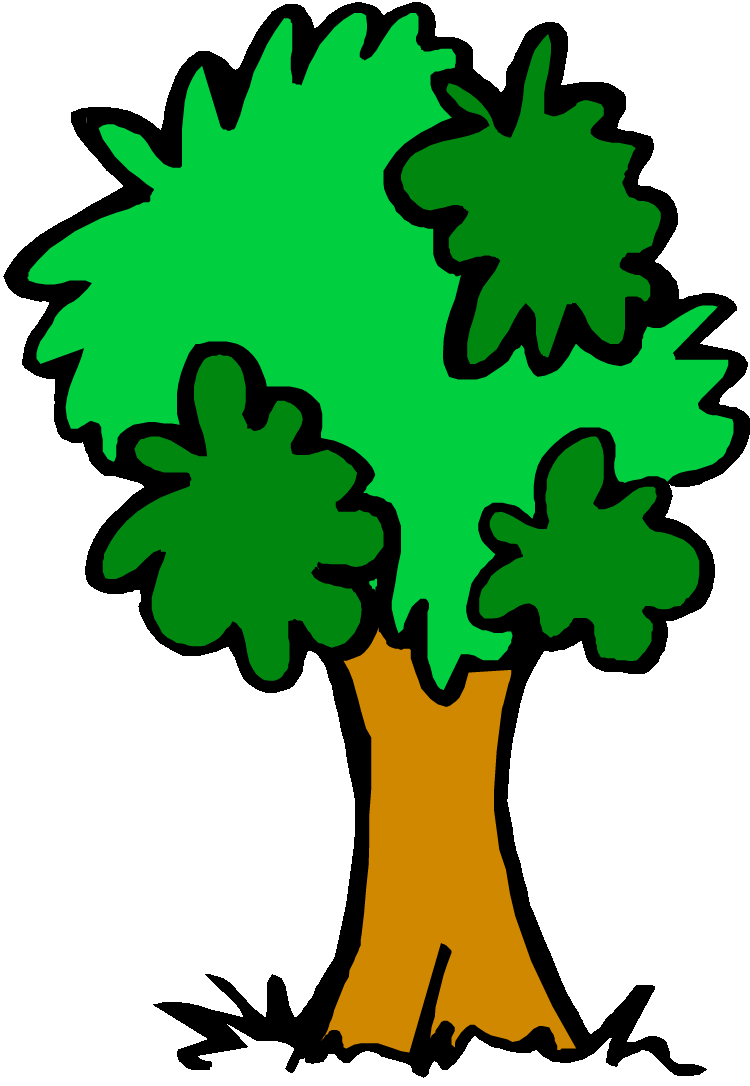 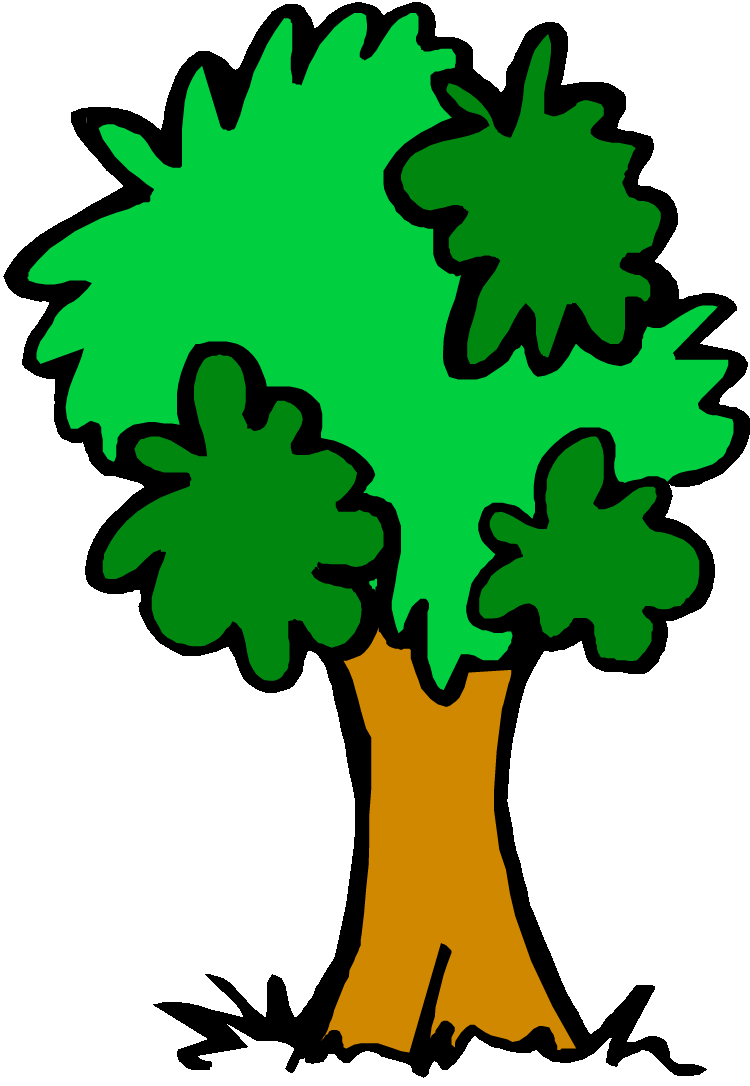 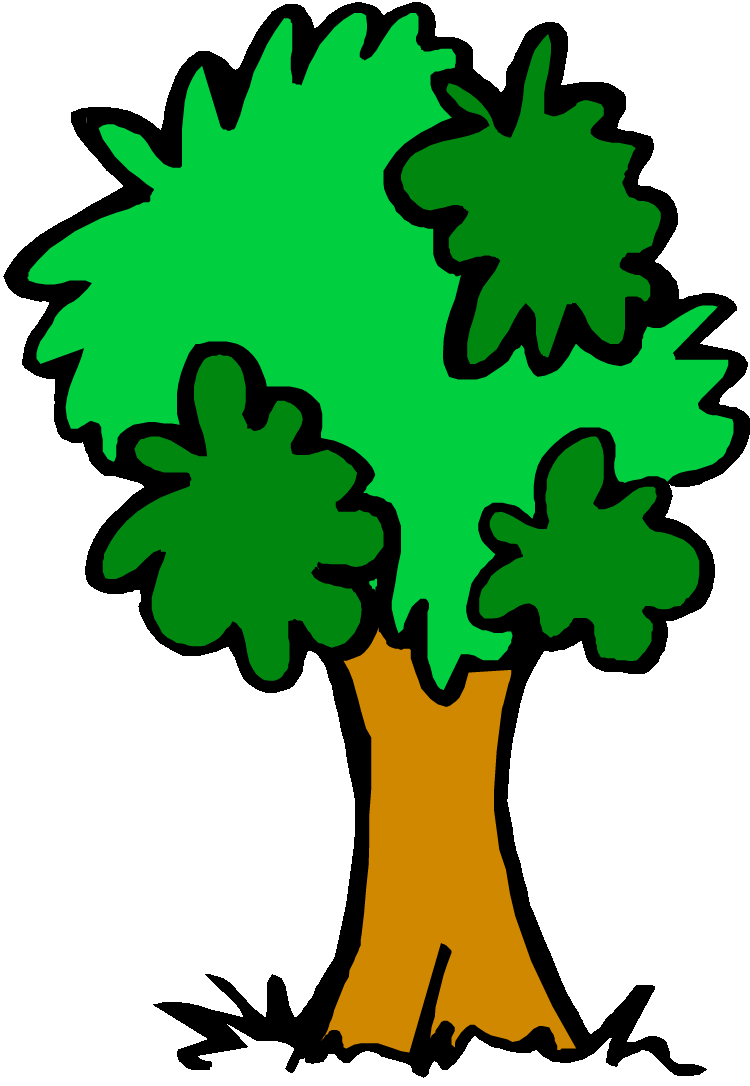 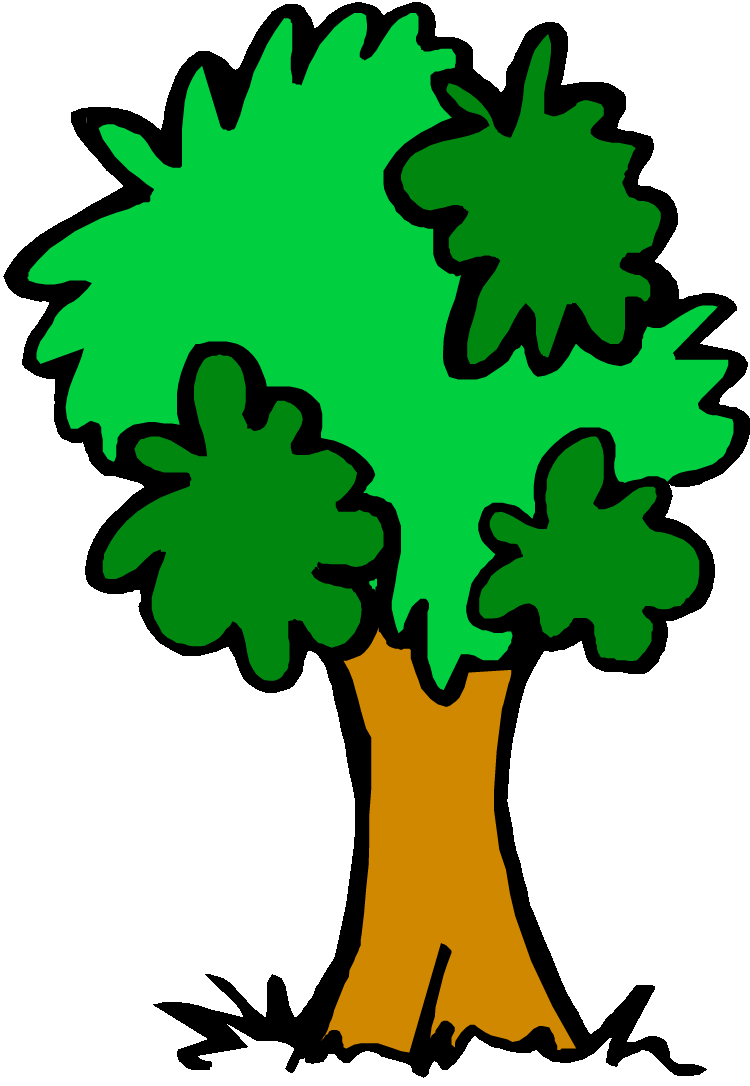 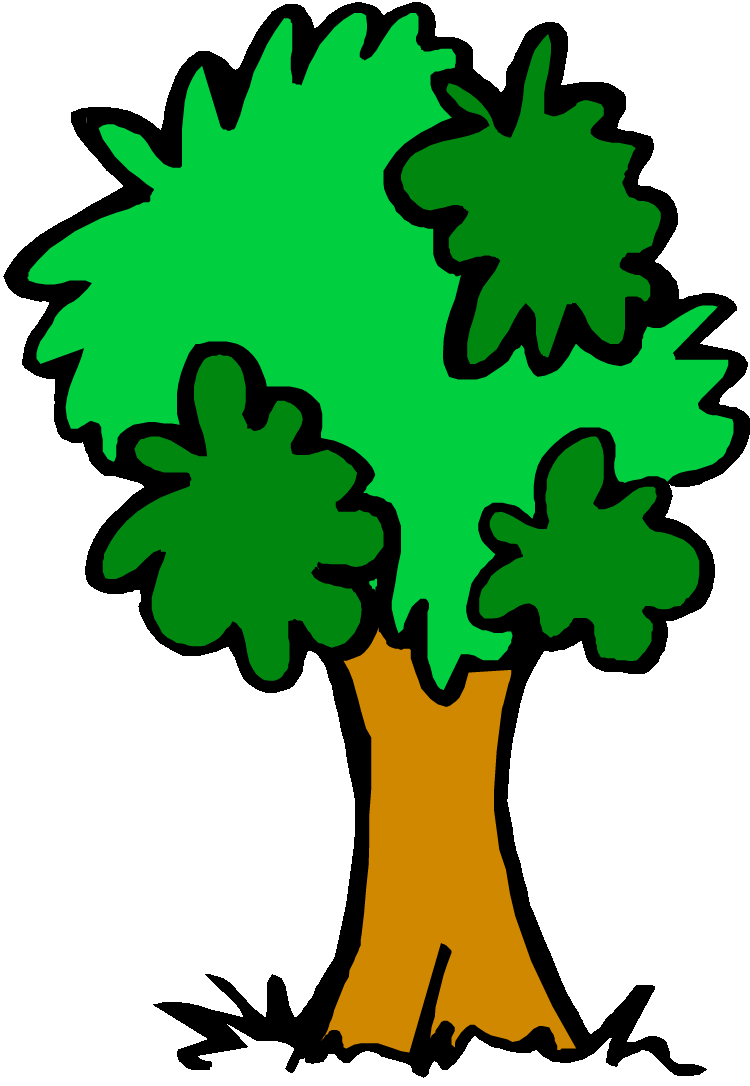 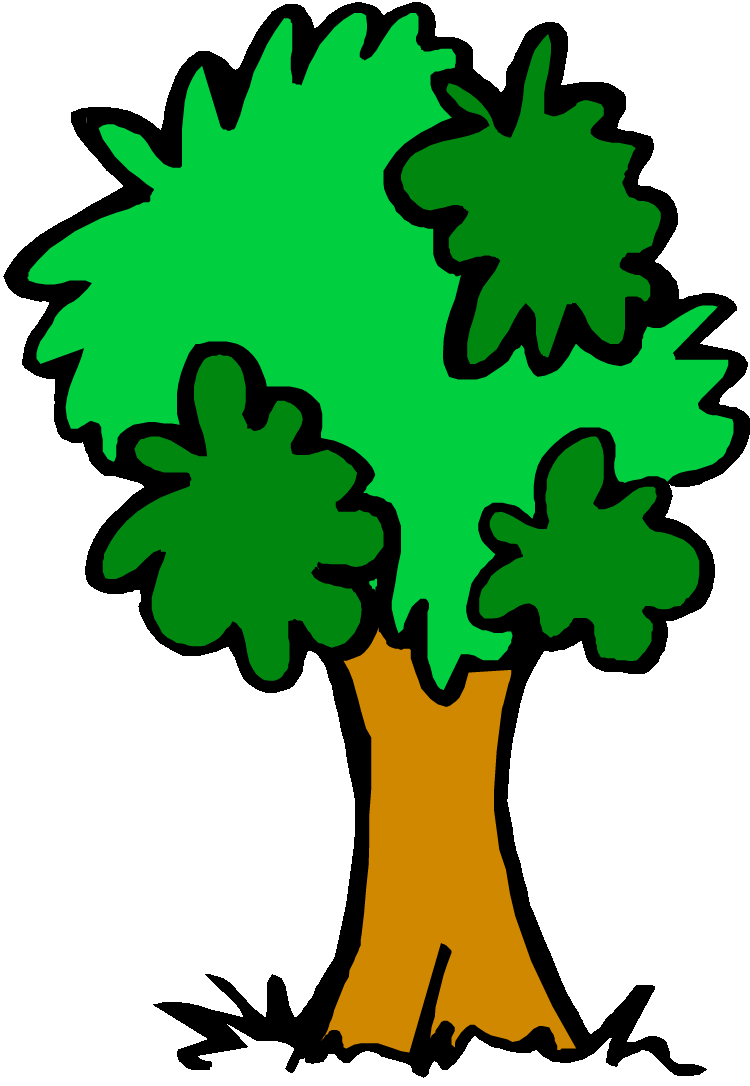 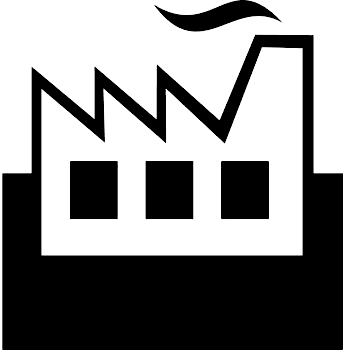 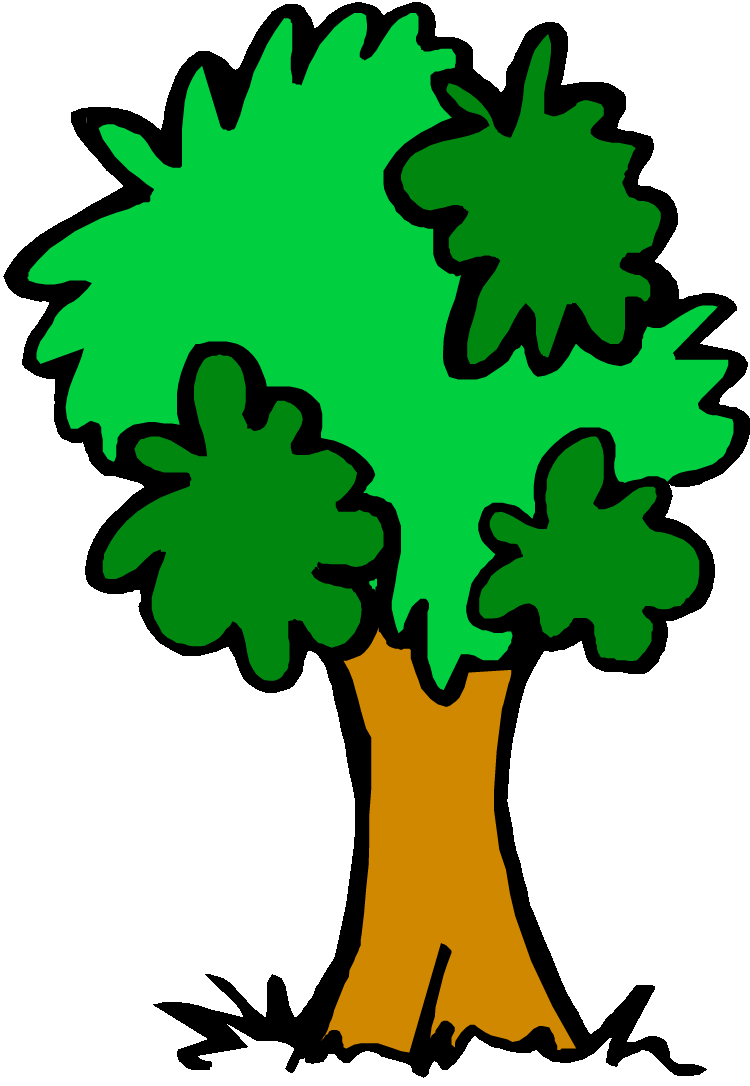 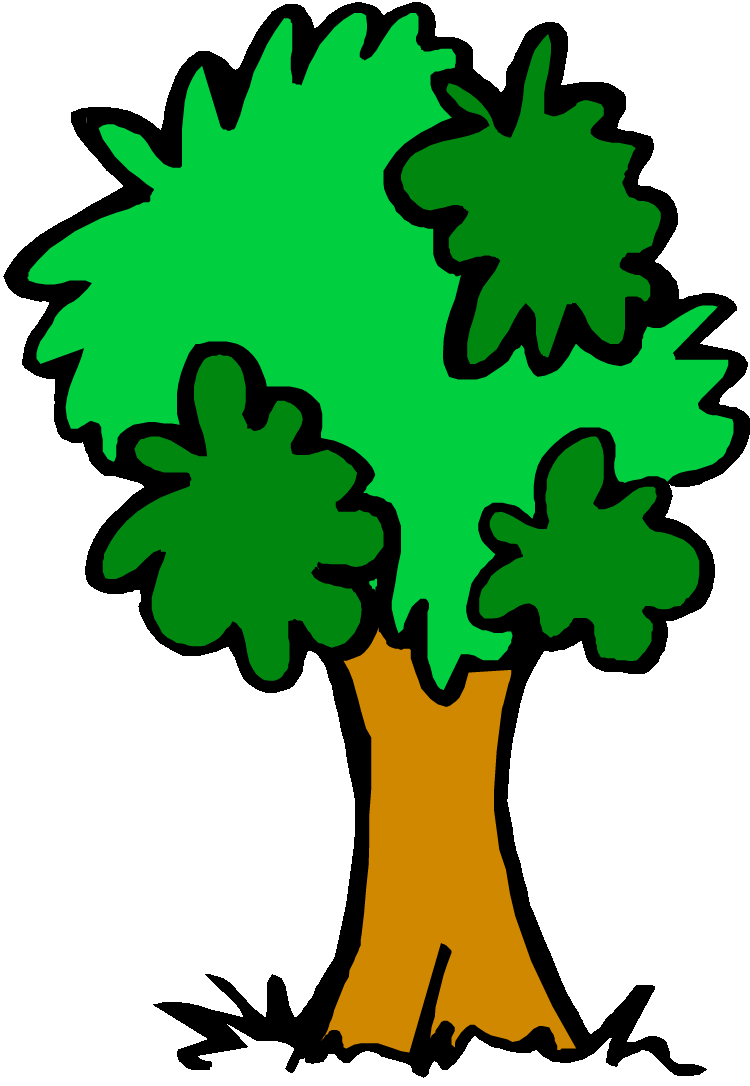 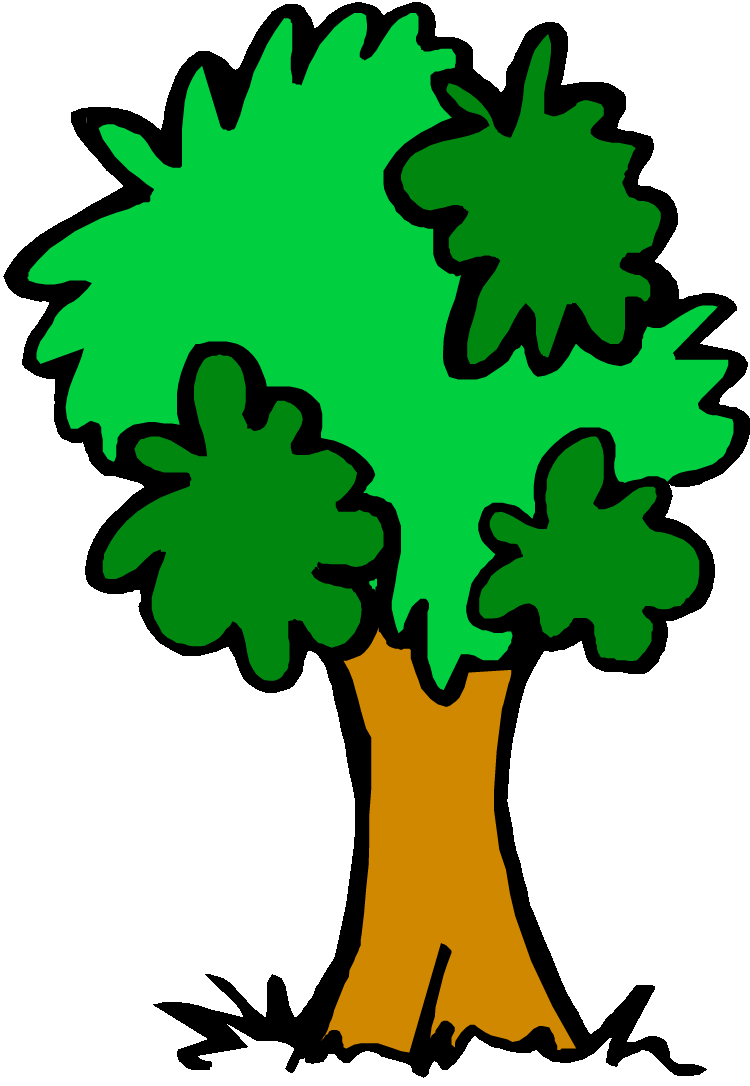 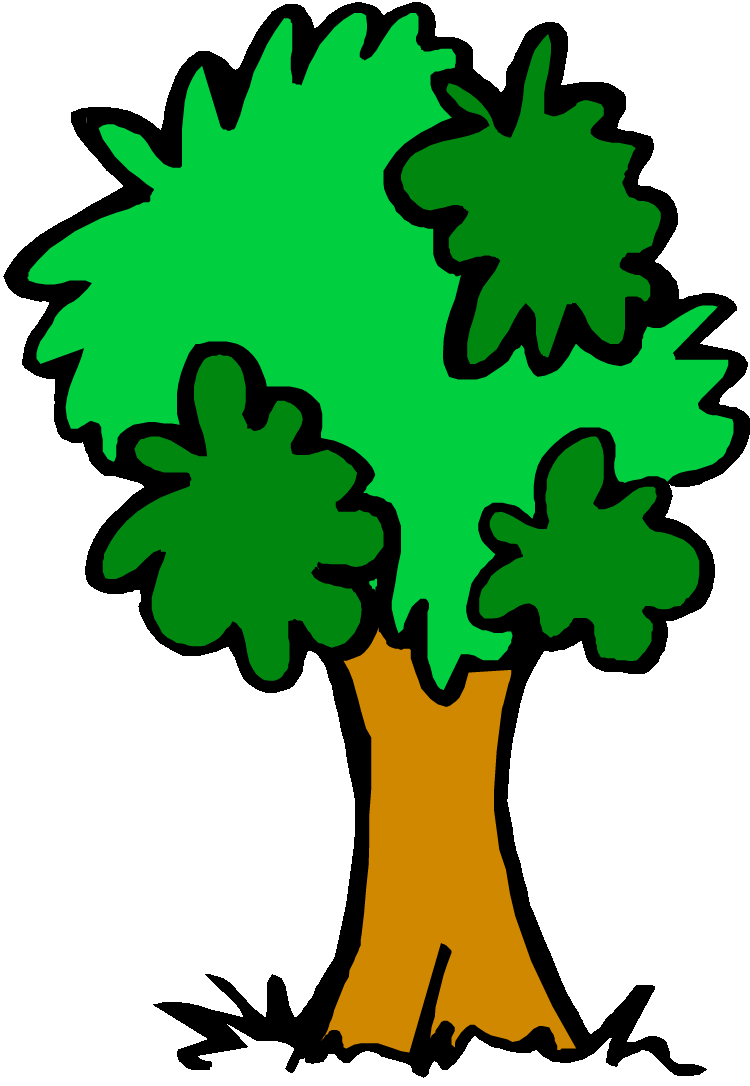 geothermal
[Speaker Notes: Yes, the clip art is corny, but what is the message? How does it SHOW the relationships?]
Relationship: hierarchy/importance
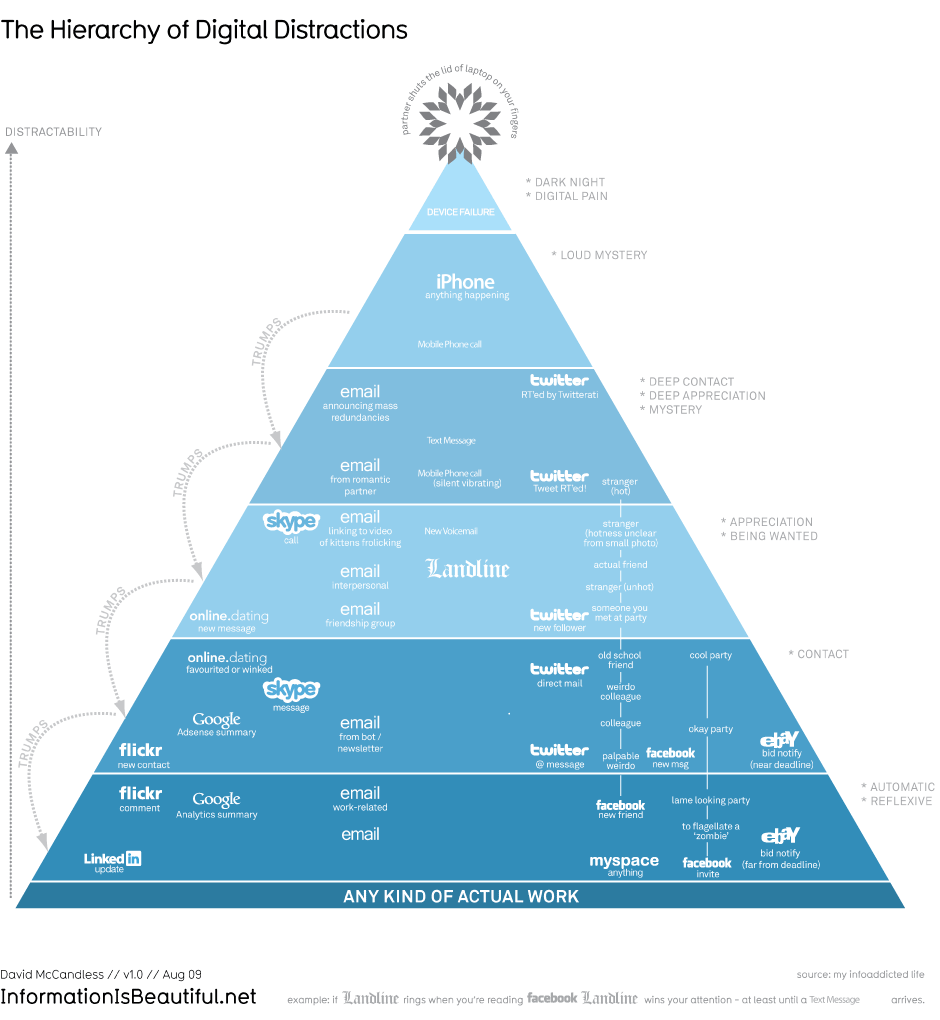 Click!
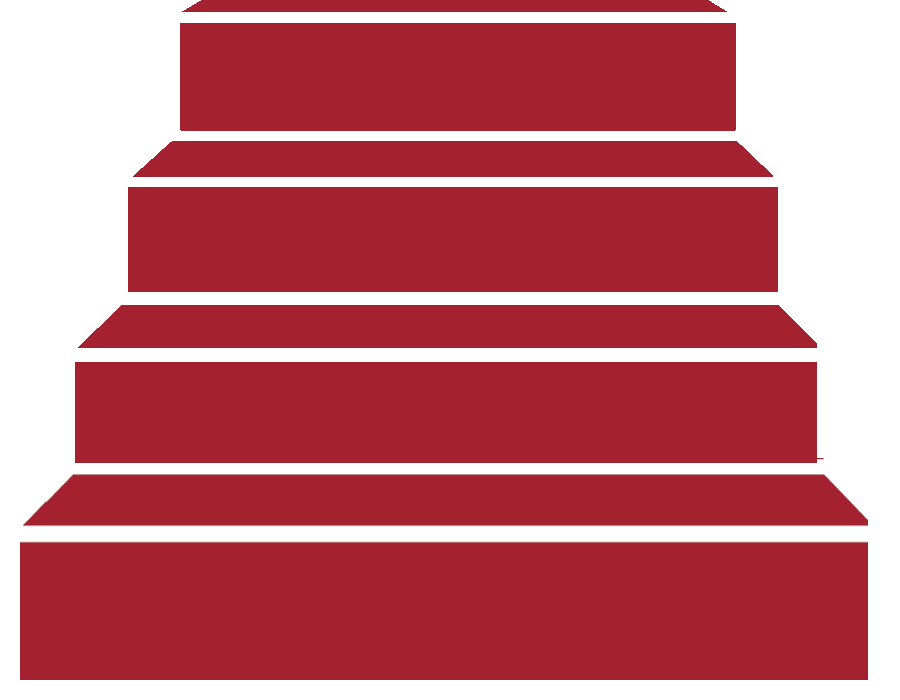 http://www.informationisbeautiful.net/visualizations/the-hierarchy-of-digital-distractions/
[Speaker Notes: (click the link) What is it about this simple graphic that SHOWS you what is important?]
Relationship: Groups, families
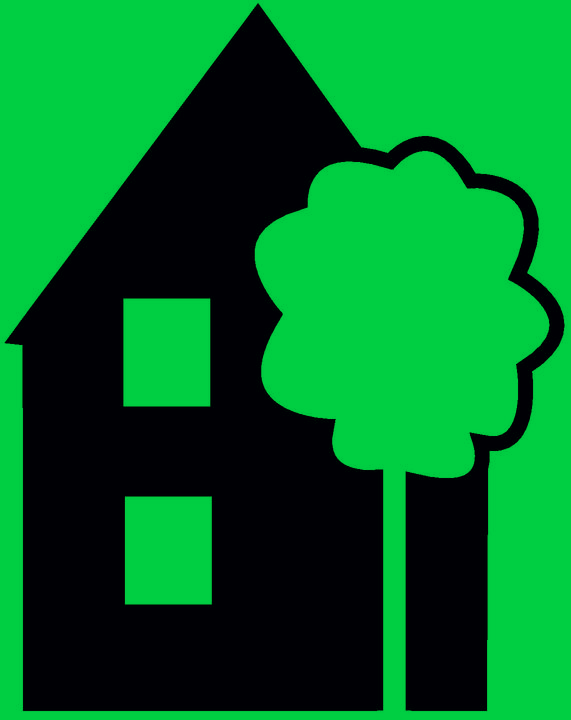 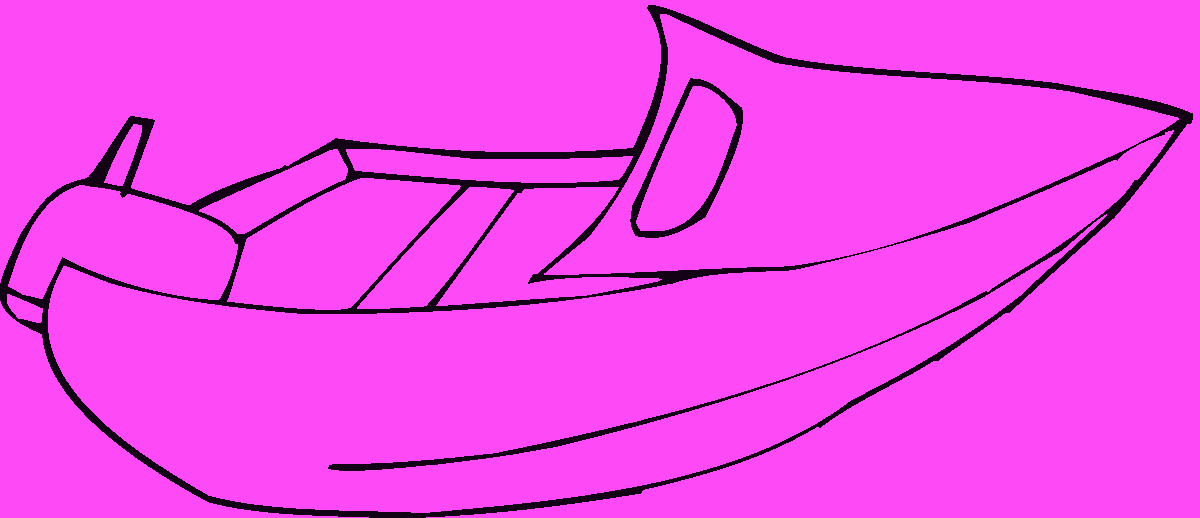 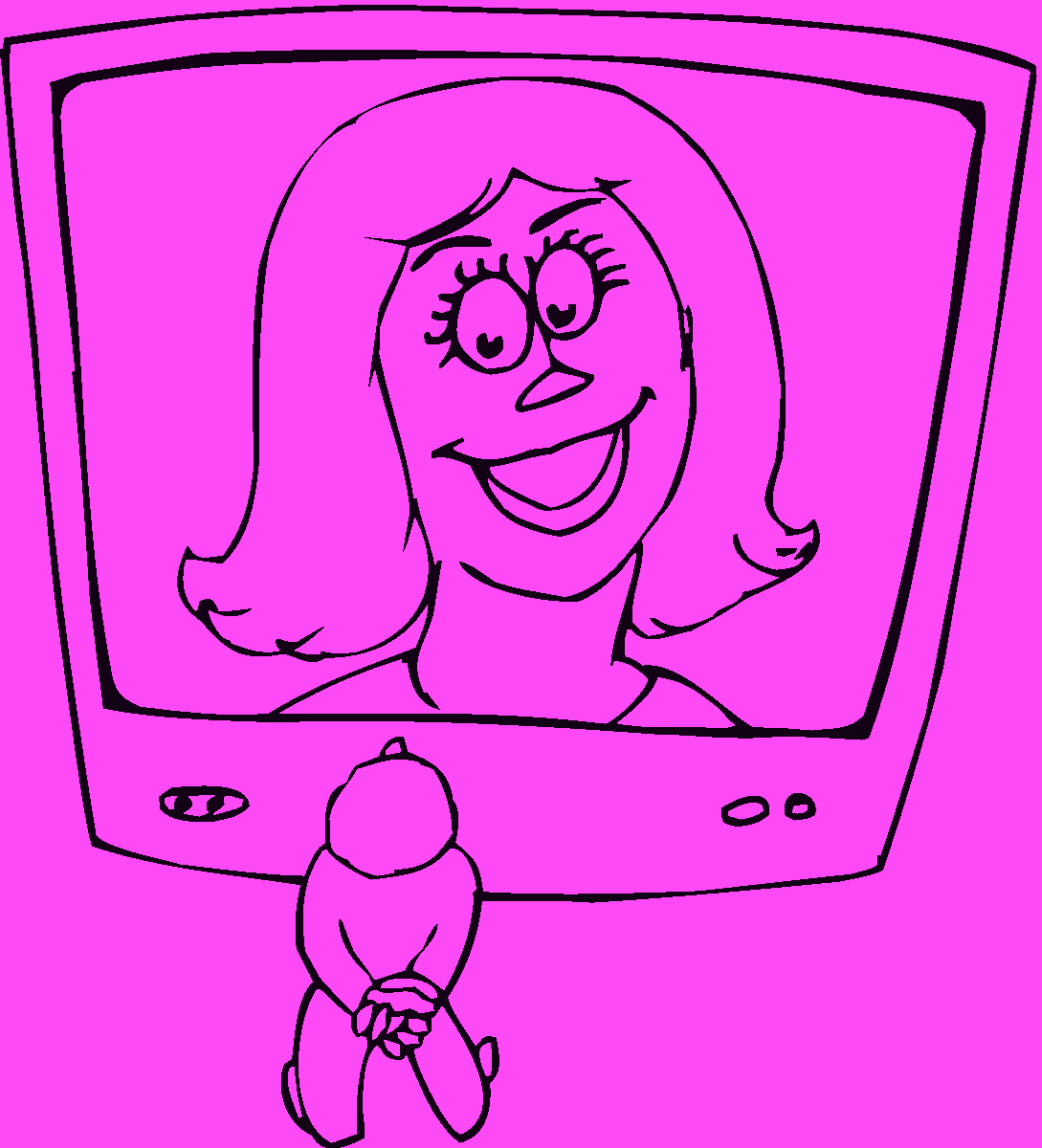 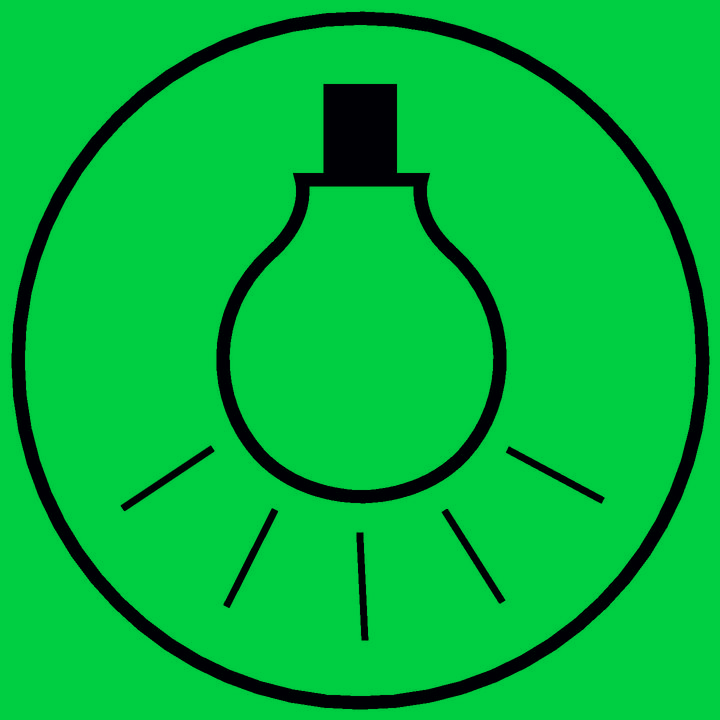 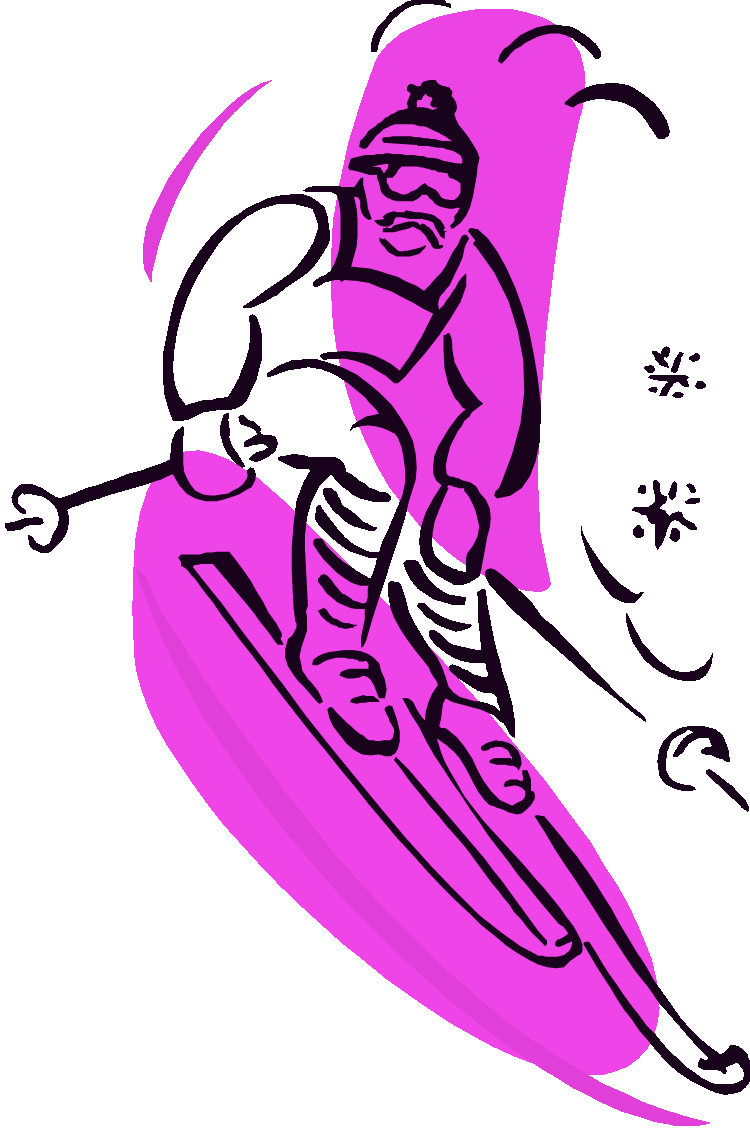 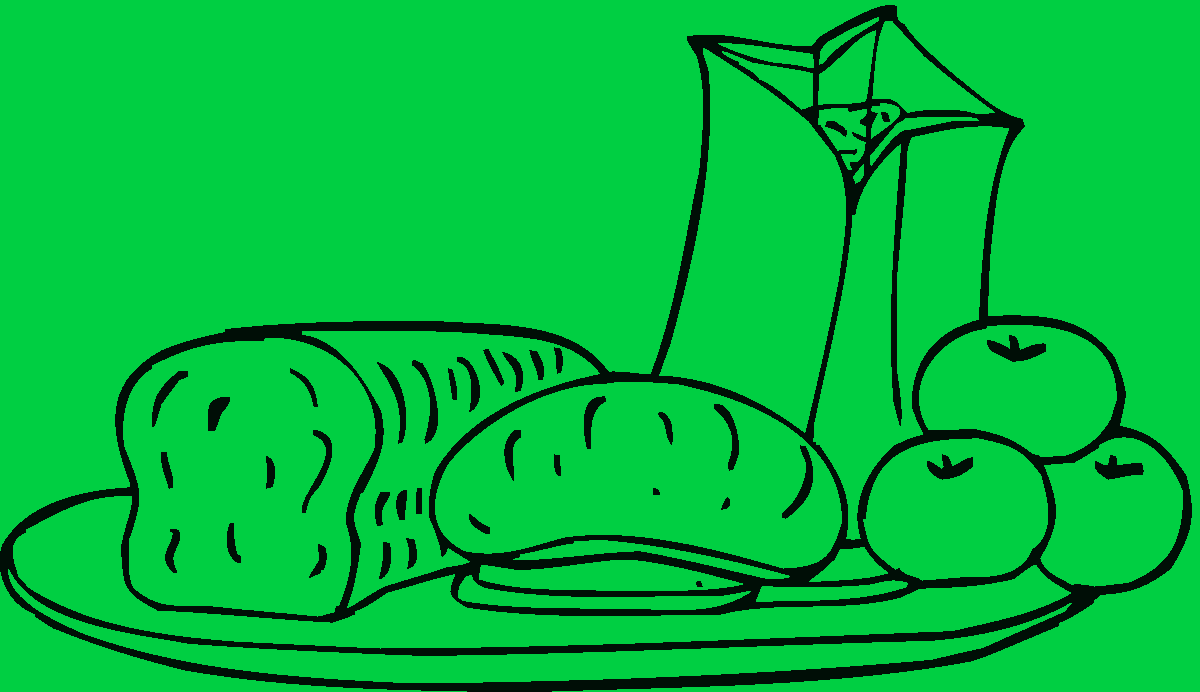 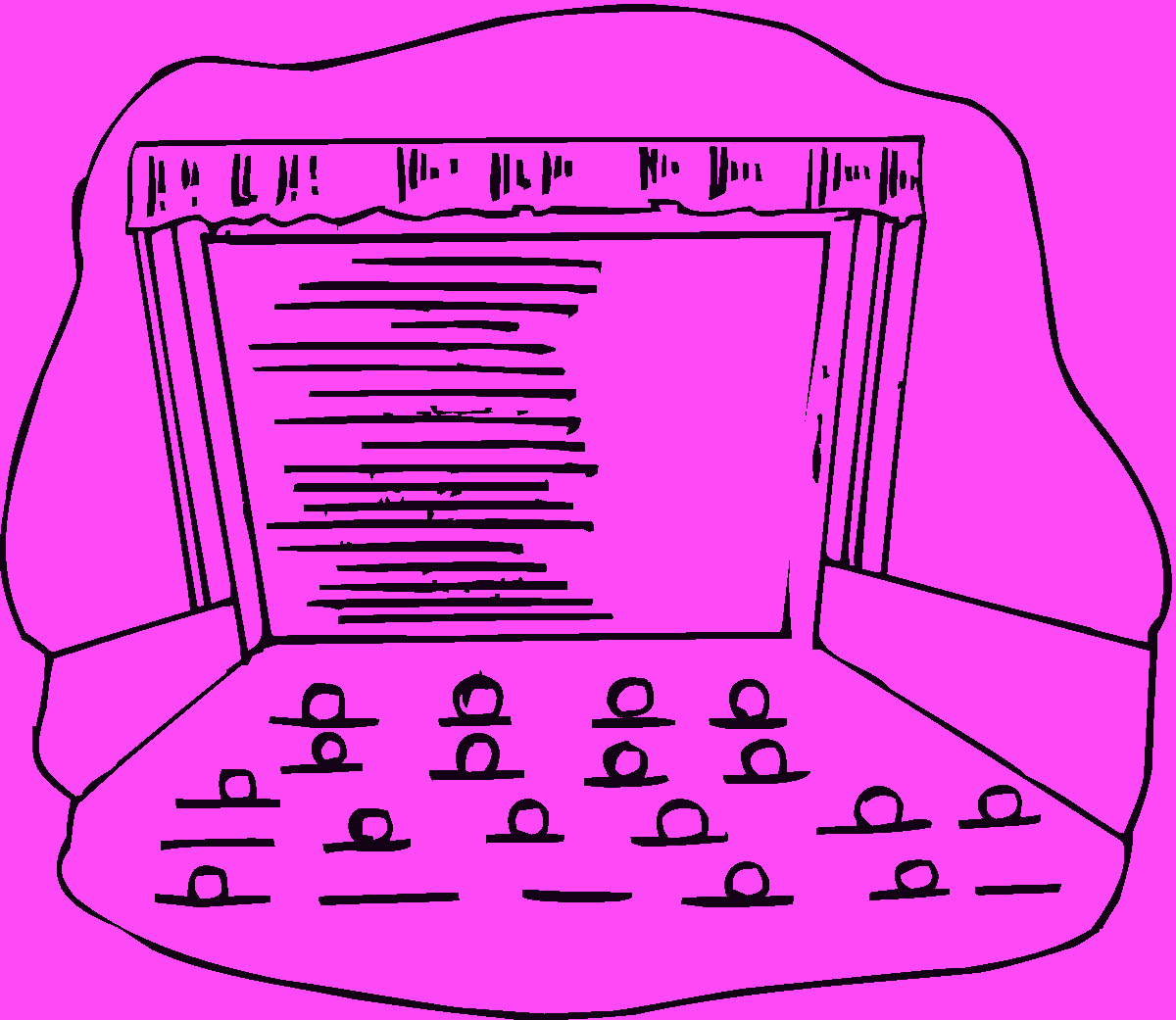 [Speaker Notes: Can you guess the “groups” that form these relationships? Hint: wants and…]
Relationship: Groups, families
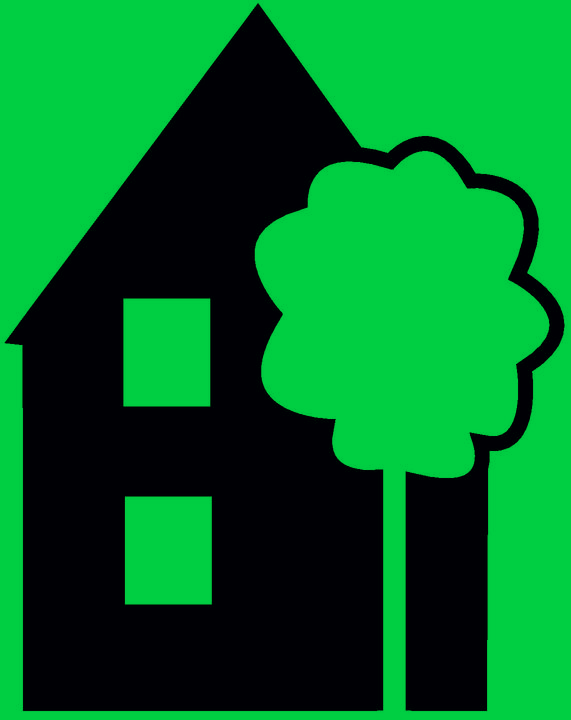 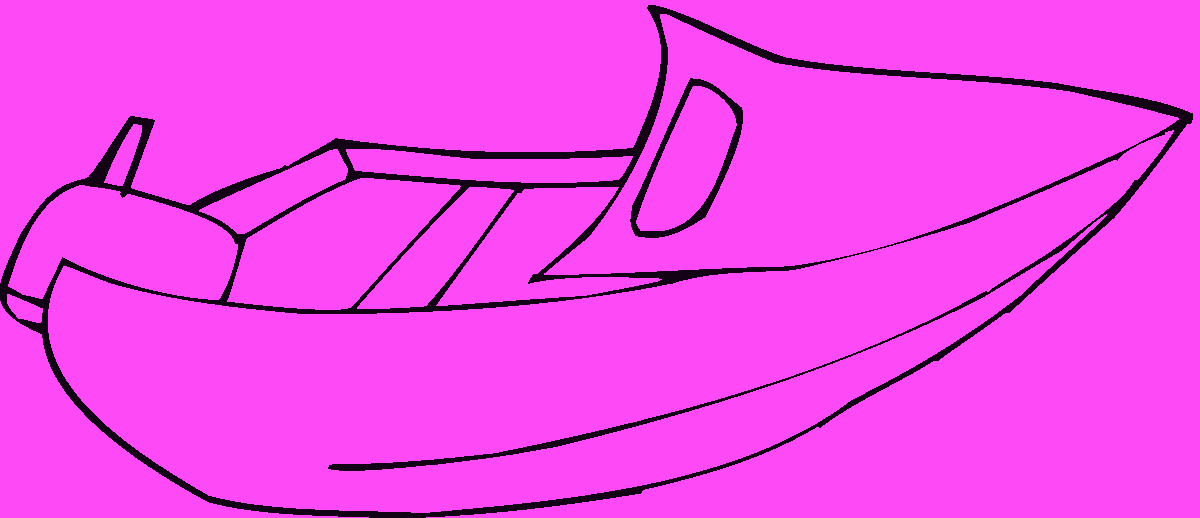 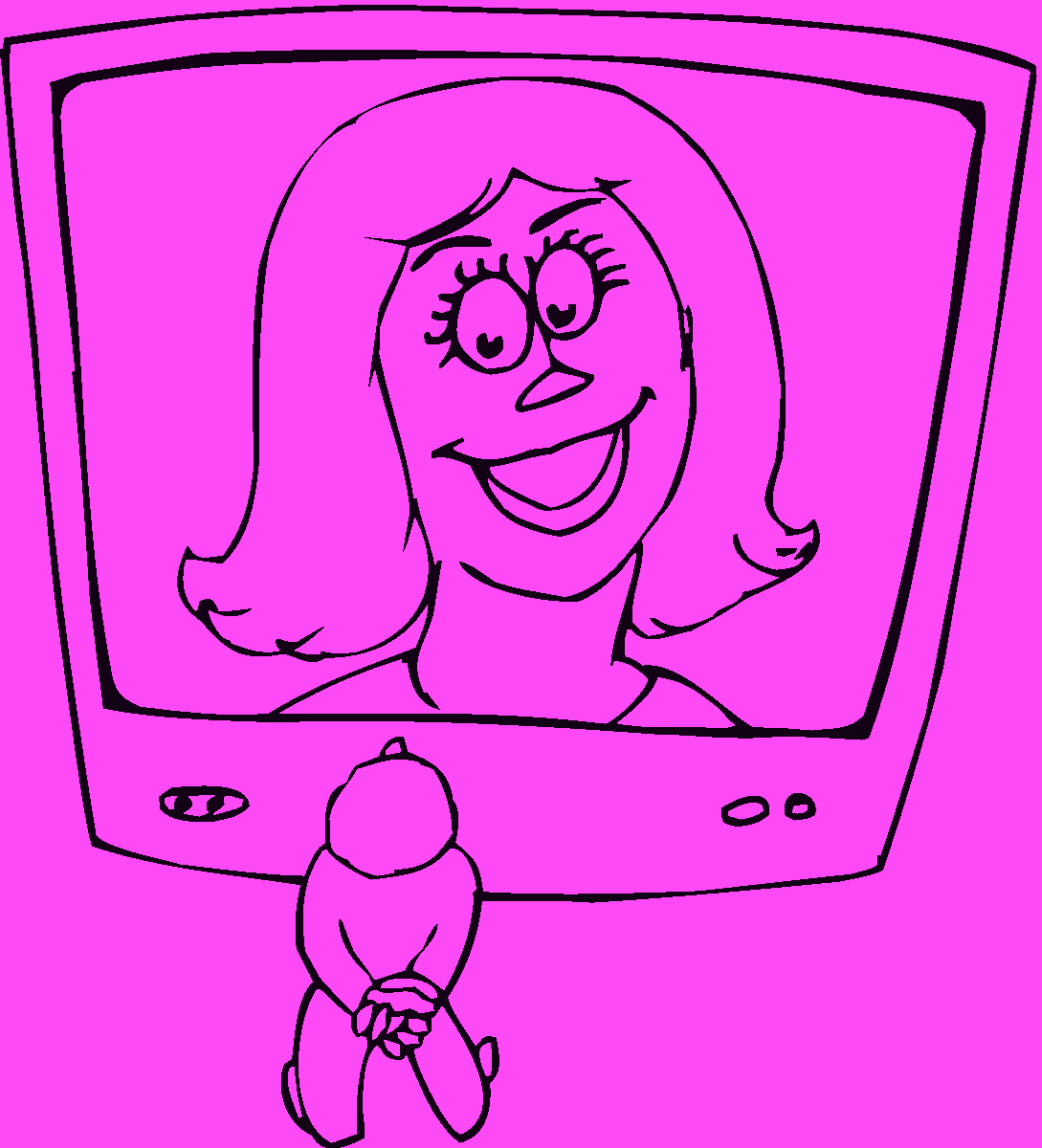 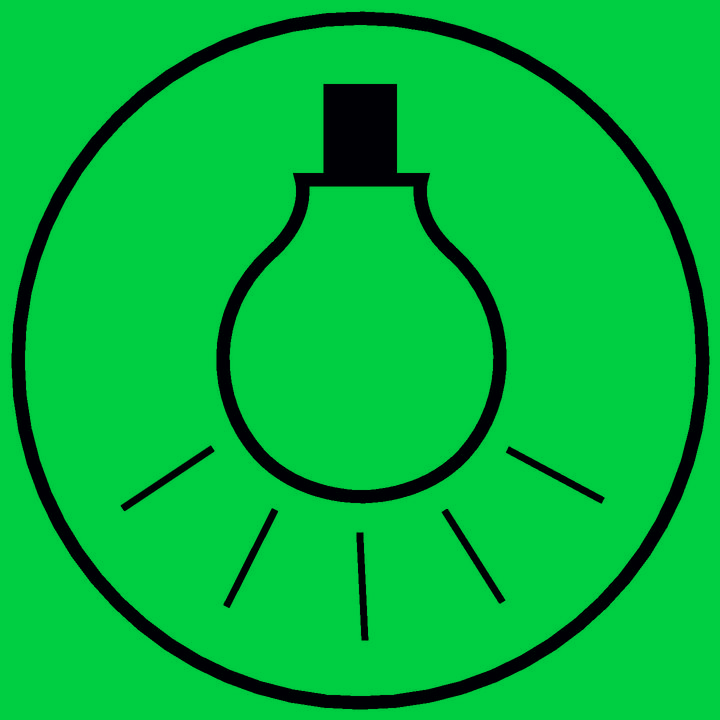 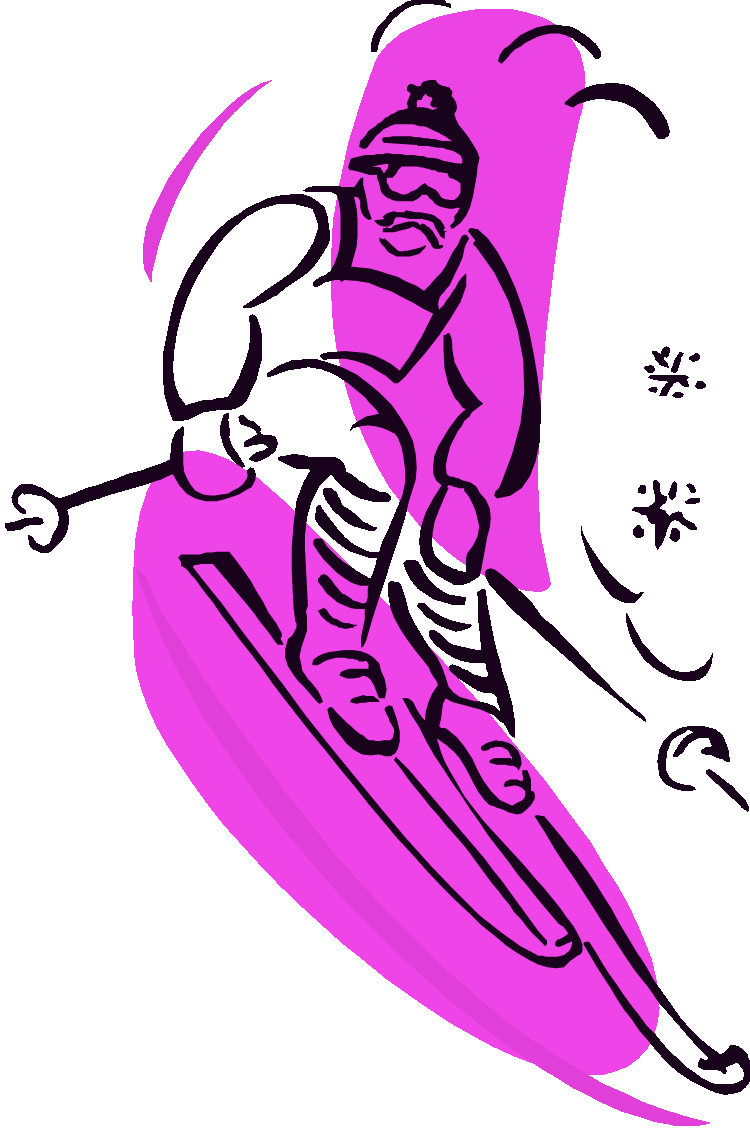 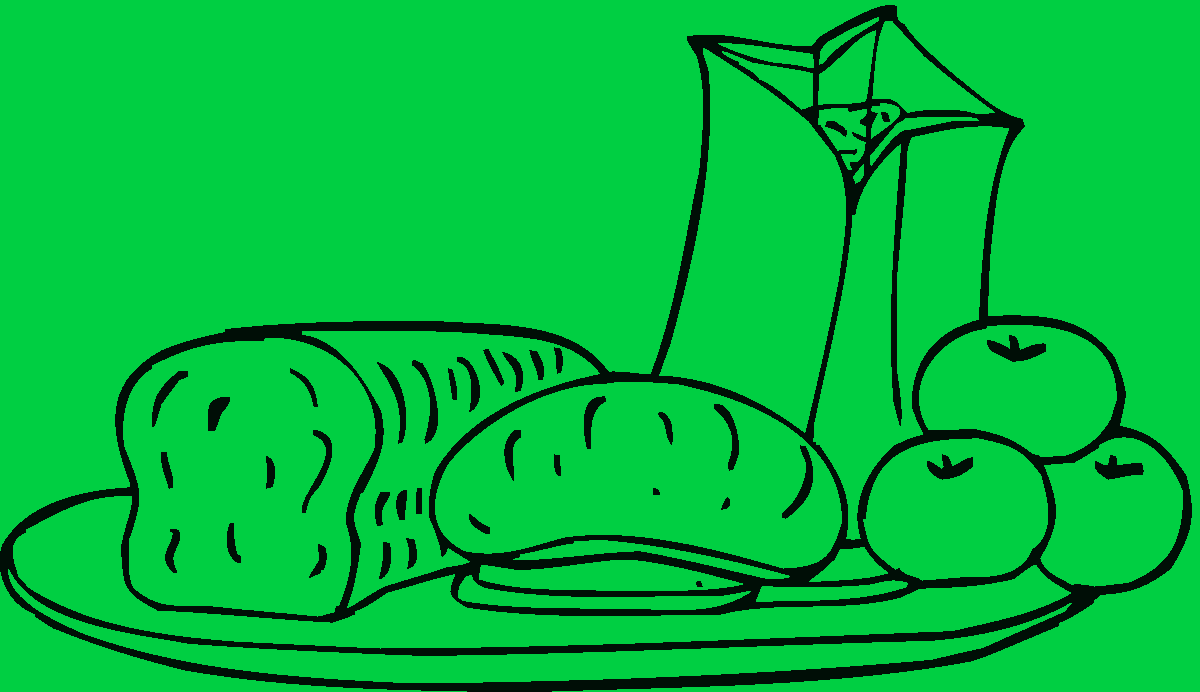 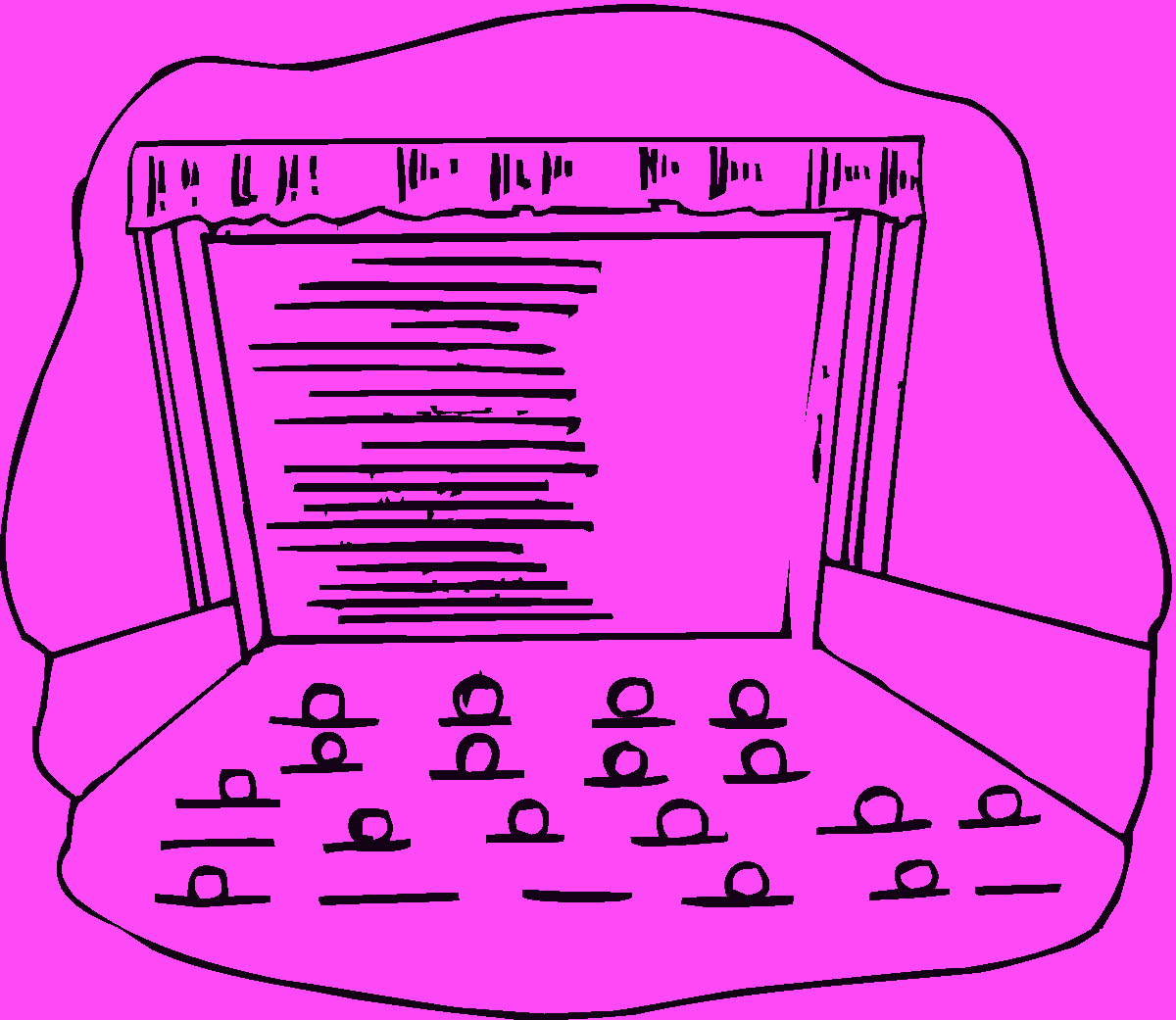 Formatting palette: Effects > false color or any color effect to group graphics using the same color
[Speaker Notes: You can use graphics that are all the same color or manipulate the colors to form groups.]
How would you SHOW…
first, then, last
before/after
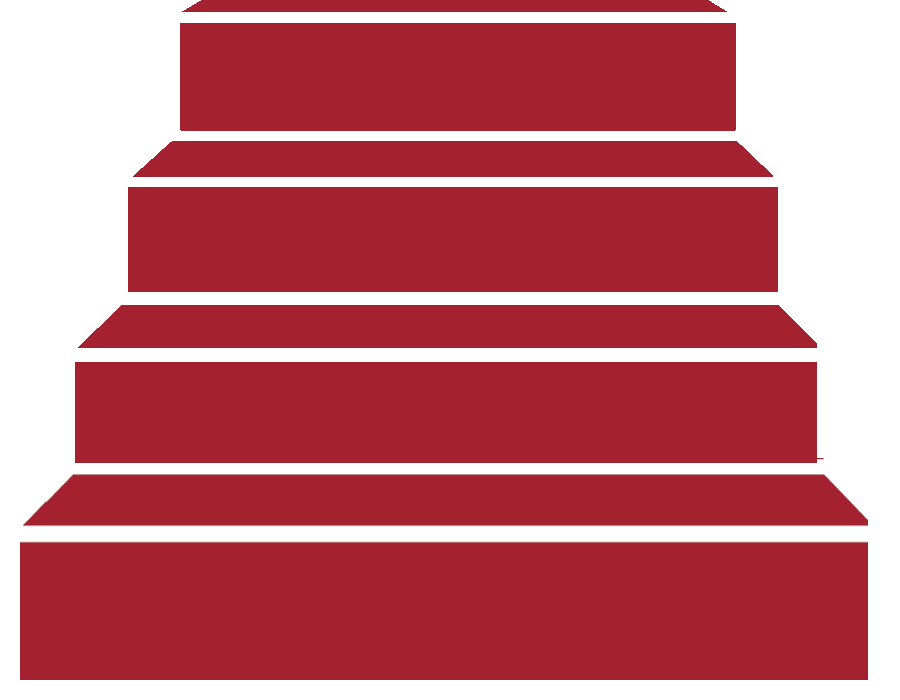 Relationships
[Speaker Notes: PICTURE in your head how you might use images to SHOW these relationships.]
SHOW it!
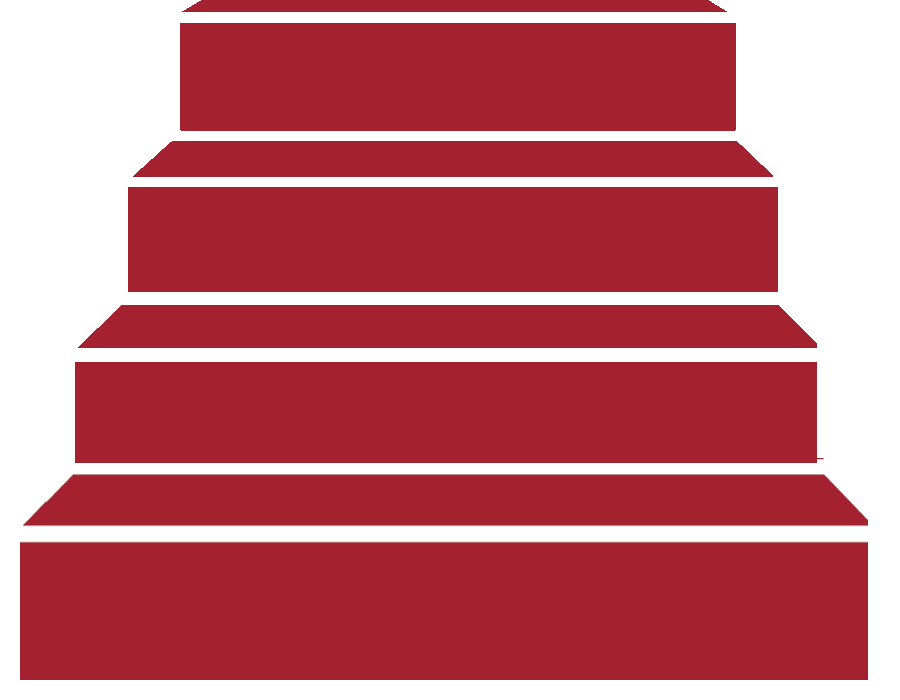 Details and declutter
[Speaker Notes: What details are missing? How can you add them and declutter so the message SHOWS clearly?]
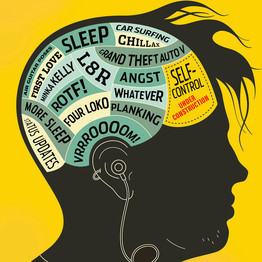 Labels, details INSIDE
Harry Campbell in “What’s Wrong with the Teenage Mind?” http://online.wsj.com/article/SB10001424052970203806504577181351486558984.html?mod=WSJ_hp_MIDDLENexttoWhatsNewsTop
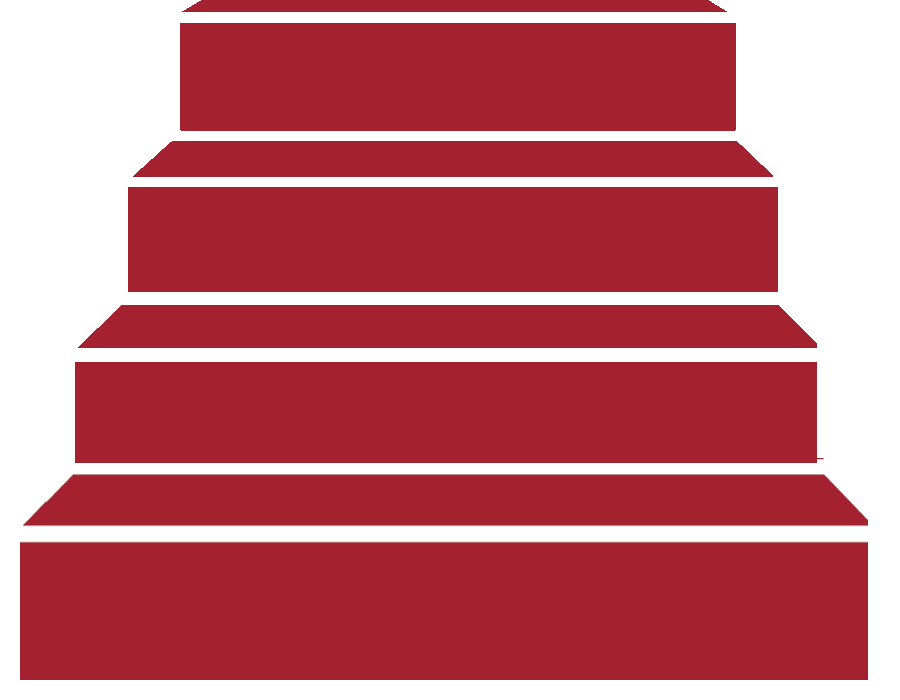 Silhouette to layer and declutter
[Speaker Notes: (This slide has automatic animation. Let them run by themselves.)]
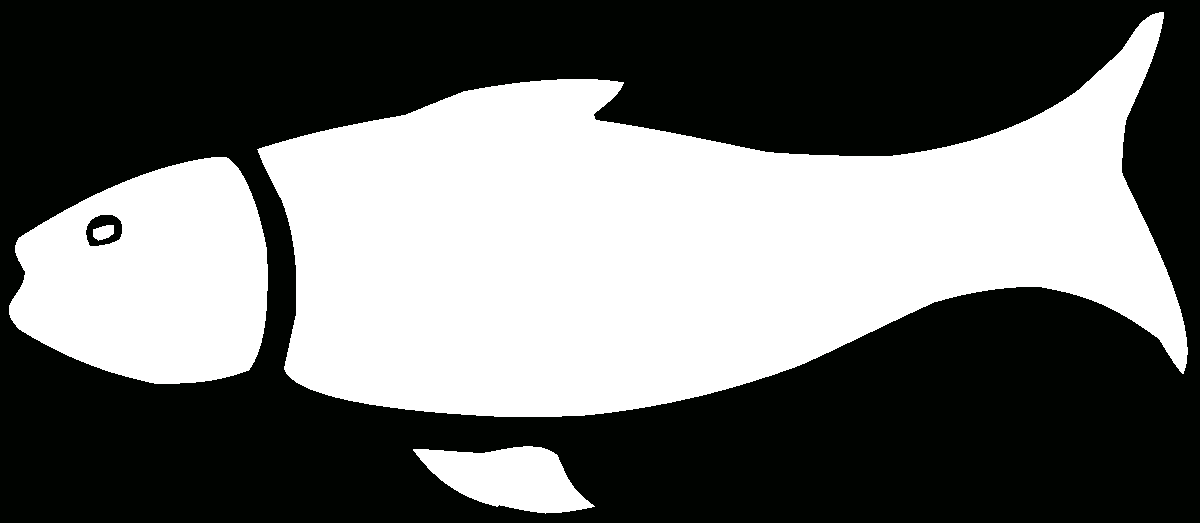 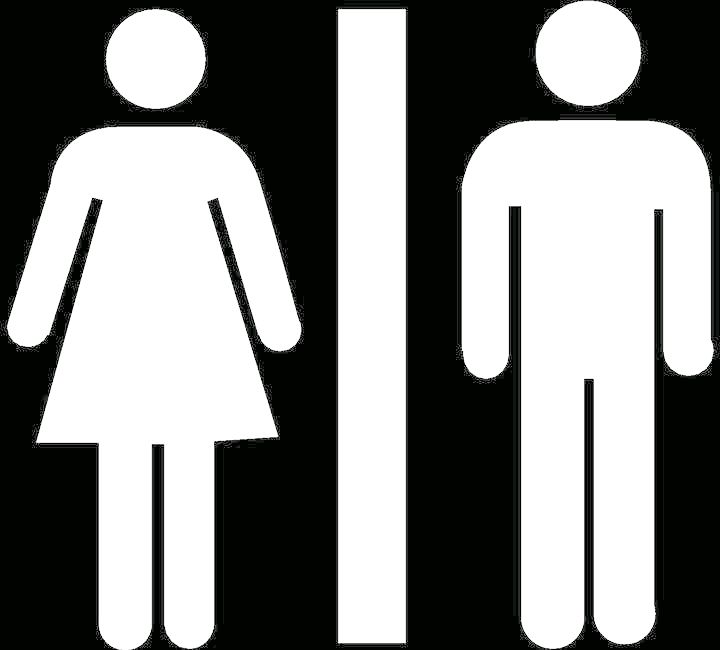 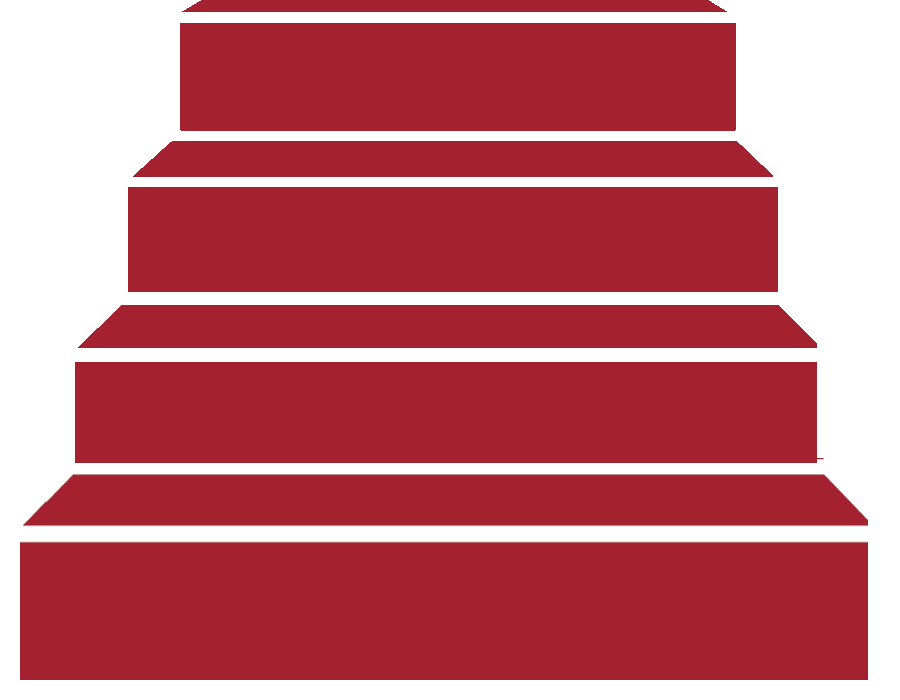 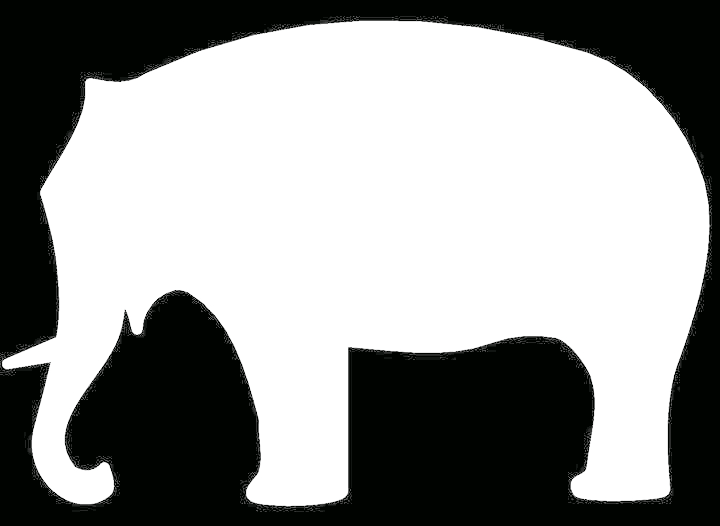 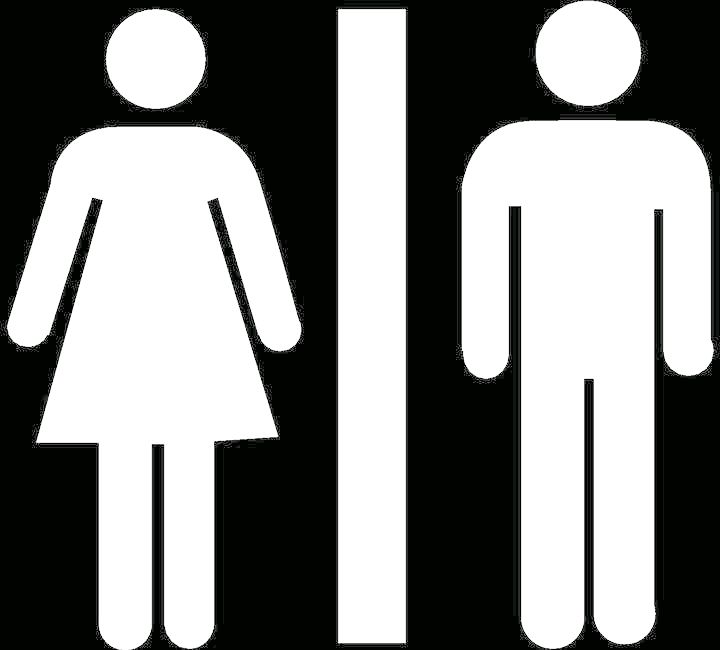 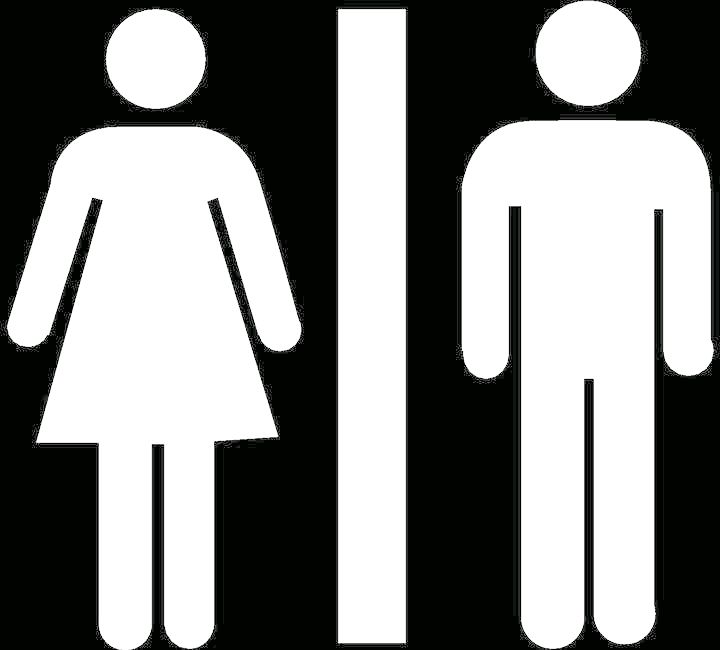 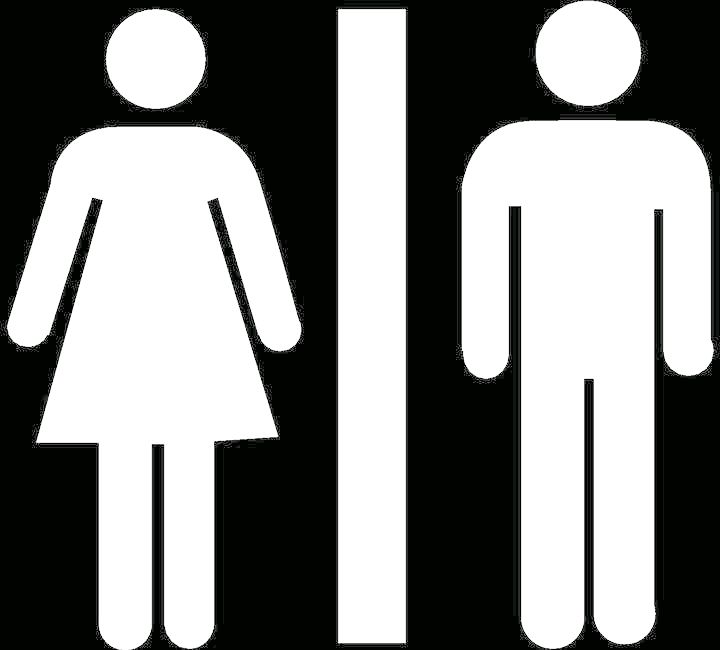 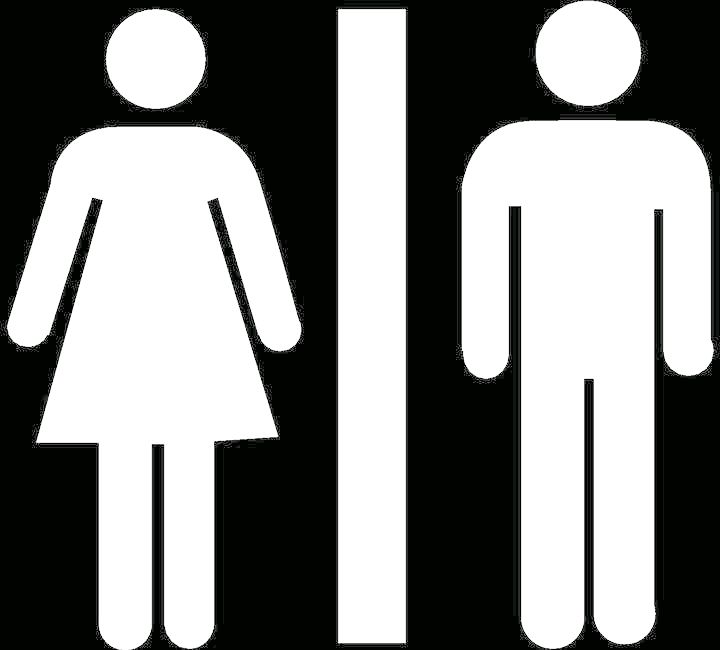 Silhouette to layer, label, and declutter
[Speaker Notes: Every shape has meaning. 
(This slide has automatic animation. Let them run by themselves.)]
Layer to label and declutter
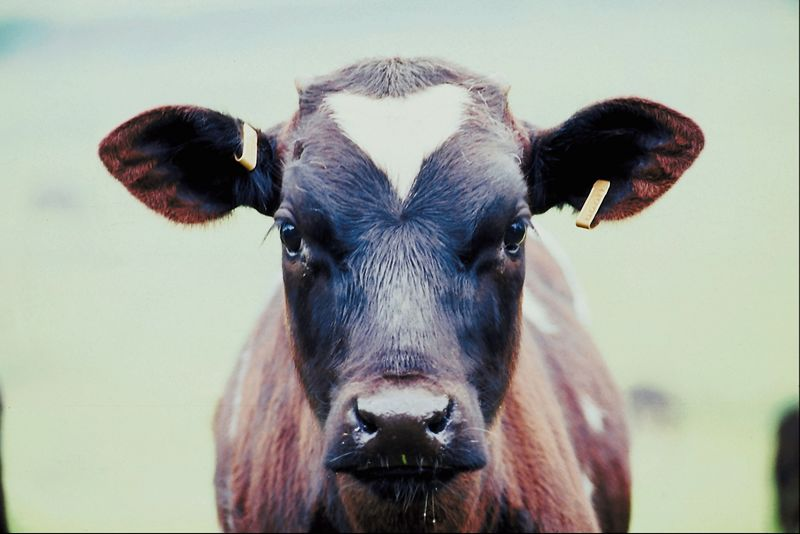 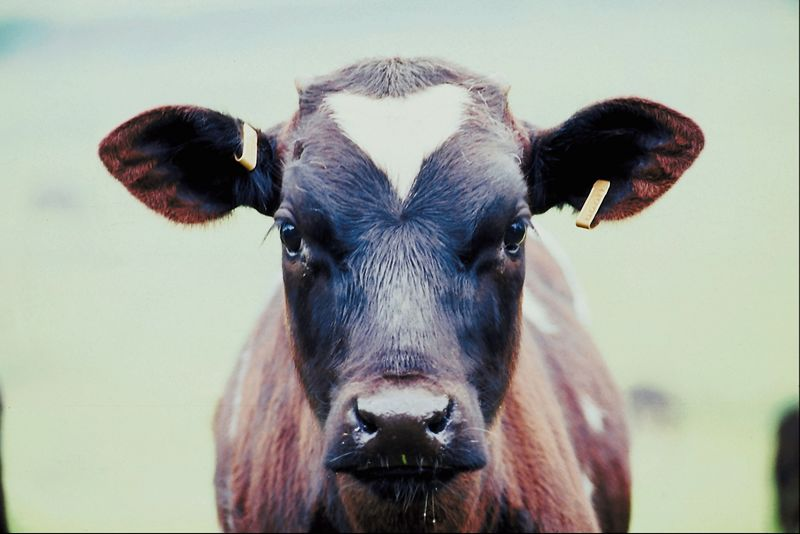 Format Picture> Recolor> Background color Light
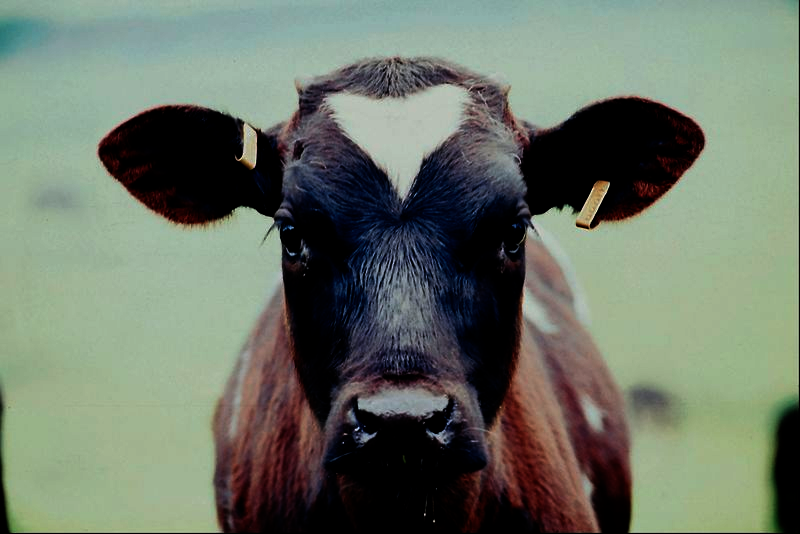 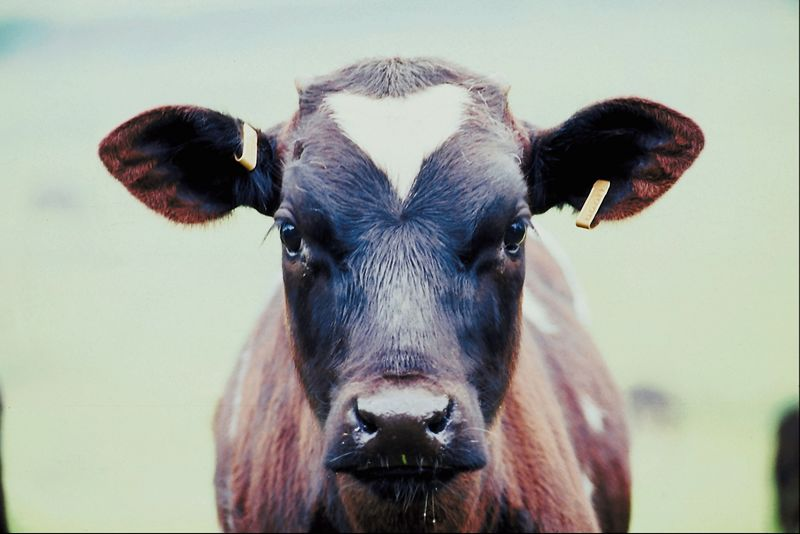 Sepia and transparent
Effects> 
Color adjustment
[Speaker Notes: How could these effects help you include data without clutter?]
Your data here
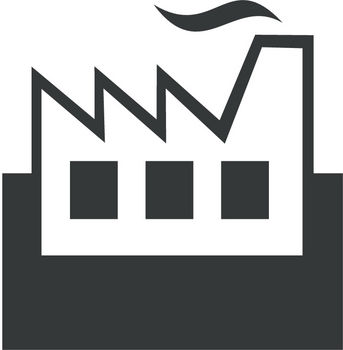 Add details and declutter using color.
“clean” coal
[Speaker Notes: Which color choices help declutter? Why use red for the data? How many colors are being used here?]
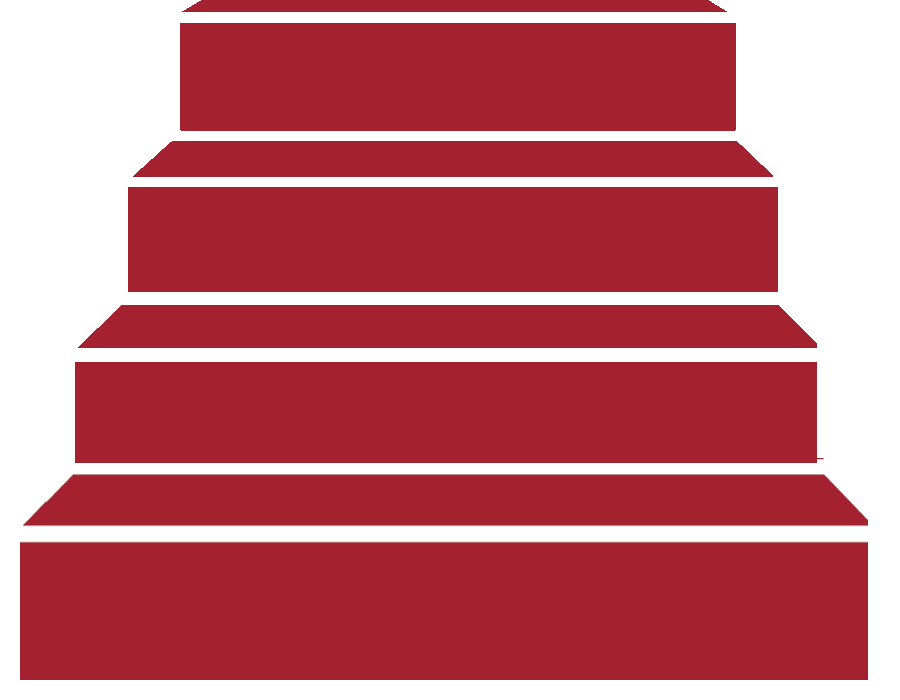 Details and declutter
Not enough room?
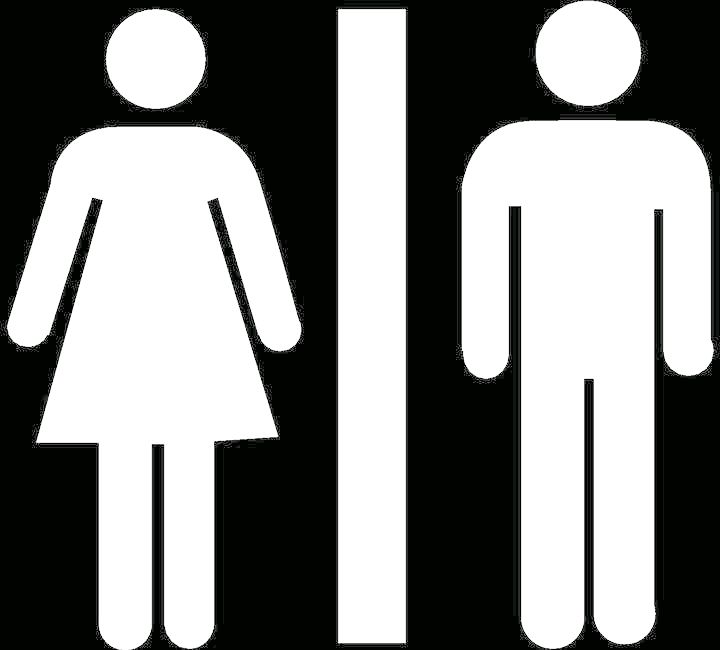 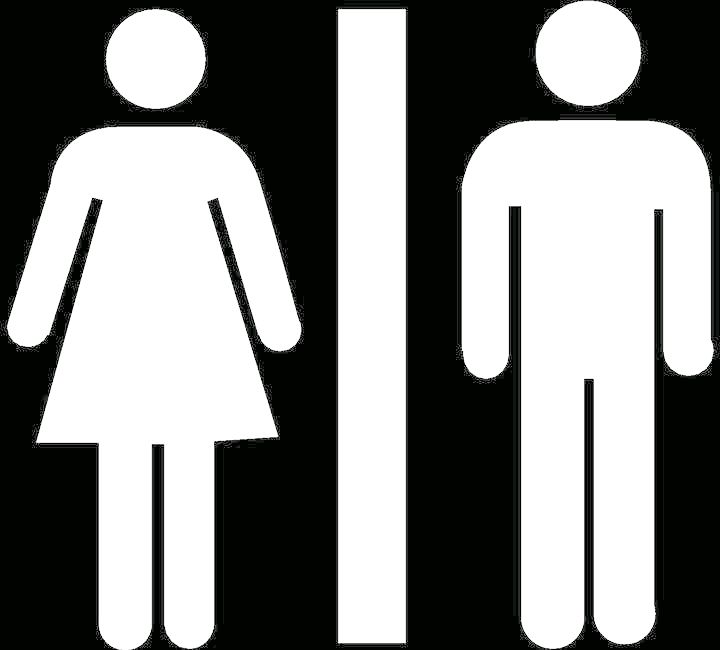 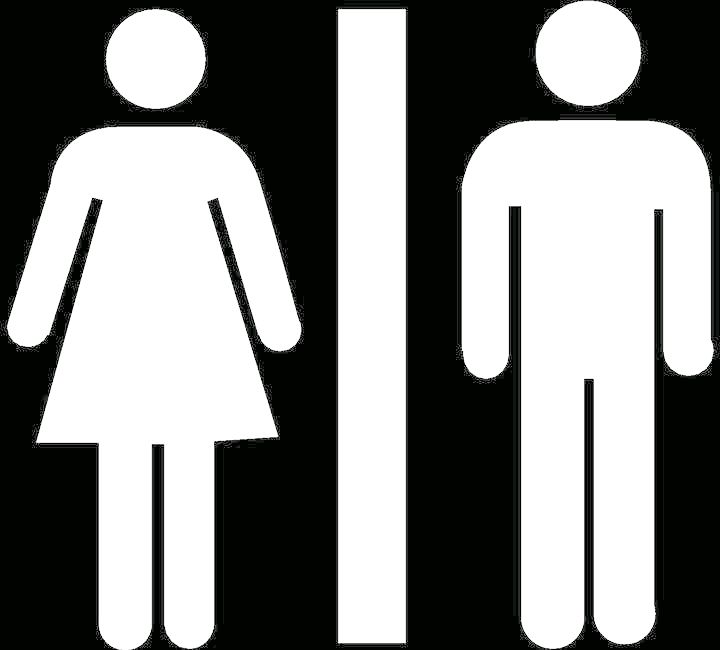 [Speaker Notes: This problem happens a lot when you are trying to add data details. What can you do?]
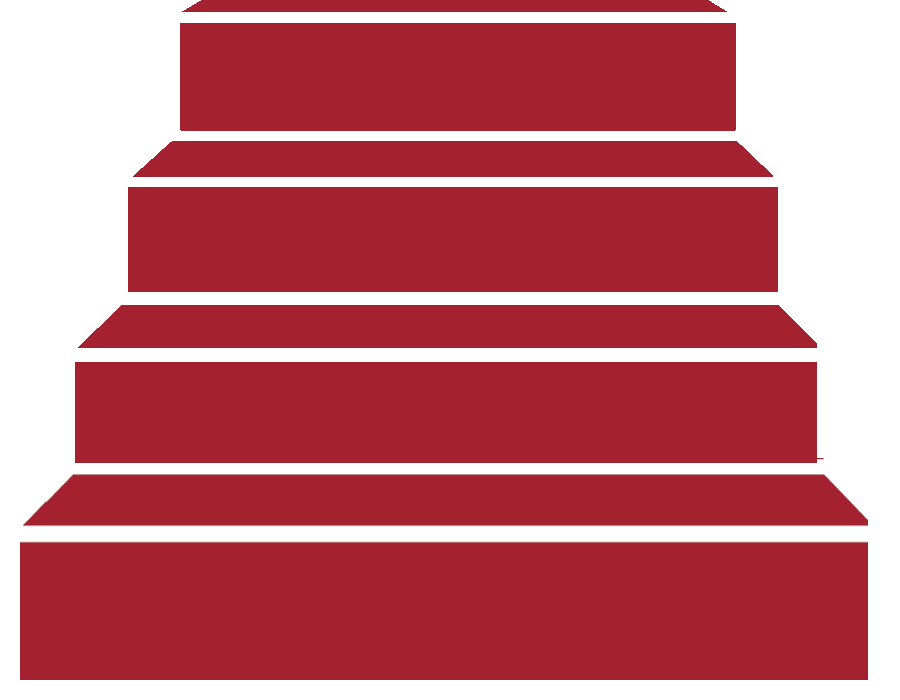 Details and declutter
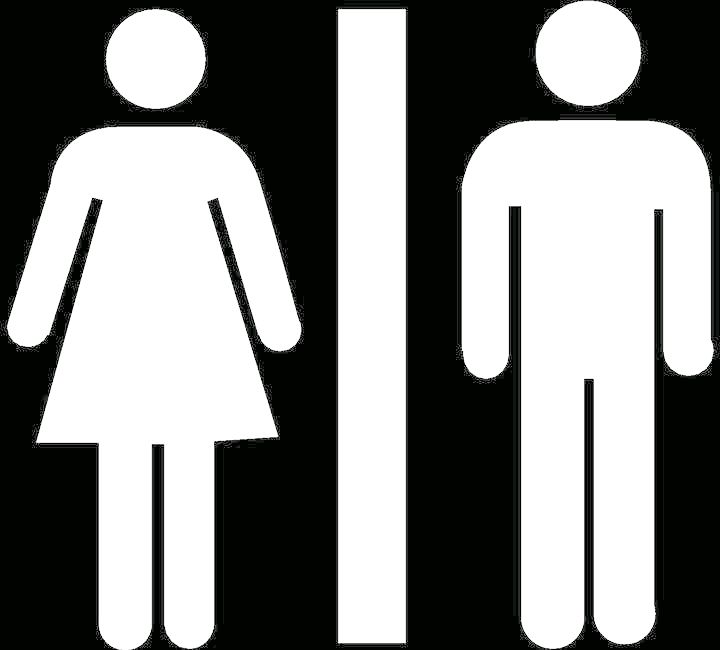 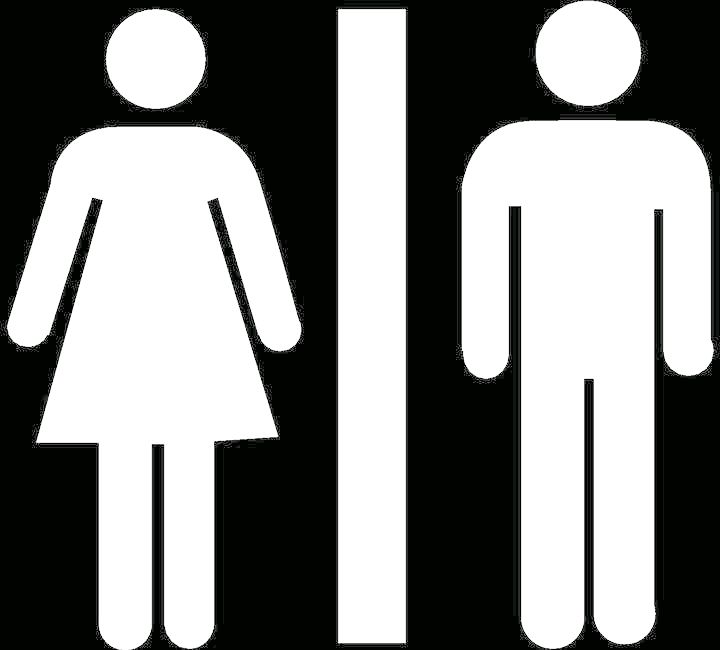 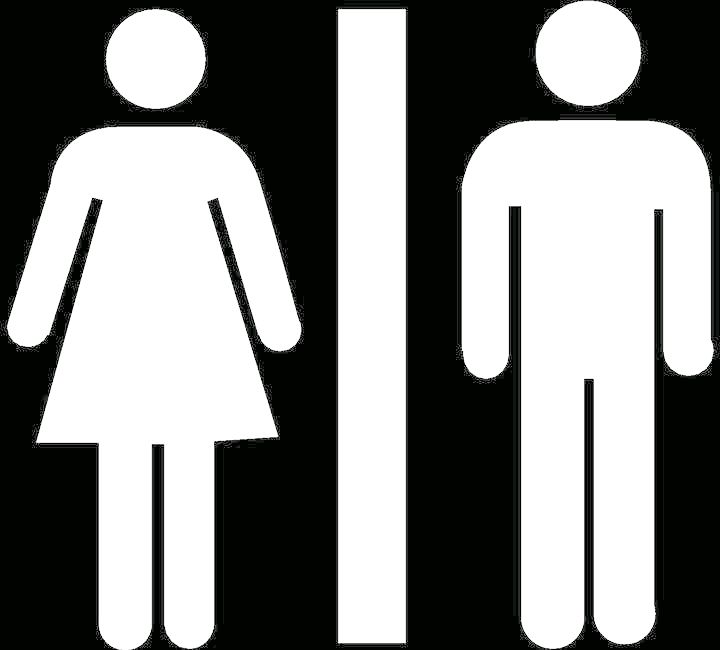 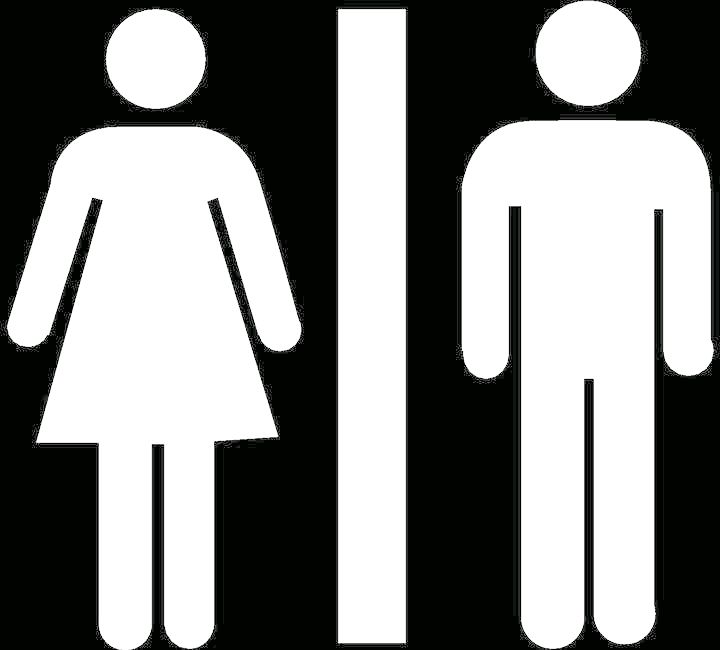 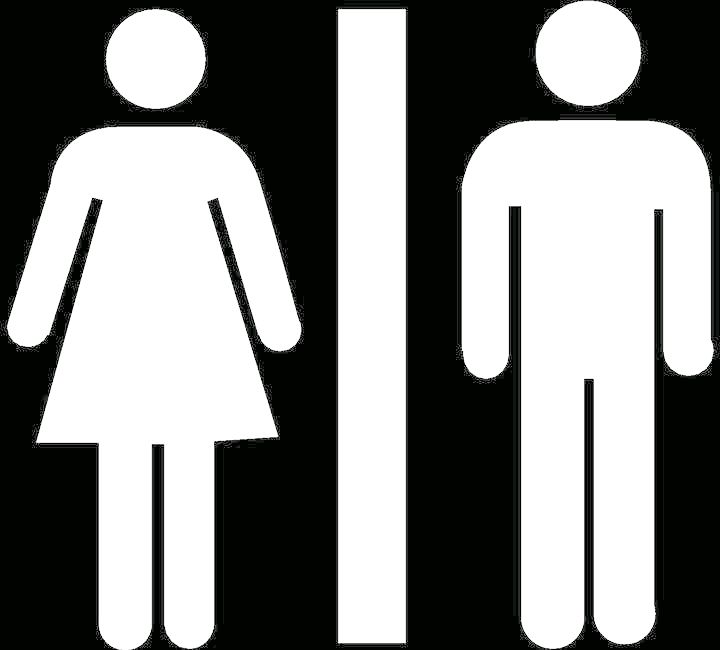 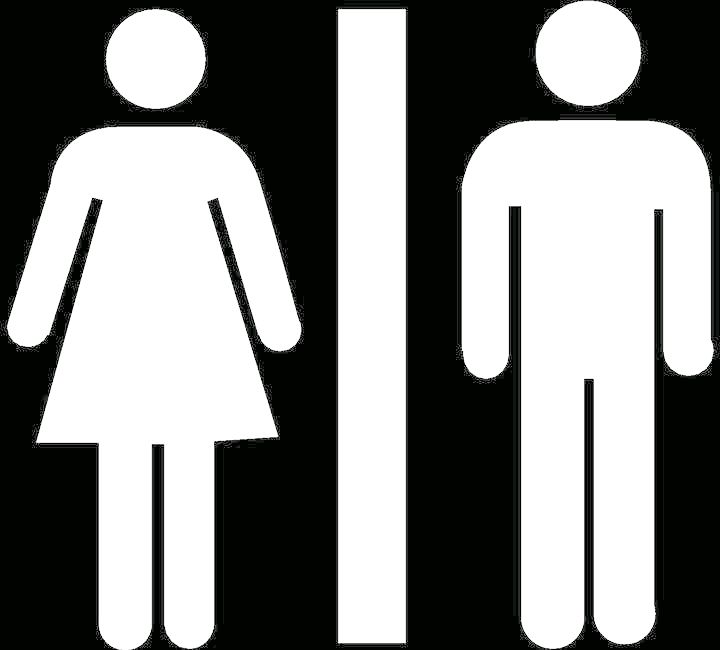 Enlarge a detail!
[Speaker Notes: A  detail bubble can focus attention and add specific details that would not otherwise fit. This is simply an autoshape “callout” or voice bubble. What other shapes can you use for a detail? How is it “connected” to the main image so we know what it is showing us?]
Self-test. Do you remember the steps?
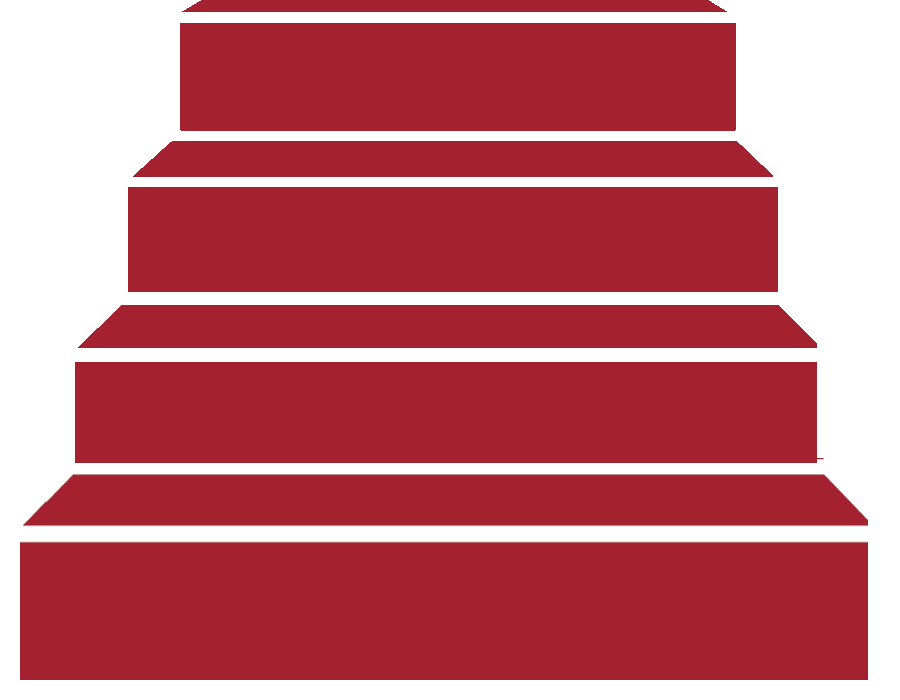 [Speaker Notes: Stop and see if you can remember the steps from start to finish to SHOW your message.]
Self-test. Do you remember the steps?
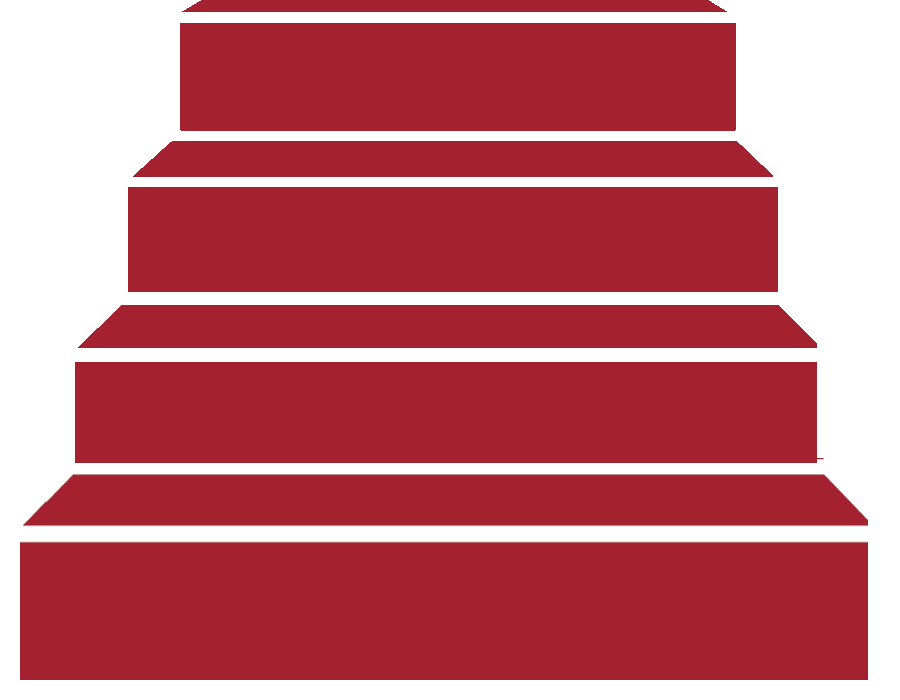 Essential ingredients
[Speaker Notes: Stop and see if you can remember the steps from start to finish to SHOW your message.]
Self-test. Do you remember the steps?
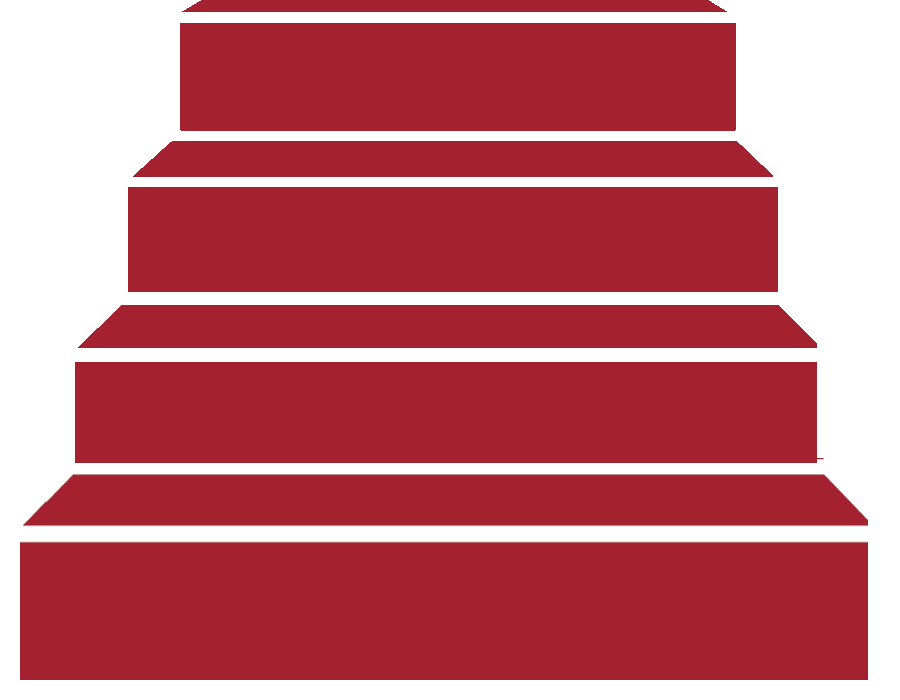 Visual analogies
Essential ingredients
Self-test. Do you remember the steps?
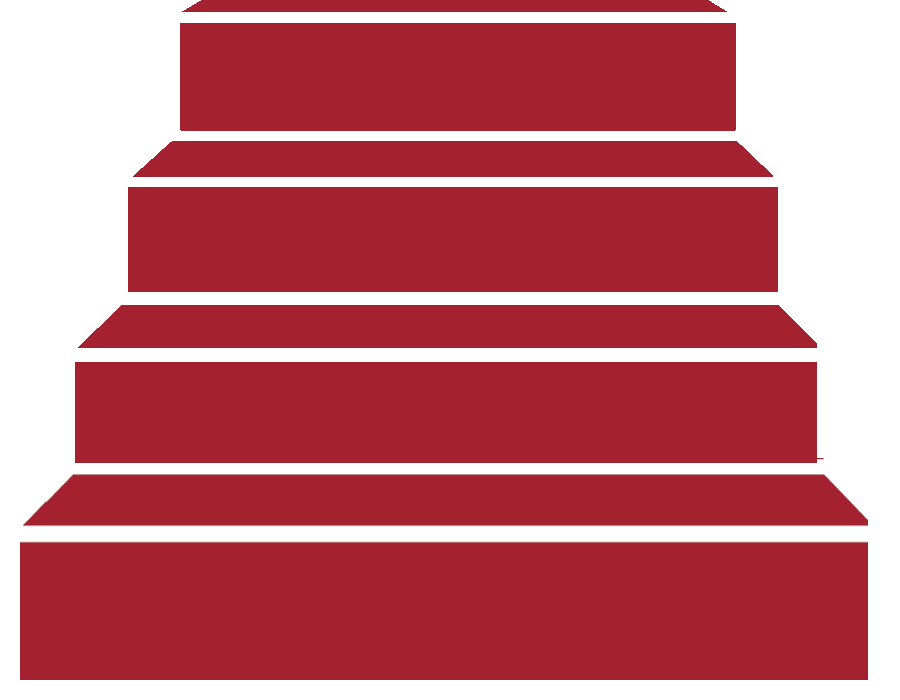 Relationships
Visual analogies
Essential ingredients
Self-test. Do you remember the steps?
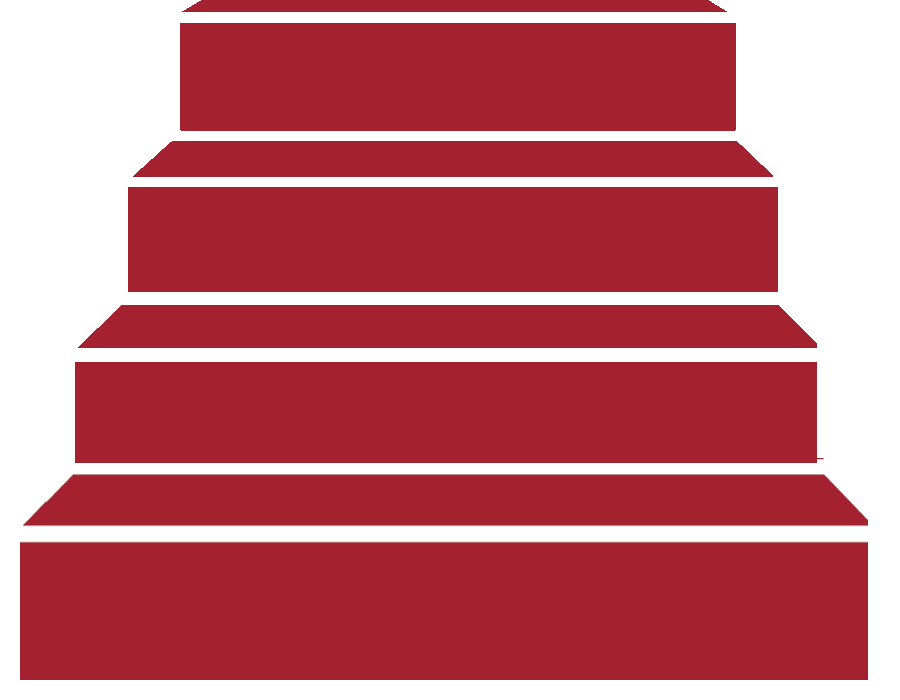 Details and declutter
Relationships
Visual analogies
Essential ingredients
[Speaker Notes: (This slide has automatic animation. Click to bring in the answers one at a time.)]
SHOW it!
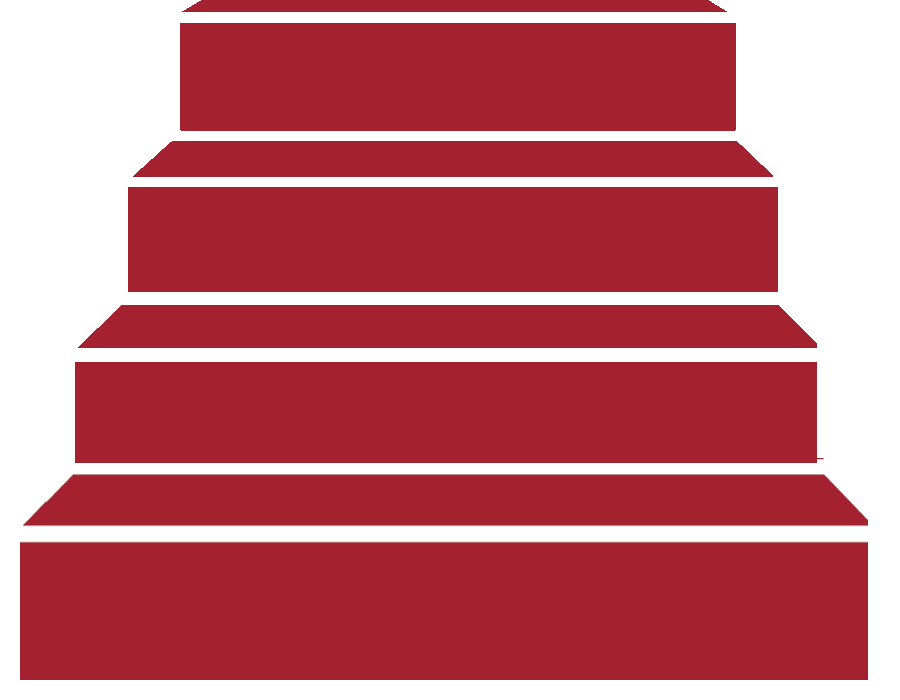 Details and declutter
Relationships
Visual analogies
Essential ingredients
[Speaker Notes: DONE!]
PowerPoint slides can be saved as .png image files to be shard on a wiki or inserted into documents. RIGHT click on the slide and choose Save as picture.
Infographic complete?
Save as Picture!
Self-test:In what order do our brains “see”?
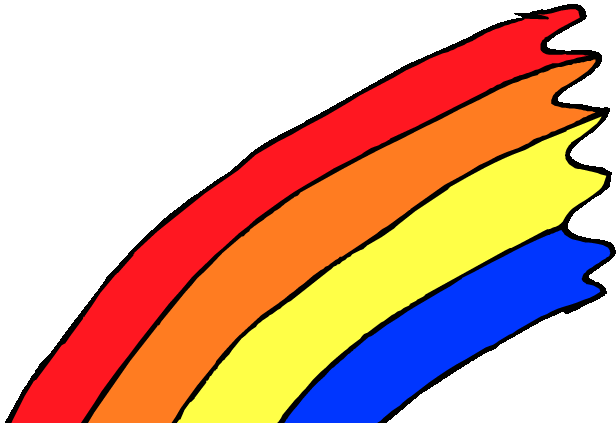 text
COLOR
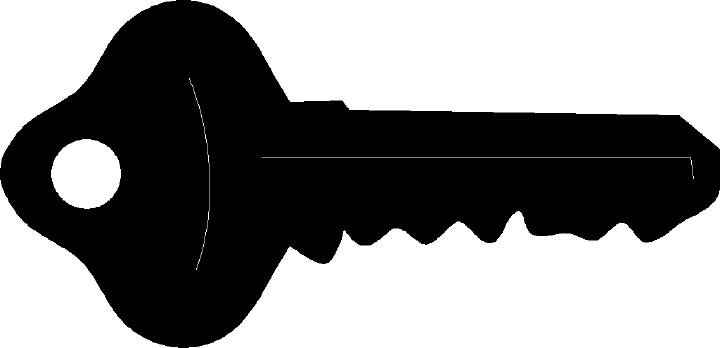 shape
[Speaker Notes: Can you remember what order your brain sees in? How would you show the importance of these three in the correct order of importance?]
Infographics: the message
SHOW
Tell
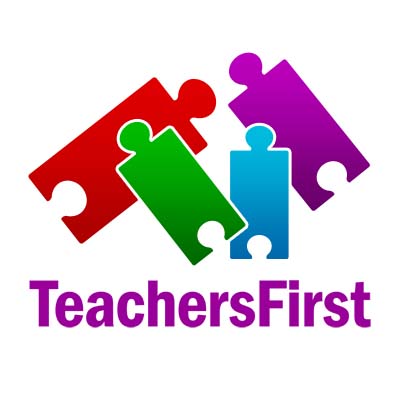 by Candace Hackett Shively
TeachersFirst.com
Teachers: Use this show in class with the narration/discussion questions included in the NOTES for each slide.
Copyright ©2012 by The Source for Learning, Inc. A copy may be downloaded and used by a teacher for single classroom use. NO sharing, network storage, or distribution is permitted. All other rights reserved. 
Please respect support TeachersFirst as a free service from a non-profit by directing other teachers to  find this show at www.teachersfirst.com/iste/infographics/resources.cfm
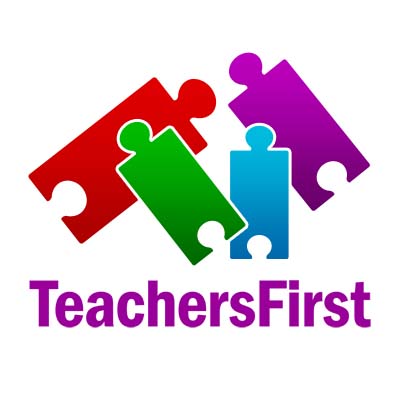